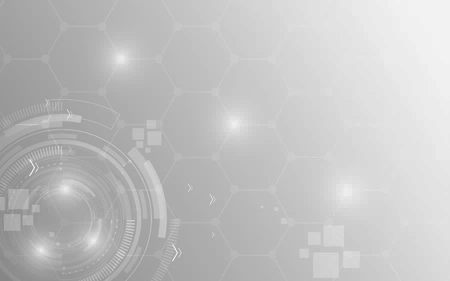 АТЛАС ДОСТУПНЫХ ПРОФЕССИЙ 
МОСКОВСКОЙ ОБЛАСТИ 
ДЛЯ ЛИЦ 
С НАРУШЕНИЕМ ИНТЕЛЛЕКТА
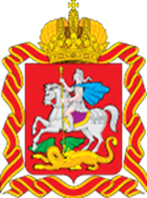 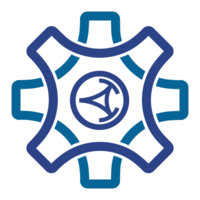 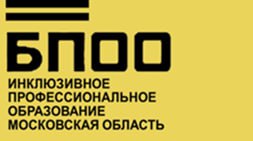 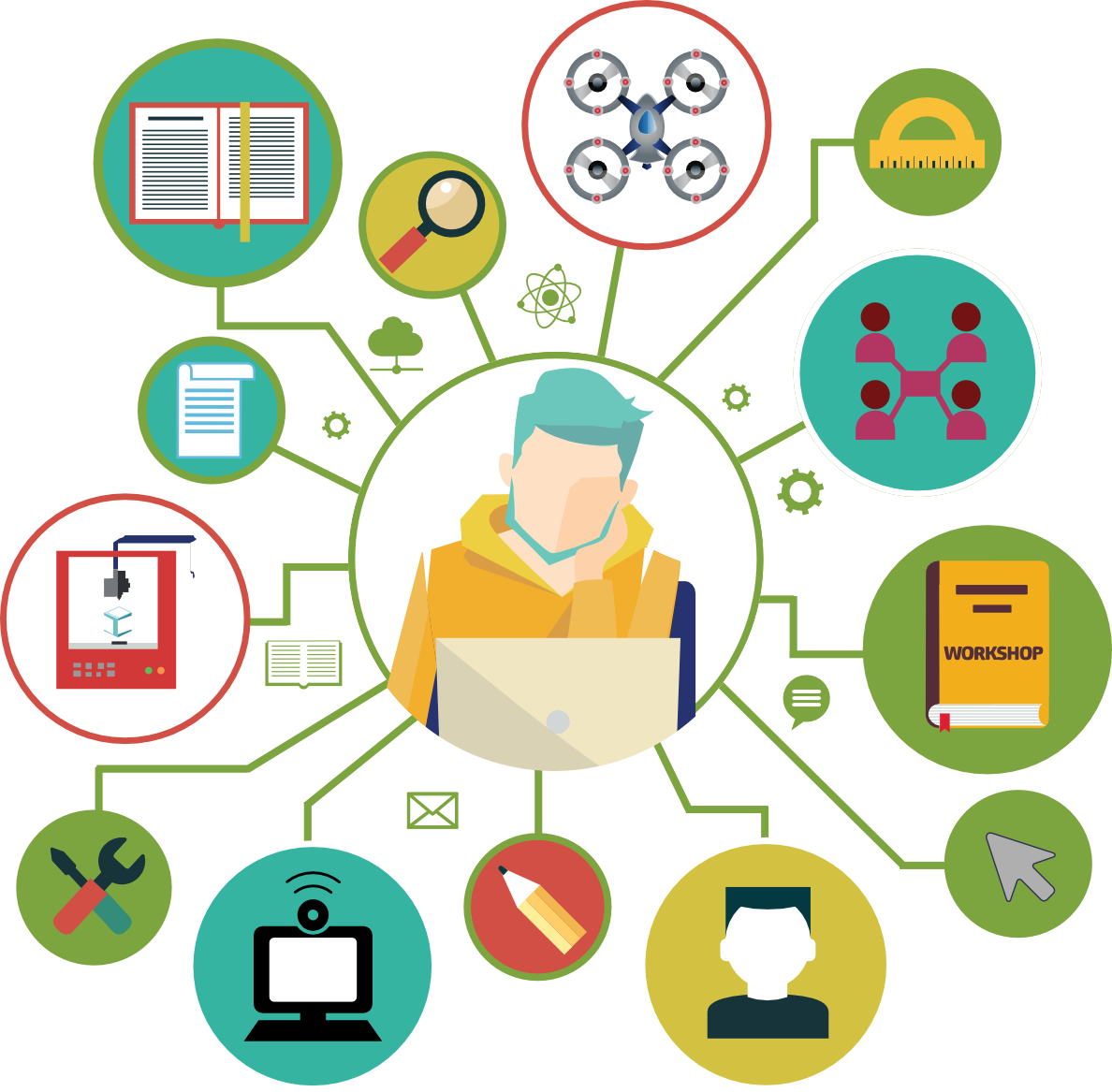 КОЛЛЕДЖИ ПОДМОСКОВЬЯ:                                                                                                                       
МАСТЕРСТВО                                    НАЧИНАЕТСЯ ЗДЕСЬ!
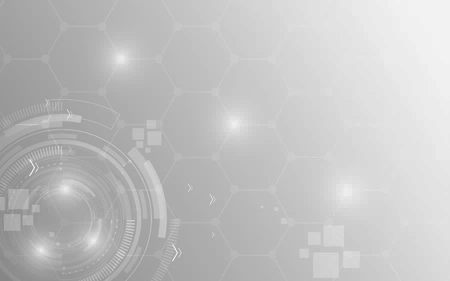 АТЛАС ДОСТУПНЫХ ПРОФЕССИЙ 
МОСКОВСКОЙ ОБЛАСТИ  ДЛЯ ЛИЦ 
С НАРУШЕНИЕМ ИНТЕЛЛЕКТА
Для родителей будущего абитуриента
Для выпускников профессиональных образовательных организаций
Для учащихся старших классов
Для исполнительных                               органов власти
Для работодателей (компаний, предпринимателей)
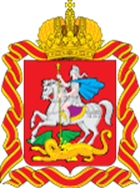 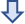 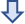 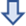 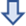 Инструмент планирования обучения и карьеры. Понимание структуры
рынка труда и региональной системы профессионального образования
Путеводитель в мир перспективных вакансий и знакомство с потенциальными работодателями
Ориентир в выборе профессии и направлении учебы
Стратегический инструмент регулирования экономики через
прогнозирование потребности региона в компетенциях
Инструмент повышения производительности труда и эффективности
использования человеческого капитала в бизнес-процессах
за счет привлечения высокопрофессиональных работников
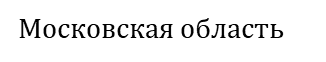 КАК ПОЛЬЗОВАТЬСЯ АТЛАСОМ
Значки и их расшифровка:
Профессии
Атлас содержит актуальные региональные перечни востребованных профессий для лиц с интеллектуальными нарушениями
среднего профессионального образования с акцентом на подробное описание профессионально
важных навыков и качеств. Каждая профессия  имеет свой узнаваемый графический значок, упрощающий навигацию по Атласу



Доступная среда
Пиктограммы, размещенные на странице профессиональной образовательной организации, указывают на обеспечение условий доступности для лиц с 
интеллектуальными нарушениями объектов и предоставляемых услуг в сфере образования для конкретной нозологической группы.

                                                                                                      интеллектуальные 
                                                                                                                                                                 нарушения
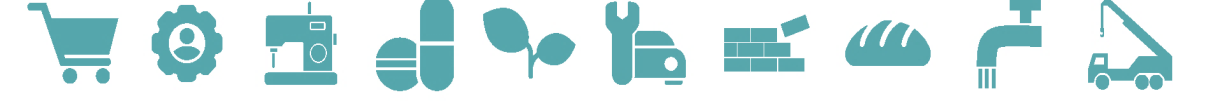 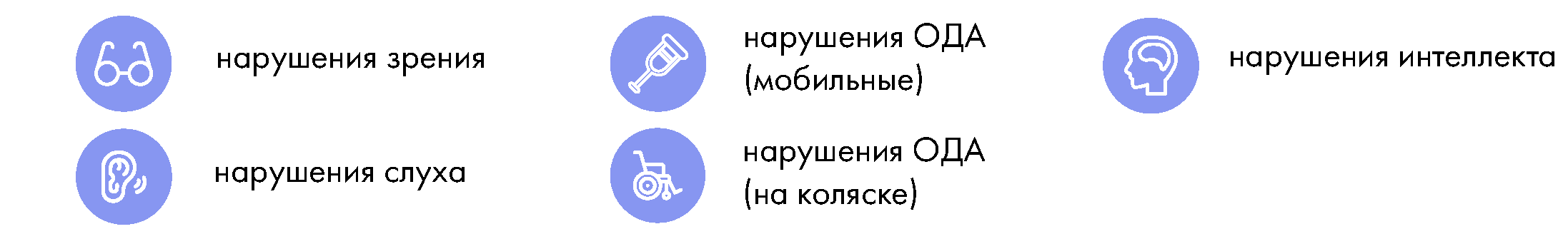 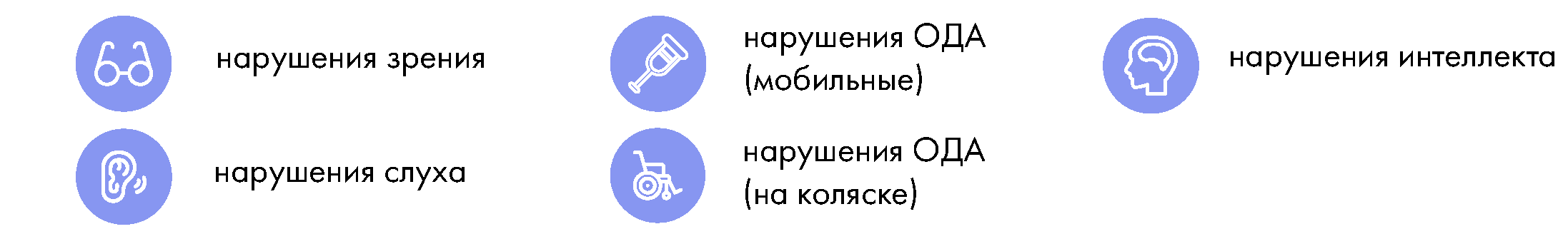 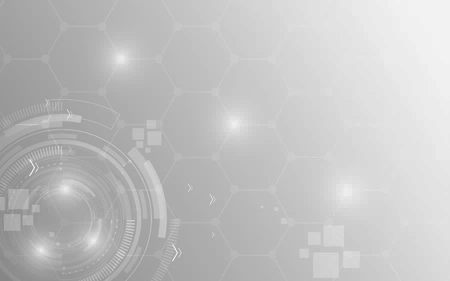 СОДЕРЖАНИЕ РЕГИОНАЛЬНОГО АТЛАСА ДОСТУПНЫХ ПРОФЕССИЙ ПРОФЕССИОНАЛЬНОГО ОБУЧЕНИЯ ДЛЯ ЛИЦ С НАРУШЕНИЕМ ИНТЕЛЛЕКТА
Ресурсный учебно-методический центр                                              Государственного автономного профессионального
образовательного учреждения Калужской области «Калужский колледж сервиса и дизайна» (присоединён к Московской области)
АТЛАС- путеводитель познакомит с перечнем профессий/специальностей СПО в Московской  области для лиц с инвалидностью и ОВЗ и поможет найти свое место в профессиональном сообществе
Московская область
Ресурсный учебно-методический центр
Московской области СПО и ВО (ГОУ ВО МО «ГГТУ»)
Московская область
Базовая профессиональная образовательная организация                                                                                                                                                                                                                      инклюзивного профессионального образования                                                                                                                                                                                                                                                                      Московской области ГАПОУ МО «Подмосковный колледж «Энергия»
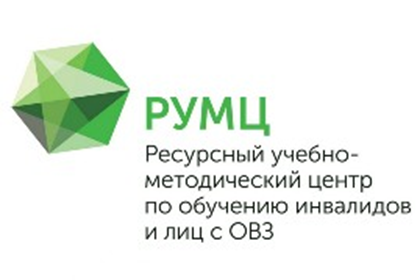 Московская область
Ресурсный учебно-методический центр
Московской области
Доступность БПОО – 89,30%             

       87,53 %

       90,53 %

       89,66 %

       89,61%

       89,16 %
Доступность РУМЦ СПО и ВО – 87,50%             

       75,73 %

       95,63 %

       75,69 %

       66,50%

       85,11 %
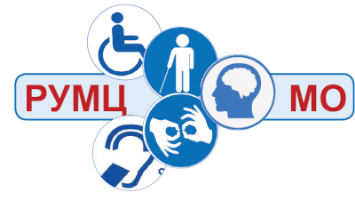 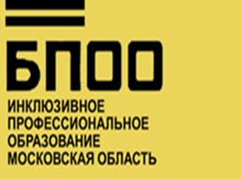 248012, Российская Федерация, 
Центральный федеральный округ, 
Калужская область. г. Калуга, ул. Кубяка, 1

+7 (961) 122-21-91

http://kksd.edusite.ru/

college_service@adm.kaluga.ru

https://vk.com/public209229541
143963, Московская область, г.о. Реутов,                                                                                                                                                                                                                                                       Юбилейный пр-т, д.58

+7(495) 521-63-77    
        
https://bpoo.energypk.ru/

 bpoo_mo@mail.ru

 https://vk.com/bpoo_energypk
142611, Московская область, г.о. Орехово-Зуевский, г. Орехово-Зуево, ул. Зелёная, д. 22, корпус 2

8-499-955-25-20, доб. 226        

https://rumc.ggtu.ru/

mo_ggtu_rumc@mosreg.ru

 https://vk.com/id780084912
Доступность РУМЦ СПО – 82,46%

         72,94 %

         76,32  %

    –   74,71 %

         74,03 %

         73,49 %
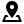 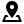 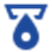 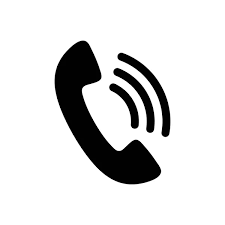 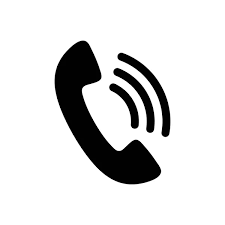 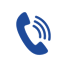 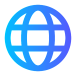 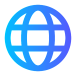 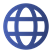 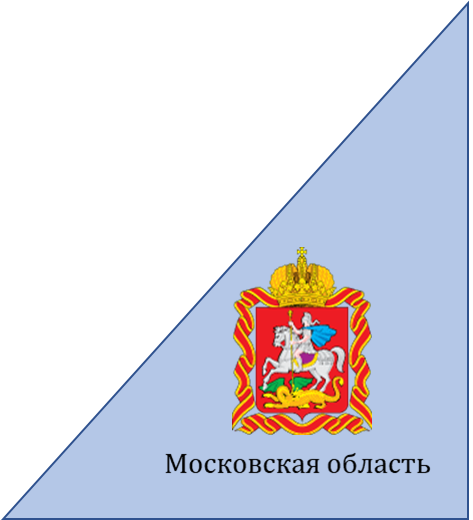 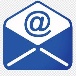 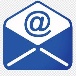 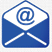 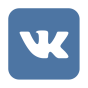 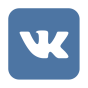 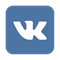 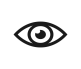 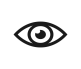 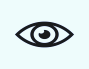 ПРИНЦИПЫ И ПОДХОДЫ, ИСПОЛЬЗУЕМЫЕ В АТЛАСЕ   
Целенаправленность
Позиционирование субъекта
Стратегические цели развития
Коммуникационная функция Атласа
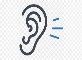 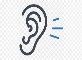 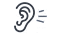 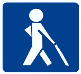 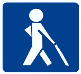 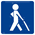 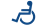 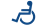 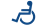 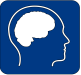 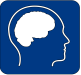 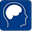 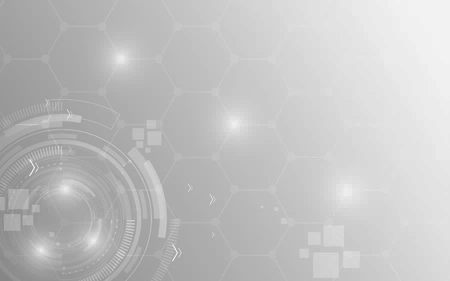 ПЕРЕЧЕНЬ ПОО В МОСКОВСКОЙ ОБЛАСТИ, РЕАЛИЗУЮЩИХ  ПРОГРАММЫ  ПРОФЕССИОНАЛЬНОГО ОБУЧЕНИЯ 
 ДЛЯ ЛИЦ  С НАРУШЕНИЕМ ИНТЕЛЛЕКТА
ГБПОУ МО «Воскресенский колледж»
   : 140203, Московская область, г. Воскресенск, ул. Ленинская, д. 1а
   :  http://xn--b1aecfrgavb2a.xn--p1ai
   :  https://vk.com/vskcollege 
   : +7(496) 443-31-72
   : mo_voskkolledzh@mosreg.ru 
Доступность ПОО (в %) 

Интеллектуальные нарушения -66	Общежитие
ГАПОУ МО «Егорьевский техникум»
    : 140304, Московская область, г. Егорьевск, проспект Ленина д.3
    : https://xn--90adedahlihclausyr3a.xn--p1ai 
    : https://vk.com/tehnikum_epet 
    : +7 (496) 403-04-71 
    :  mo_gapouegor@mosreg.ru                                                    
                                        Доступность ПОО (в %) 
Ителлектуальные нарушения -84
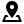 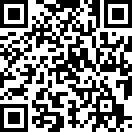 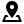 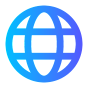 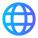 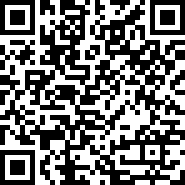 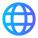 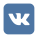 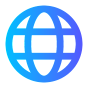 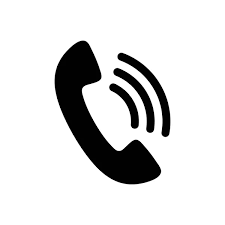 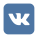 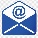 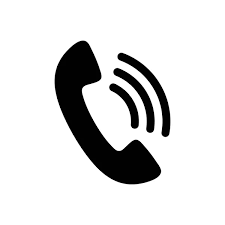 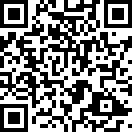 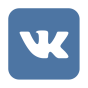 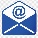 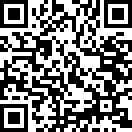 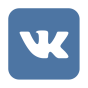 ГБПОУ МО «Коломенский аграрный колледж имени Н.Т. Козлова»
   : 140412, Московская область, г. Коломна,  Малинское ш. , д.36
   :  https://agrokol-kolomna.ru 
   :  https://vk.com/agrokol 
   :  +7 (496) 616-66-49
   :  mo_kolagrkoll@mosreg.ru     
                                             Доступность ПОО (в %) 
 
Интеллектуальные нарушения -  68,46	Общежитие
ГБПОУ МО «Колледж «Коломна»
    : 140400, Московская область, г. Коломна, ул. Октябрьской революции, д. 408
    :  https://college-kolomna.ru 
    :  https://vk.com/college_kolomna 
    : :+7 (496) 613-34-04
    : mo_kollkolom@mosreg.ru  
Доступность ПОО (в %) 
Ителлектуальные  нарушения  - 60
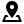 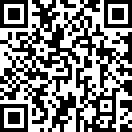 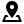 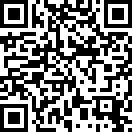 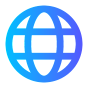 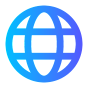 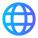 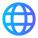 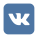 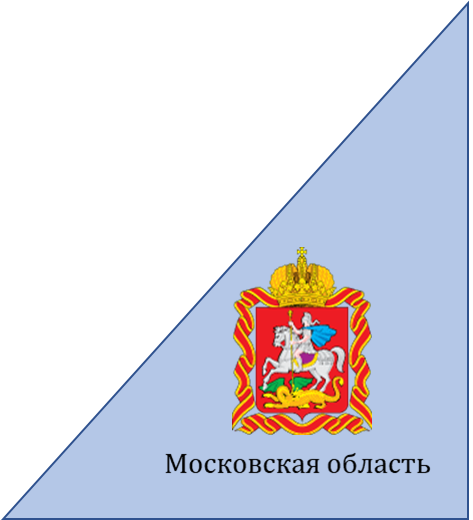 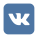 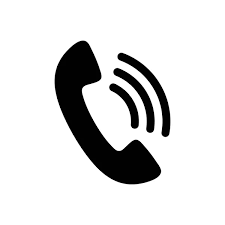 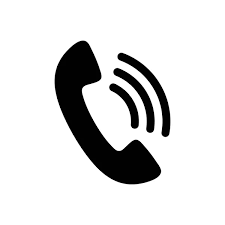 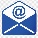 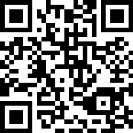 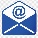 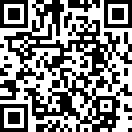 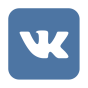 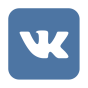 ГБПОУ МО «Дмитровский техникум»
   : 141804,Московская область, Дмитровский г.о., г. Дмитров,  ул.  Инженерная, д.2-а
   : http://xn--b1aecfrgavb2a.xn--p1ai
   : https://vk.com/vskcollege 
   : +7(496) 443-31-72
   : mo_voskkolledzh@mosreg.ru 
Доступность ПОО (в %) 
Интеллектуальные нарушения - 86,75 	                     Общежитие
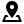 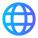 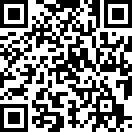 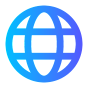 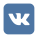 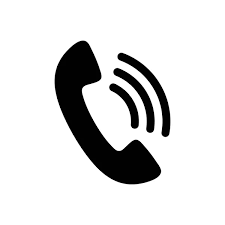 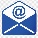 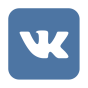 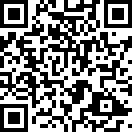 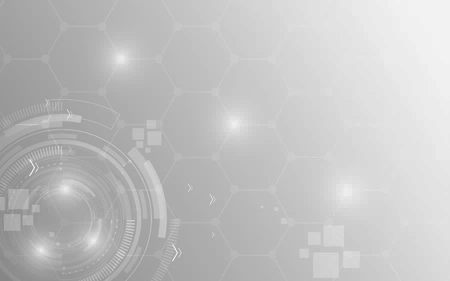 ПЕРЕЧЕНЬ ПОО В МОСКОВСКОЙ ОБЛАСТИ, РЕАЛИЗУЮЩИХ  ПРОГРАММЫ  ПРОФЕССИОНАЛЬНОГО ОБУЧЕНИЯ 
 ДЛЯ ЛИЦ  С НАРУШЕНИЕМ ИНТЕЛЛЕКТА
ГБПОУ МО «Люберецкий техникум имени Героя Советского Союза, лётчика-космонавта Ю.А. Гагарина»
   :140002, Московская область, город Люберцы, Октябрьский пр-т, д.114
   :  https://luberteh.ru 
   :  https://vk.com/luberteh 
   : +7(495) 503- 74 -81
   : mo_gagarintechn@mosreg.ru 
Доступность ПОО (в %) 

Интеллектуальные нарушения - 83,13
ГБПОУ МО «Красногорский колледж»
    : 143402, Московская область, г. Красногорск, ул. Речная, д. 7а.
    : http://www.krstc.ru 
    : https://vk.com/krstc 
    : +7(495) 562-05-35
    :  mo_krasnkoll@mosreg.ru                                                   
                                        Доступность ПОО (в %) 


Интеллектуальные нарушения - 83,4	Общежитие
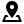 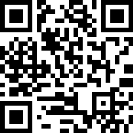 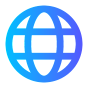 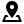 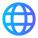 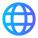 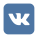 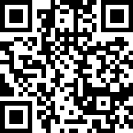 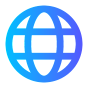 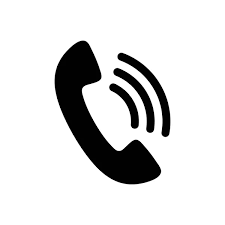 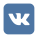 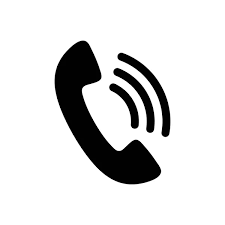 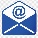 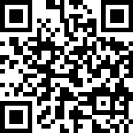 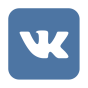 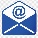 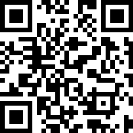 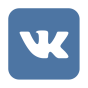 ГАПОУ МО «Межрегиональный центр компетенций – Техникум имени С.П. Королёва»
    : 141068, Московская область, г. Королев,  мкр.  Текстильщик, ул. Молодежная, д.7
    : https://www.tspk-mo.ru 
    : https://vk.com/tspkmo 
    :+7(495) 516-60-38
    : mo_mcktechn@mosreg.ru 
Доступность ПОО (в %) 

Интеллектуальные нарушения - 49,69	Общежитие
ГБПОУ МО «Луховицкий аграрно-промышленный техникум»
    : 405514, Московская обл., г.Луховицы, поселок Красная Пойма,ул.Лесная,д. 6А.
    :  http://art-mo.ru
    :  https://vk.com/aptmo
    : +7(496) 639-61-30
    : mo_agrartechn@mosreg.ru 
Доступность ПОО (в %) 

Интеллектуальные нарушения  - 61,45
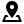 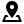 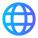 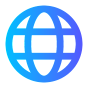 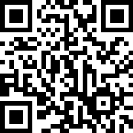 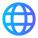 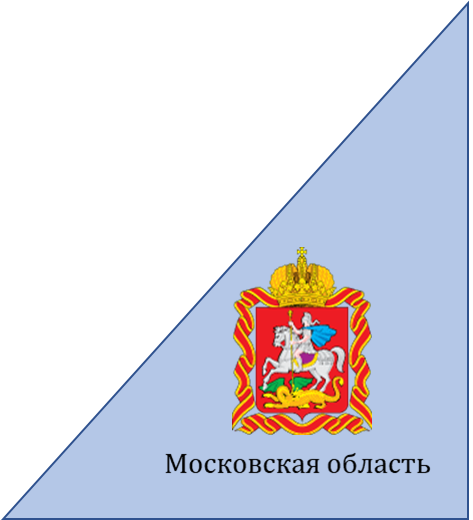 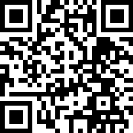 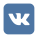 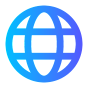 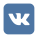 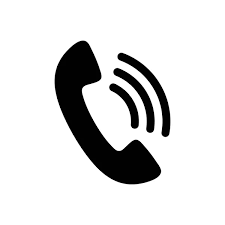 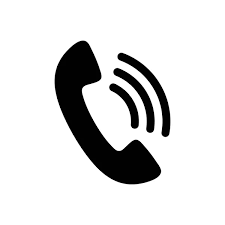 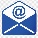 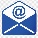 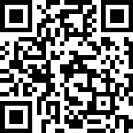 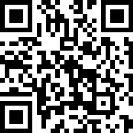 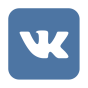 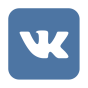 ГБПОУ МО «Колледж «Подмосковье» 
    : 141542, Московская область,  г. о. Солнечногорск, д. Козино, ул. Санаторно-лесной школы №1, дом 1
    :  https://klincollege.ru 
    :  https://vk.com/public106937672
    : +7(496) 242-44-27
    : mo_kollpodm@mosreg.ru 
Доступность ПОО (в %) 
Интеллектуальные нарушения - 49,73		Общежитие
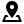 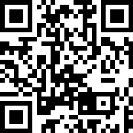 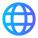 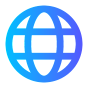 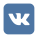 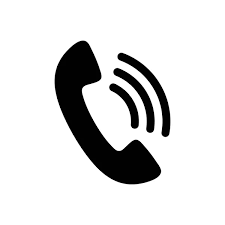 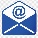 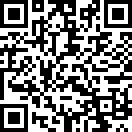 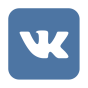 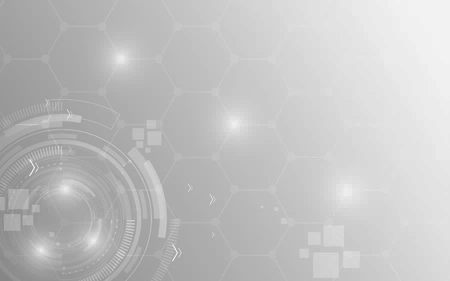 ПЕРЕЧЕНЬ ПОО В МОСКОВСКОЙ ОБЛАСТИ, РЕАЛИЗУЮЩИХ  ПРОГРАММЫ  ПРОФЕССИОНАЛЬНОГО ОБУЧЕНИЯ 
 ДЛЯ ЛИЦ  С НАРУШЕНИЕМ ИНТЕЛЛЕКТА
ГБПОУ МО «Наро-Фоминский техникум»
   : 143300, Московская область, г. Наро-Фоминск, ул. Чехова, д. 1 «а»
   : https://nf-teh.ru    
   : https://vk.com/nfteh 
   :+7 (496) 343-81-50
   : mo_narfomtechn@mosreg.ru  
Доступность ПОО (в %) 

Интеллектуальные нарушения - 82,53
ГБПОУ МО «Можайский техникум»
    : 143200,Московская область, Можайский г. о. , пос. Строитель, дом 7В, корпус 1
    : https://mmtehnikum.ru 
    : https://vk.com/m_mtehnikum 
    : +7(496) 38-23-63
    : mo_mozhtechn@mosreg.ru                                                     
Доступность ПОО (в %) 

Интеллектуальные нарушения - 78,01
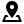 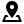 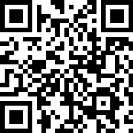 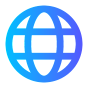 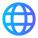 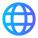 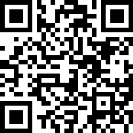 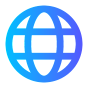 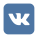 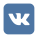 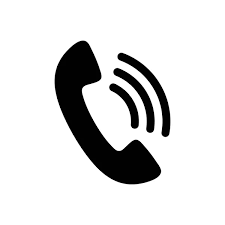 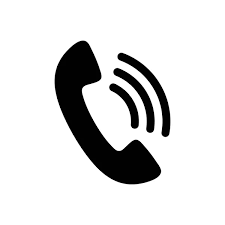 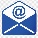 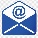 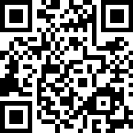 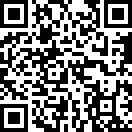 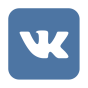 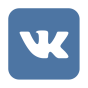 ГБПОУ МО «Ногинский колледж»
     : 142402, Московская область, г. Ногинск , ул. Ремесленная, д. 15
     : https://nogkolledzh.ru 
     : https://vk.com/nogcollege
     : +7(496) 517-33-52
     : mo_nogkolledzh@mosreg.ru
Доступность ПОО (в %) 
Интеллектуальные нарушения - 78,31
ГБПОУ МО « Мытищинский колледж»
  : 141006, Московская обл., г. Мытищи, Олимпийский пр-т, д. 17
   : http://gbou-mk.ru 
   : https://vk.com/mytishchicollege 
        : +7 (495) 583-67-80
        mo_mytkolledzh@mosreg.ru                                             
Доступность ПОО (в %) 
 
 Интеллектуальные нарушения - 81,33
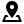 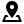 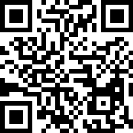 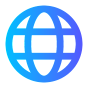 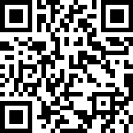 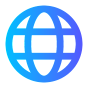 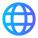 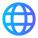 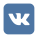 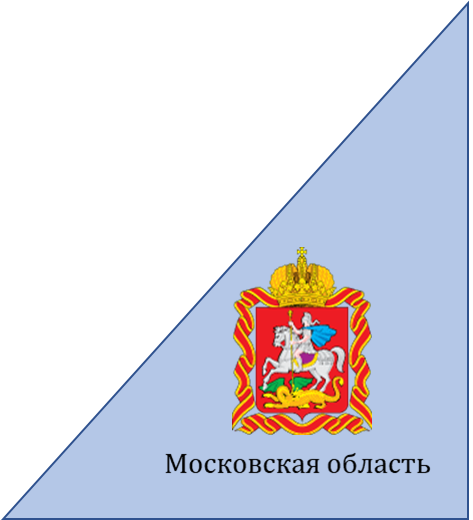 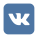 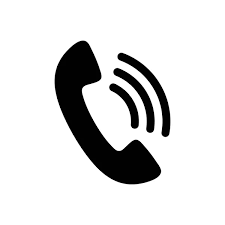 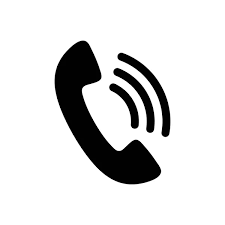 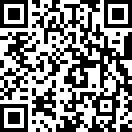 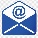 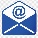 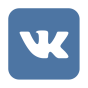 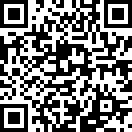 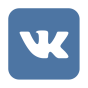 ГБПОУ МО « Электростальский колледж»
    : 144008, Московская область, г. о. Электросталь, ул. Сталеваров д. 19
    : https://elkollege.ru     : https://vk.com/elkollege
    : +7(498) 660-83-27
    : mo_elkolledzh@mosreg.ru  
Доступность ПОО (в %) 
Интеллектуальные нарушения - 71,89	 Общежитие
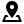 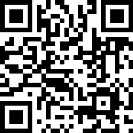 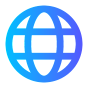 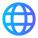 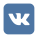 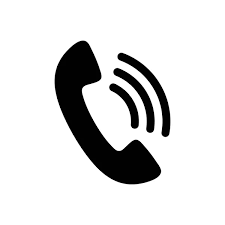 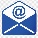 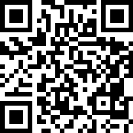 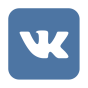 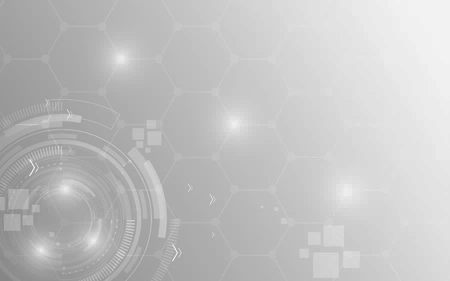 ПЕРЕЧЕНЬ ПОО В МОСКОВСКОЙ ОБЛАСТИ, РЕАЛИЗУЮЩИХ  ПРОГРАММЫ  ПРОФЕССИОНАЛЬНОГО ОБУЧЕНИЯ 
 ДЛЯ ЛИЦ  С НАРУШЕНИЕМ ИНТЕЛЛЕКТА
ГБПОУ МО «Раменский дорожно-строительный техникум»
    : 140102, Московская область, Раменский район, д. Заболотье, ул. СПТУ-93    
    : https://radost-mo.ru
    : https://vk.com/id399224704
    : +7(496) 463-81-37
    : mo_ramdorstrtechn@mosreg.ru 
Доступность ПОО (в %) 
Интеллектуальные нарушения - 75,3
ГБПОУ МО «Одинцовский техникум»
    : 143090, Московская область, город Краснознаменск, улица Связистов, дом 11.
    : https://ie-teh.ru 
    : https://vk.com/club106940109 
    : +7 (495) 593-49-84 
    : mo_odintechn@mosreg.ru  
Доступность ПОО (в %) 

Интеллектуальные нарушения - 84,34
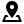 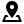 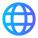 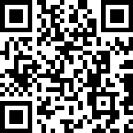 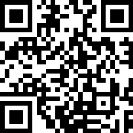 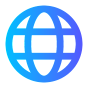 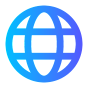 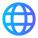 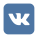 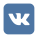 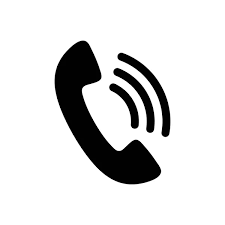 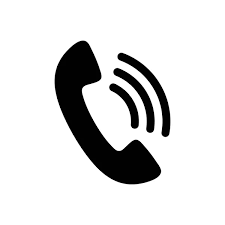 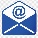 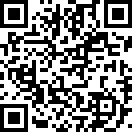 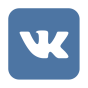 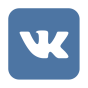 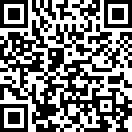 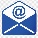 ГБПОУ МО «Орехово-Зуевский техникум»
   : 142670, Московская область, Орехово-Зуевский г. о. г. Ликино-Дулево, ул. Центральная  д. 2
   : https://oztech.ru  
   : https://vk.com/oztld 
   : +7(496) 414-77-92
   :mo_orzutechn@mosreg.ru 
Доступность ПОО (в %) 

Интеллектуальные нарушения - 72,69
ГБПОУ МО «Подольский колледж имени А.В. Никулина»
     : 142100, Московская область,   г. о. Подольск, ул. Большая  Зелёновская, д. 54/82
     : https://podolsk-college.ru
     : https://vk.com/podolskcollegeru
     : +7(499) 404-14-36
     : mo_podolskkoll@mosreg.ru 
Доступность ПОО (в %) 

Интеллектуальные нарушения - 69,58
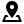 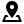 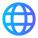 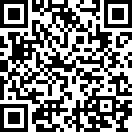 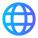 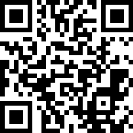 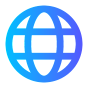 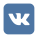 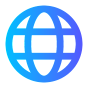 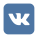 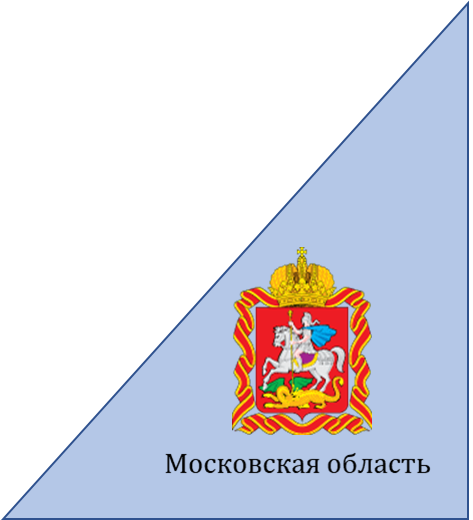 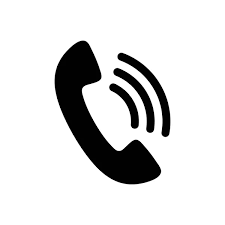 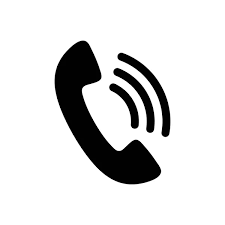 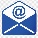 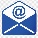 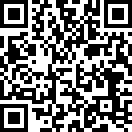 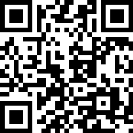 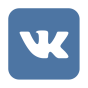 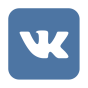 ГАПОУ МО «Подмосковный колледж «Энергия»
    : 143969, Московская область, г. Реутов, Юбилейный проспект, д.58
    : https://www.energypk.ru
    : https://vk.com/gapou_energy
    : +7 (495) 249-24-62
    : mo_mopkenergy@mosreg.ru 
Доступность ПОО  (в %) 
Интеллектуальные нарушения - 53,77		 Общежитие
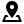 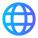 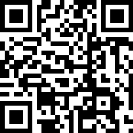 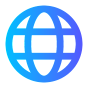 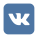 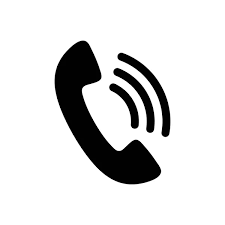 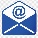 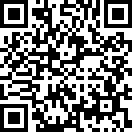 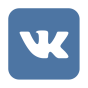 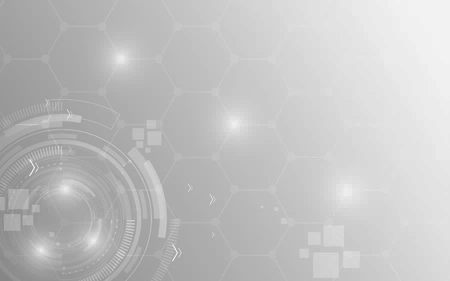 ПЕРЕЧЕНЬ ПОО В МОСКОВСКОЙ ОБЛАСТИ, РЕАЛИЗУЮЩИХ  ПРОГРАММЫ  ПРОФЕССИОНАЛЬНОГО ОБУЧЕНИЯ 
 ДЛЯ ЛИЦ  С НАРУШЕНИЕМ ИНТЕЛЛЕКТА
ГБПОУ МО «Чеховский техникум»
    : 142322, Московская область, г . о. Чехов, с. Новый Быт, ул. Новая, д. 4
    : https://чеховский-техникум.рф/
    : https://vk.com/chekhovskii_tekhnikum
    : +7 (496) 724-11-41
    : mo_chehtechn@mosreg.ru  
Доступность ПОО (в %) 
Интеллектуальные нарушения - 59,34
ГБПОУ МО «Профессиональный колледж «Московия»
    : 142002, Московская область, Домодедово, мкр. Западный, ул. Текстильщиков, 41
    : http://xn--b1adcflhdeanqgb4b8p.xn--p1ai    : https://vk.com/club148851212
    : +7(929) 595-70-36
    : mo_gapouprof@mosreg.ru 
Доступность ПОО (в %) 

Интеллектуальные нарушения - 84,99 	 Общежитие
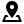 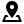 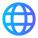 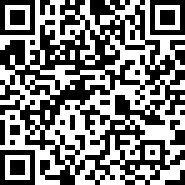 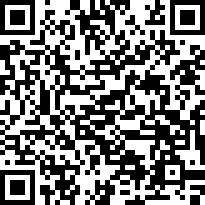 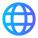 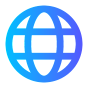 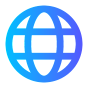 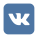 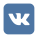 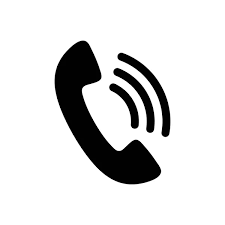 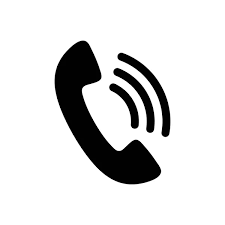 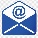 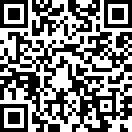 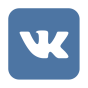 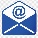 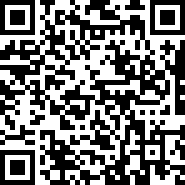 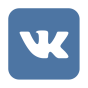 ГБПОУ МО «Ступинский техникум им.  А. Т. Туманова»
   : 142800, Московская область,  г. о. Ступино, ул. Куйбышева, д.55
   : https://xn--80aynec.xn--p1ai
   : https://vk.com/stuptex
   : +7 (916) 632-43-50
   : mo_stuptechn@mosreg.ru 
Доступность ПОО (в %) 
Интеллектуальные нарушения - 85,54
ГКПОУ МО «Сергиево-Посадский социально-экономический техникум»
     : 141370, Московская область, Хотьково ул. 1-я Станционная, д. 1
     : https://xn--h1adoai.xn--p1ai
     : https://vk.com/sp_set
     : +7(496) 549-25-30
     : mo_spset@mosreg.ru 
Доступность ПОО (в %) 

Интеллектуальные нарушения - 86,75		 Общежитие
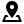 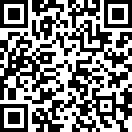 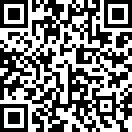 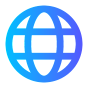 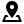 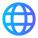 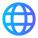 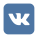 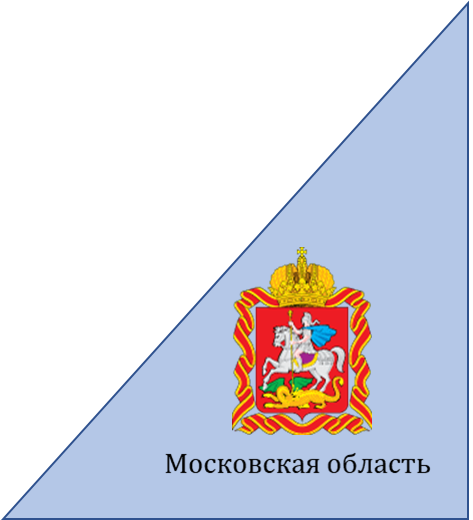 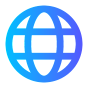 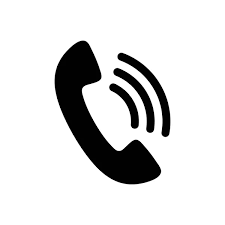 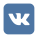 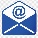 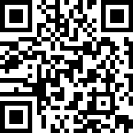 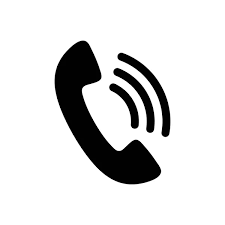 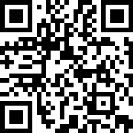 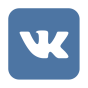 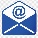 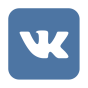 ГБПОУ МО «Щелковский колледж»
    : 141143, Московская область, Щелковский район, д. Долгое Ледово, ул. Центральная, стр. 33    
    : https://schelcol.ru
    : https://vk.com/schelcollege
    : +7(499) 346-37-14
    : mo_chelkoll@mosreg.ru 
Доступность ПОО (в %) 

 Интеллектуальные нарушения - 76,59
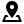 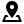 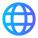 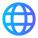 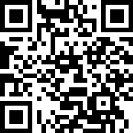 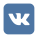 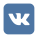 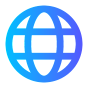 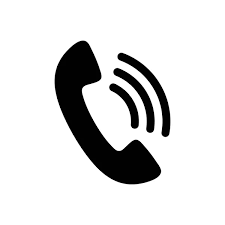 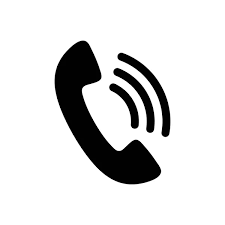 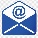 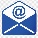 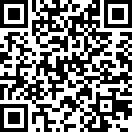 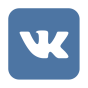 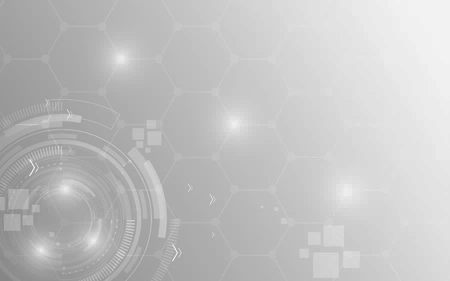 ПЕРЕЧЕНЬ ПОО В МОСКОВСКОЙ ОБЛАСТИ, РЕАЛИЗУЮЩИХ  ПРОГРАММЫ  ПРОФЕССИОНАЛЬНОГО ОБУЧЕНИЯ 
 ДЛЯ ЛИЦ  С НАРУШЕНИЕМ ИНТЕЛЛЕКТА
ГОУ ВО МО «Государственный гуманитарно-технологический университет»  
   : 142611, МО, г. Орехово-Зуево, ул. Зелёная, д. 22
   : https://www.ggtu.ru/?ysclid=m3skt8bqiy405677862
   : https://vk.com/ggtu_official
   : +7 (496) 425-78-75
   : mo_ggtu@mosreg.ru  
Доступность ПОО (в %) 

Интеллектуальные нарушения - 59,34
ГБПОУ МО «Физико-технический колледж»
    : 141701, Московская область, г. Долгопрудный, пл. Собина, д. 1
    : https://phystech.pro/?ysclid=m3skg0vflq726370842
    : https://vk.com/phystech_college
    : +7 (495) 369-45-93
    : mo_fiztechkoll@mosreg.ru
Доступность ПОО (в %) 

Интеллектуальные нарушения - 72,29	Общежитие
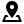 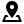 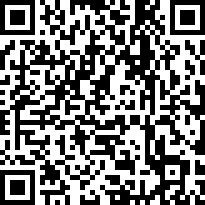 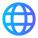 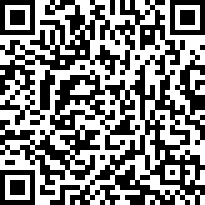 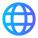 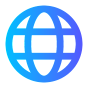 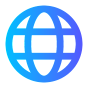 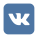 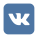 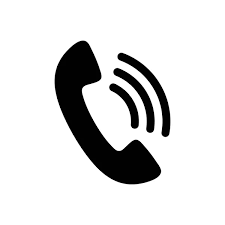 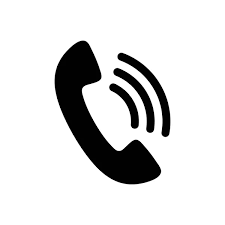 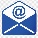 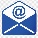 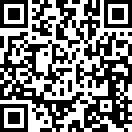 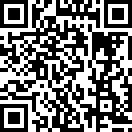 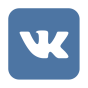 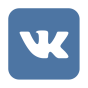 ГБПОУ МО «Павлово-Посадский техникум»
   : 142500, Московская обл., г. Павловский Посад, ул. Кузьмина, дом 33    
   : https://ppteh.ru
    : https://vk.com/ppteh 
    : +7 (926) 438-86-29
    : mo_pavptechn@mosreg.ru  
Доступность ПОО (в %) 

Интеллектуальные нарушения  - 59,34
ГБПОУ МО «Шатурский энергетический техникум»
     : 140700, Московская область, г. Шатура, проспект Ильича, д. 2
     : https://шэт.рф/
     : https://vk.com/gbpou_mo_shet
     : +7(496) 452-57-13
      : mo_moshet@mosreg.ru 
Доступность ПОО (в %) 
Интеллектуальные нарушения - 72,29
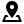 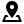 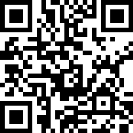 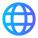 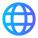 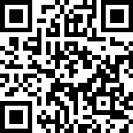 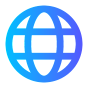 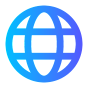 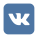 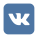 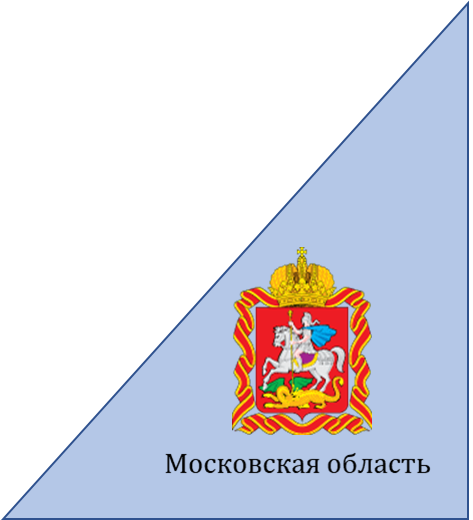 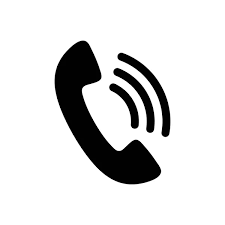 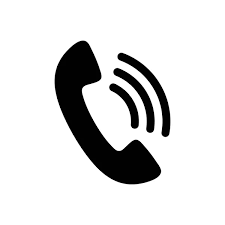 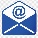 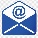 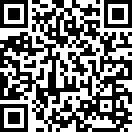 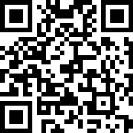 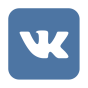 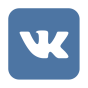 ГБПОУ МО «Сергиево-Посадский колледж»
    : 141303, Московская область, г. Сергиев Посад, ул. 40 лет Октября, д. 5а
    : https://spkmo.ru
    : https://vk.com/spkmo
    : + 7(496) 542-06-91
    : mo_spkolledzh@mosreg.ru 
Доступность ПОО (в %) 
Интеллектуальные нарушения - 53,77		 Общежитие
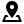 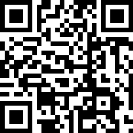 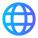 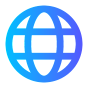 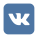 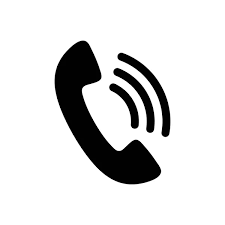 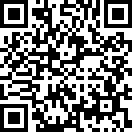 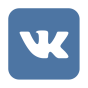 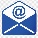 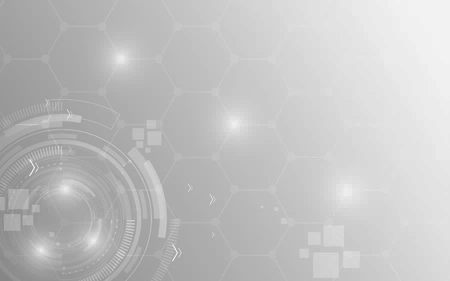 ПЕРЕЧЕНЬ ПОО В МОСКОВСКОЙ ОБЛАСТИ, РЕАЛИЗУЮЩИХ  ПРОГРАММЫ  ПРОФЕССИОНАЛЬНОГО ОБУЧЕНИЯ 
 ДЛЯ ЛИЦ  С НАРУШЕНИЕМ ИНТЕЛЛЕКТА
ГБПОУ МО «Раменский колледж»
   : 140100 Московская область, г.Раменское, ул.Красноармейская, 27
   : https://rkmo.ru
   : https://vk.com/ramcolleg
   : 8 (496) 463-69-47
   :mo_ramkoll@mosreg.ru
Доступность ПОО (в %) 

Интеллектуальные нарушения - 59,34
ГБПОУ МО «Сергиево-Посадский колледж»
    : 141303 Московская область, г. Сергиев Посад, ул. 40 лет Октября, д. 5а
    : https://spkmo.ru
    : https://vk.com/spkmo
    : + 7(496) 542-06-91
    : mo_spkolledzh@mosreg.ru  
Доступность ПОО (в %) 
Интеллектуальные нарушения - 53,77	 Общежитие
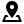 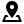 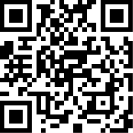 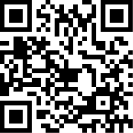 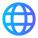 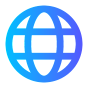 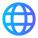 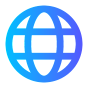 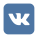 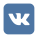 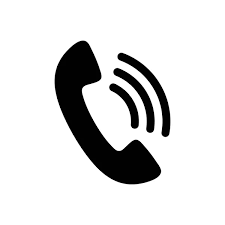 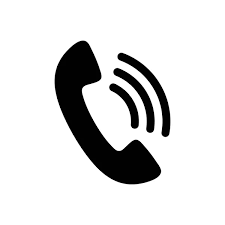 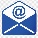 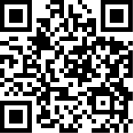 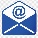 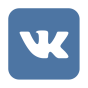 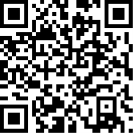 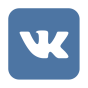 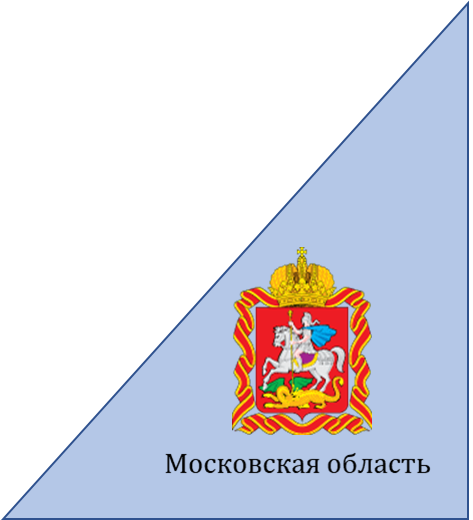 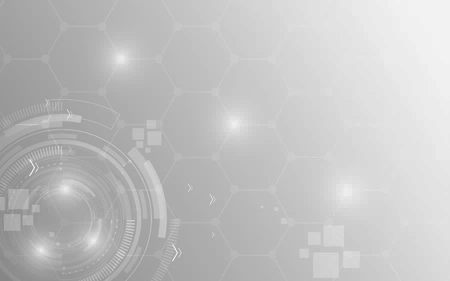 ПЕРЕЧЕНЬ ПРОГРАММ ПРОФЕССИОНАЛЬНОГО ОБУЧЕНИЯ, РЕАЛИЗУЕМЫХ В МОСКОВСКОЙ ОБЛАСТИ
16675 Повар
ГБПОУ МО "Дмитровский техникум",                   
ГБПОУ МО "Колледж "Подмосковье"
ГБПОУ МО "Коломенский аграрный колледж имени Н.Т. Козлова"
ГАПОУ МО "Подмосковный колледж "Энергия"
ГБПОУ МО "Раменский колледж "                             
ГБПОУ МО "Физико-технический колледж "
ГОУ ВО МО "Государственный гуманитарно-технологический университет"
ГАПОУ МО "Подмосковный колледж "Энергия"
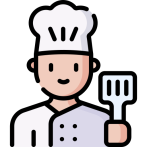 13450 Маляр
ГБПОУМО"Воскресенский колледж" 
ГБПОУ МО "Дмитровский техникум"
ГБПОУ МО  "Колледж "Коломна"
ГБПОУ МО "Луховицкий аграрно-промышленный техникум"
ГБПОУ МО "Ногинский колледж"
ГБПОУ МО "Орехово-Зуевский техникум "
ГАПОУ МО " Профессиональный колледж " Московия "
ГБПОУ МО "Ступинский техникум им. А.Т. Туманова"
ГБПОУ МО "Электростальский колледж"
ГАПОУ МО "Подмосковный колледж "Энергия"
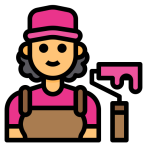 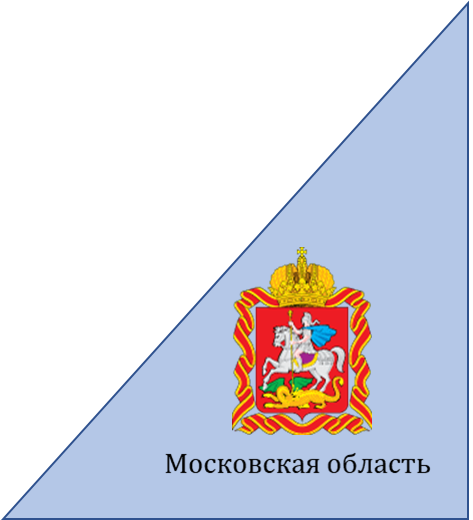 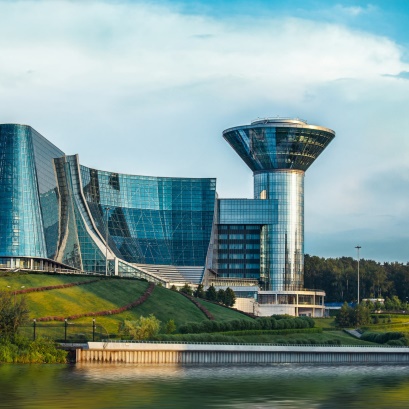 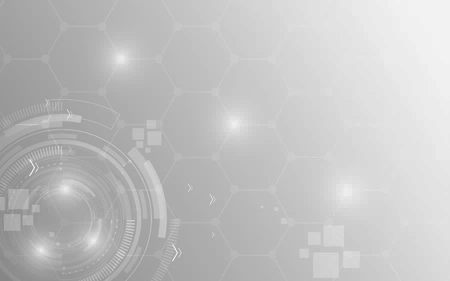 ПЕРЕЧЕНЬ ПРОГРАММ ПРОФЕССИОНАЛЬНОГО ОБУЧЕНИЯ, РЕАЛИЗУЕМЫХ В МОСКОВСКОЙ ОБЛАСТИ
18559 Слесарь-ремонтник
ГБПОУ МО "Дмитровский техникум"
ГБПОУ МО "Коломенский аграрный колледж имени Н.Т. Козлова"
ГБПОУ МО "Орехово-Зуевский техникум "

18511 Слесарь по ремонту автомобилей
ГБПОУ МО " Раменский дорожно-строительный техникум"
17531 Рабочий зеленого 
хозяйства
ГБПОУ МО "Воскресенский колледж"
ГАПОУ МО “Профессиональный колледж “Московия”
ГБПОУ МО "Раменский дорожно-строительный техникум"

18880 Столяр строительный
ГАПОУ МО "Егорьевский техникум "

   13450 Маляр строительный
ГБПОУ МО "Дмитровский техникум"
ГБПОУ МО  "Колледж "Коломна"
ГАПОУ МО “Профессиональный колледж “Московия”
ГОУ ВО МО "Государственный гуманитарно-технологический университет"
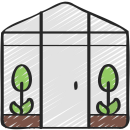 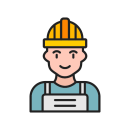 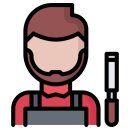 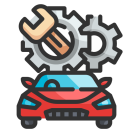 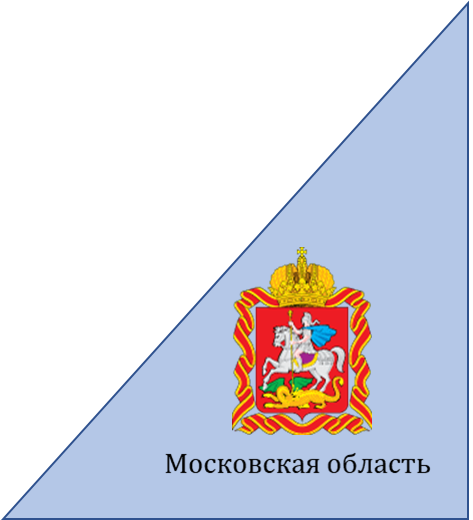 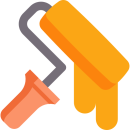 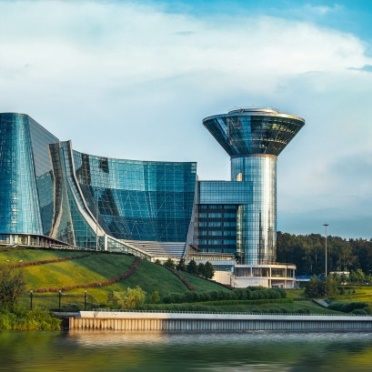 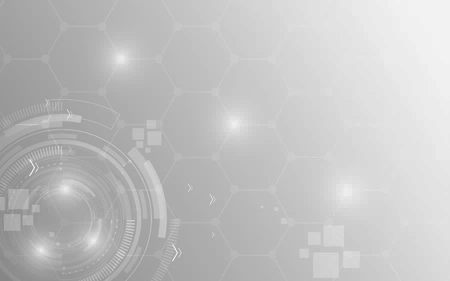 ПЕРЕЧЕНЬ ПРОГРАММ ПРОФЕССИОНАЛЬНОГО ОБУЧЕНИЯ, РЕАЛИЗУЕМЫХ В МОСКОВСКОЙ ОБЛАСТИ
17530 Рабочий зеленого 
строительства
ГБПОУ МО  "Люберецкий техникум имени Героя Советского Союза, лётчика-космонавта Ю.А. Гагарина",
ГБПОУ МО "Наро-Фоминский техникум"
ГБПОУ МО "Ногинский колледж"
ГКПОУ МО "Сергиево-Посадский социально-экономический техникум "
ГБПОУ МО " Раменский дорожно-строительный техникум "

19520 Художник росписи по дереву
ГАПОУ МО "Межрегиональный центр компетенций -Техникум имени С.П. Королева"
18116 Сборщик
ГАПОУ МО "Межрегиональный центр компетенций – Техникум имени С.П. Королёва "
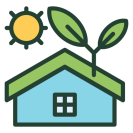 Монтажник санитарно-технических систем и оборудования
ГБПОУ МО  "Колледж Коломна "
16670 Плотник
ГБПОУ МО  "Колледж "Коломна "
ГБПОУ МО "Можайский техникум"
ГБПОУ МО " Сергиево-Посадский колледж "
 Штукатур
ГБПОУ МО "Колледж "Подмосковье "
ГБПОУ МО «Сергиево-Посадский колледж»
16472 Пекарь 
ГБПОУ МО "Колледж "Подмосковье "
БПОУ МО "Мытищинский колледж",
19601  Швея
ГБПОУ МО "Красногорский колледж"
ГАПОУ МО "Подмосковный колледж "Энергия"
ГБПОУ МО "Можайский техникум"
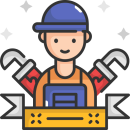 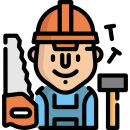 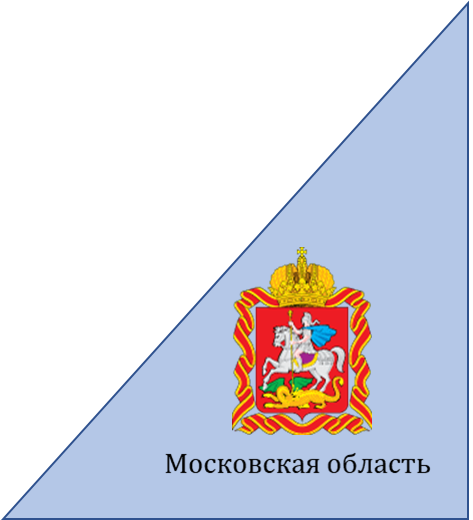 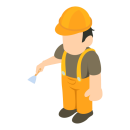 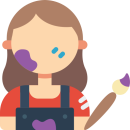 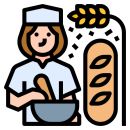 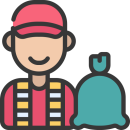 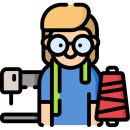 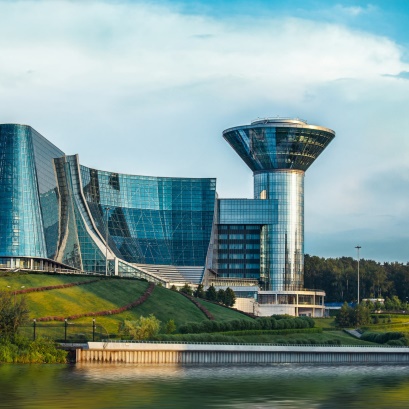 ПЕРЕЧЕНЬ ПРОГРАММ ПРОФЕССИОНАЛЬНОГО ОБУЧЕНИЯ, РЕАЛИЗУЕМЫХ В МОСКОВСКОЙ ОБЛАСТИ
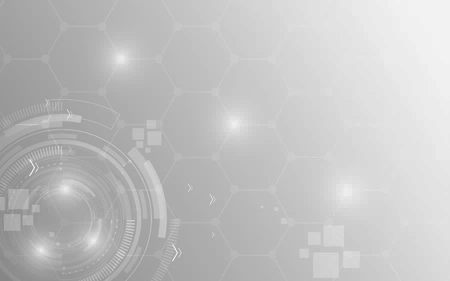 18466 Слесарь механосборочных работ
ГБПОУ МО "Подольский колледж имени А.В. Никулина"
ГБПОУ МО "Раменский дорожно-строительный техникум"
ГБПОУ МО "Чеховский техникум"
18104 Садовод
ГБПОУ МО "Подольский колледж имени А.В. Никулина"
16199 Оператор ЭВМ и ВМ
ГБПОУ МО "Мытищинский колледж"
ГБПОУ МО "Шатурский энергетический техникум"
ГАПОУ МО "Подмосковный колледж "Энергия"
"ГБПОУ МО "Одинцовский техникум"
 
16185 Оператор швейного оборудования
ГАПОУ МО " Профессиональный колледж " Московия "
ГОУ ВО МО "Государственный гуманитарно-технологический университет"

12680 Каменщик
ГБПОУ МО  "Колледж "Коломна"
ГБПОУ МО "Красногорский колледж"
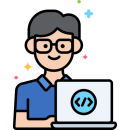 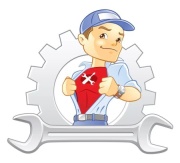 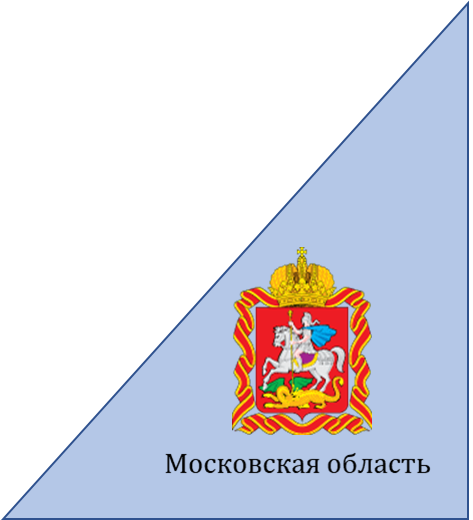 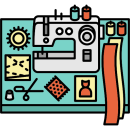 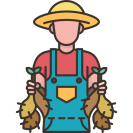 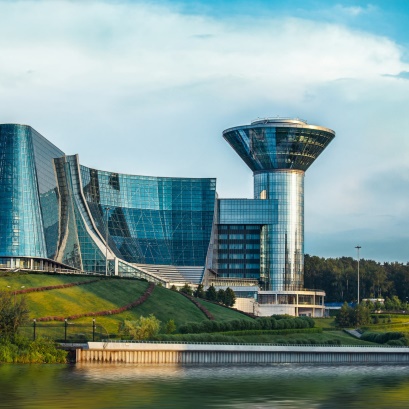 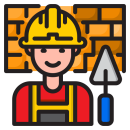 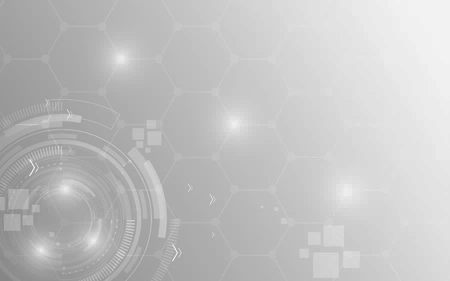 ПЕРЕЧЕНЬ ПРОГРАММ ПРОФЕССИОНАЛЬНОГО ОБУЧЕНИЯ, РЕАЛИЗУЕМЫХ В МОСКОВСКОЙ ОБЛАСТИ
18559 Слесарь
ГБПОУ МО "Дмитровский техникум"  ГБПОУ МО  "Колледж "Коломна"
ГБПОУ МО "Коломенский аграрный колледж имени Н.Т. Козлова"
ГБПОУ МО "Орехово-Зуевский техникум"
ГБПОУ МО "Подольский колледж имени А.В. Никулина"
ГБПОУ МО "Раменский дорожно-строительный техникум "
 ГБПОУ МО "Чеховский техникум"
18103 Садовник
ГБПОУ МО "Луховицкий аграрно-промышленный техникум"
ГАПОУ МО "Межрегиональный центр компетенций – Техникум имени С.П. Королева"
ГБПОУ МО  "Щелковский колледж"
ГОУ ВО МО "Государственный гуманитарно-технологический университет"
ГБПОУ МО "Подольский колледж имени А.В. Никулина"
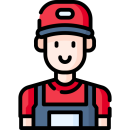 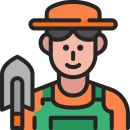 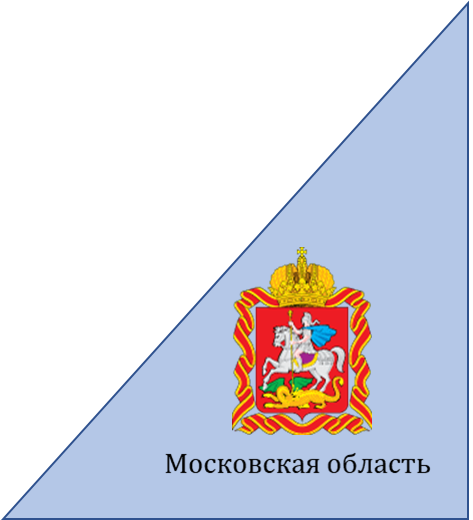 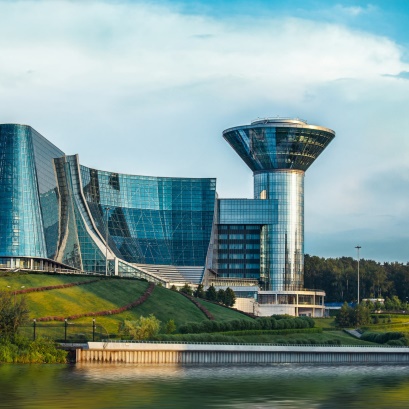 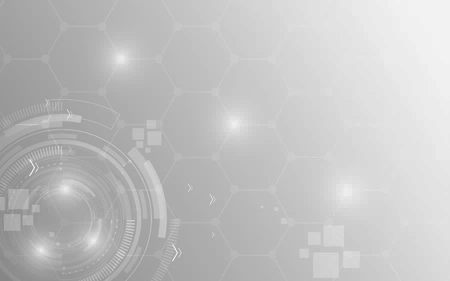 ТОП 10 ПРОФЕССИЙ,ВОСТРЕБОВАННЫХ У РЕГИОНАЛЬНЫХ РАБОТОДАТЕЛЕЙ
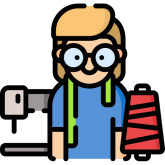 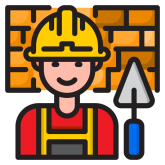 - 12680 Каменщик
- 19601  Швея
Заработная плата: 130000 т.р.
Заработная плата: 80000 т.р.
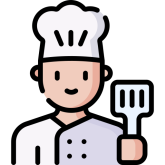 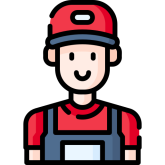 - 18559 Слесарь
- 16675 Повар
Заработная плата: 84000 т.р.
Заработная плата: 100000 т.р.
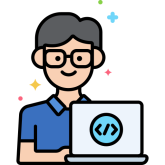 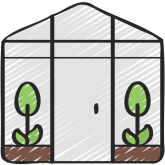 - 16199 Оператор ЭВМ и ВМ
- 17531 Рабочий зеленого хозяйства
Заработная плата: 86000 т.р.
Заработная плата: 63000 т.р.
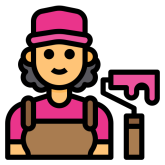 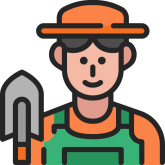 - 13450 Маляр
- 18103 Садовник
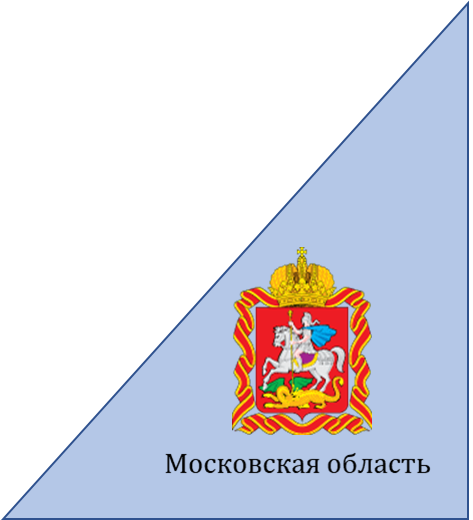 Заработная плата: 95000 т.р.
Заработная плата: 90000 т.р.
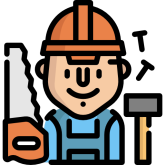 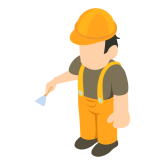 - 16670 Плотник
- 19726  Штукатур
Заработная плата: 100000 т.р.
Заработная плата: 110000 т.р.
САМАЯ ПОПУЛЯРНАЯ В МОСКОВСКОЙ ОБЛАСТИ ПРОФЕССИЯ– ШВЕЯ
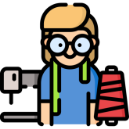 Швея — специалист, создающий текстильные изделия различного вида с помощью автоматических или полуавтоматических универсальных и специальных машин. К профессионально важным качествам швеи относятся: координация, тактильная чувствительность пальцев, наглядно-образная память, физическая выносливость. Швея должна обладать такими личностными качествами как терпение, внимание, усидчивость, аккуратность.
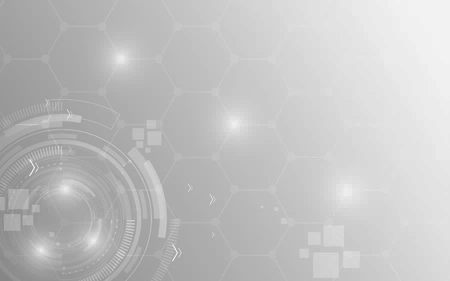 ТОП 10 ПРОФЕССИЙ,ВОСТРЕБОВАННЫХ У РЕГИОНАЛЬНЫХ РАБОТОДАТЕЛЕЙ
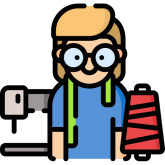 19601  Швея
Швея — специалист, создающий текстильные изделия различного вида с помощью автоматических или полуавтоматических универсальных и специальных машин. К профессионально важным качествам швеи относятся: координация, тактильная чувствительность пальцев; наглядно-образная память; физическая выносливость. Швея должна обладать такими личностными качествами, как терпение, внимание, усидчивость, аккуратность.
Профессиональные навыки:
Умение применять оборудование, инструменты и приспособления при выполнении швейных операций.  
Умение определять и устранять мелкие неполадки в работе обслуживаемых машин.  
Умение подбирать номера игл и нитей, регулировать натяжение нити, высоту подъёма лапки и величину её давления, длину стежка.
Знание технологии швейного производства, ассортимента швейной продукции и свойств материалов.  
Умение выполнять на машинах или вручную операции различной степени сложности по пошиву изделий с учётом ассортимента.  
 Умение учитывать свойства применяемых материалов при выполнении соответствующих работ.
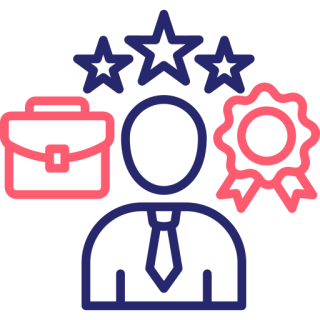 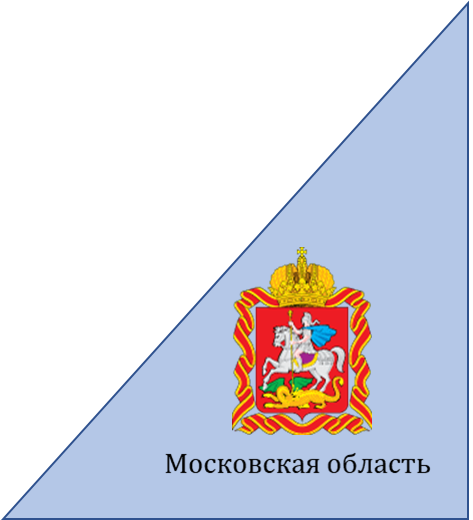 7. ГБПОУ МО "Орехово-Зуевский техникум"
8. ГБПОУ МО "Павлово-Посадский техникум"
9. ГАПОУ МО "Подмосковный колледж "Энергия"
10. ГБПОУ МО "Подольский колледж имени А.В. Никулина"
11. ГКПОУ МО "Сергиево-Посадский социально-экономический техникум"
12. ГБПОУ МО "Чеховский техникум«
13. ГБПОУ МО "Шатурский энергетический техникум"
14. ГБПОУ МО  "Щелковский колледж"
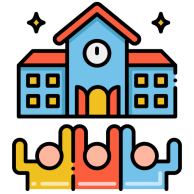 1. ГАПОУ МО "Егорьевский техникум
2. ГБПОУ МО "Красногорский колледж"
3. ГБПОУ МО "Луховицкий аграрно-промышленный техникум"
4. ГАПОУ МО "Межрегиональный центр компетенций – Техникум имени С.П. Королева"
5. ГБПОУ МО "Можайский техникум"
6. ГБПОУ МО "Ногинский колледж"
Где учиться!?
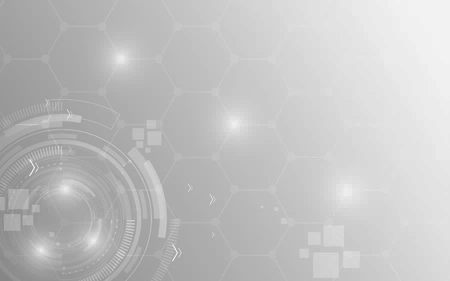 ТОП 10 ПРОФЕССИЙ,ВОСТРЕБОВАННЫХ У РЕГИОНАЛЬНЫХ РАБОТОДАТЕЛЕЙ
16675 Повар
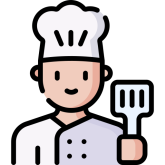 Повар - человек, который занимается приготовлением пищи.
Профессиональные навыки:
Знание различных кулинарных техник и методов приготовления пищи. 
Умение правильно хранить и обрабатывать продукты питания.      
Навыки работы с различными инструментами и оборудованием на кухне.
Знание основ санитарии, гигиены и безопасности на кухне.
Навыки составления меню и разработки рецептов на основе доступных продуктов.
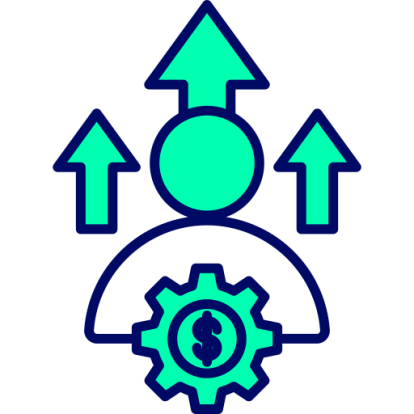 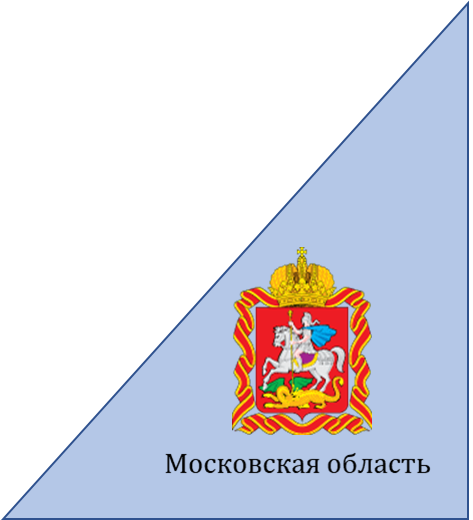 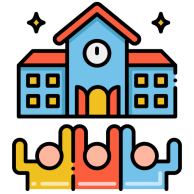 1. ГБПОУ МО "Дмитровский техникум"
2. ГБПОУ МО "Коломенский аграрный колледж имени Н.Т. Козлова"
3. ГБПОУ МО "Красногорский колледж"
4. ГАПОУ МО "Подмосковный колледж "Энергия"
5. ГБПОУ МО "Раменский дорожно-строительный техникум"
6. ГБПОУ МО "Физико-технический колледж"
7. ГБПОУ МО "Электростальский колледж"
Где учиться!?
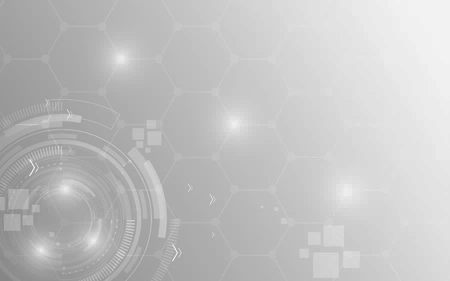 ТОП 10 ПРОФЕССИЙ,ВОСТРЕБОВАННЫХ У РЕГИОНАЛЬНЫХ РАБОТОДАТЕЛЕЙ
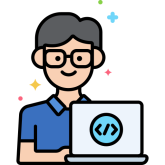 16199 Оператор ЭВМ и ВМ
Оператор ЭВМ и ВМ - это сотрудник, который выполняет ввод и обработку информации на компьютерах, подготавливает к работе вычислительную технику и устройства.
Профессиональные навыки:
Подготавливать к работе и настраивать аппаратное обеспечение, периферийные устройства, операционную систему персонального компьютера и мультимедийное оборудование. 
Выполнять ввод цифровой и аналоговой информации в персональный компьютер с различных носителей. 
Обрабатывать аудио- и визуальный контент средствами звуковых, графических и видеоредакторов.
Управлять размещением цифровой информации на дисках персонального компьютера, а также дисковых хранилищах локальной и глобальной компьютерной сети. 
Тиражировать мультимедиа контент на различных съёмных носителях информации. 
Публиковать мультимедиа контент в сети Интернет.
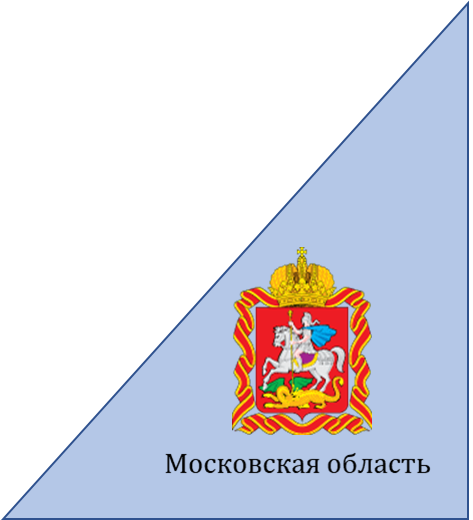 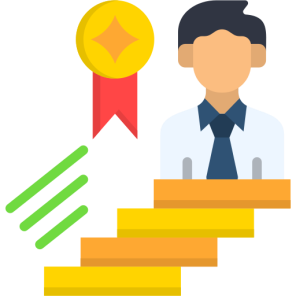 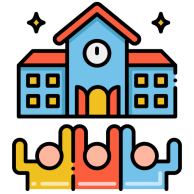 3.ГАПОУ МО "Подмосковный колледж "Энергия"
4. ГБПОУ МО "Одинцовский техникум"
1. ГБПОУ МО "Мытищинский колледж"
2. ГБПОУ МО "Шатурский энергетический техникум"
Где учиться!?
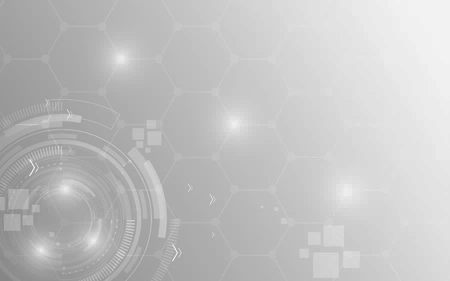 ТОП 10 ПРОФЕССИЙ,ВОСТРЕБОВАННЫХ У РЕГИОНАЛЬНЫХ РАБОТОДАТЕЛЕЙ
13450 Маляр
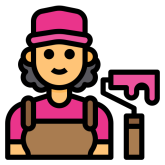 Маляр- специалист, который занимается покраской различных поверхностей.
Профессиональные навыки:
Контроль качества выполненных малярных работ, устранение дефектов. 
Проведение простых расчётов расхода красящих материалов. 
Обслуживание и поддержание в чистоте инструментов и оборудования. 
Соблюдение правил охраны труда, техники безопасности, пожарной безопасности при проведении малярных работ.
Подготовка поверхностей под покраску. Очистка, выравнивание, шпатлевание, шлифовка, грунтовка.
Приготовление и колеровка красящих составов, подбор цветов и оттенков. 
Окрашивание поверхностей кистями, валиками, краскопультами.
Оклеивание поверхностей обоями, другими рулонными материалами.
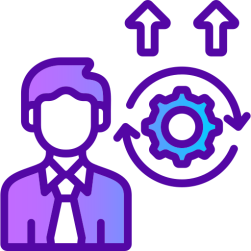 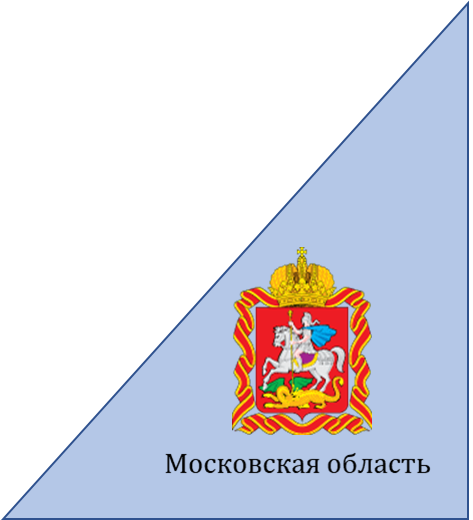 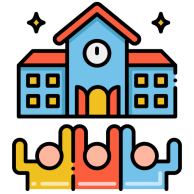 1. ГБПОУ МО "Воскресенский колледж"
2. ГБПОУ МО "Дмитровский техникум"
3. ГБПОУ МО  "Колледж "Коломна"
4. ГБПОУ МО "Луховицкий аграрно-промышленный техникум"
5. ГБПОУ МО "Ногинский колледж"
6. ГБПОУ МО "Орехово-Зуевский техникум"
7. ГАПОУ МО “Профессиональный колледж “Московия”
8. ГБПОУ МО "Ступинский техникум им. А.Т. Туманова"
9. ГОУ ВО МО "Государственный гуманитарно-технологический университет"
Где учиться!?
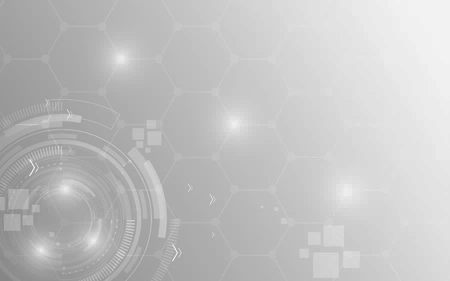 ТОП 10 ПРОФЕССИЙ,ВОСТРЕБОВАННЫХ У РЕГИОНАЛЬНЫХ РАБОТОДАТЕЛЕЙ
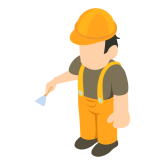 19726  Штукатур
Штукатур - строительный рабочий, который специализируется на нанесении штукатурки на внутренние и внешние поверхности зданий для их выравнивания, утепления, декоративной отделки или подготовки к последующей отделке.
Профессиональные навыки:
Подготовка поверхности. 
Штукатур выравнивает и прибивает драночные щиты. 
Приготовление растворов. 
Специалист готовит растворы для различных видов штукатурки — декоративной, гидроизоляционной и другой.
Разметка поверхности. 
Штукатур размещает поверхность под оштукатуривание. 
Нанесение штукатурки. 
Вручную или механизированным инструментом штукатур наносит штукатурку, а затем отделывает оштукатуренную поверхность.
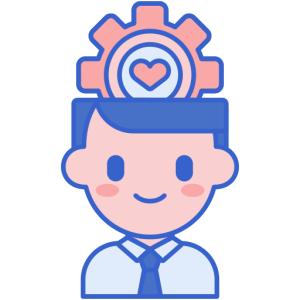 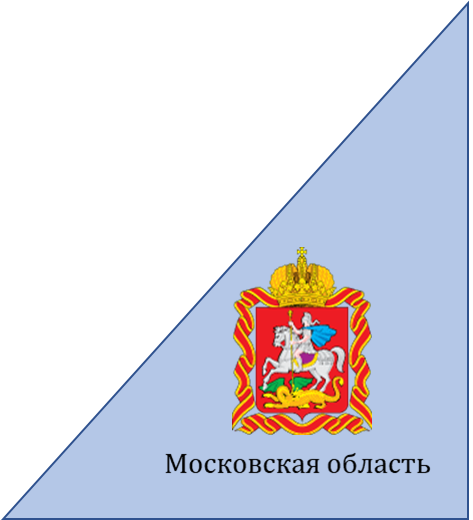 4. ГБПОУ МО "Наро-Фоминский техникум"
5. ГБПОУ МО "Сергиево-Посадский колледж"
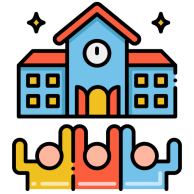 1. ГБПОУ МО "Колледж "Подмосковье"
2. ГБПОУ МО "Красногорский колледж"
3. ГБПОУ МО "Луховицкий аграрно-промышленный техникум"
Где учиться!?
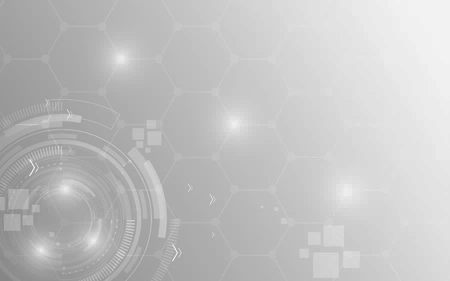 ТОП 10 ПРОФЕССИЙ,ВОСТРЕБОВАННЫХ У РЕГИОНАЛЬНЫХ РАБОТОДАТЕЛЕЙ
12680 Каменщик
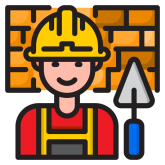 Каменщик -  строительный рабочий, специалист, занимающийся возведением или ремонтом каменных конструкций.
Профессиональные навыки:
Пользоваться инструментом для рубки и тески кирпича. 
Пользоваться инструментом и оборудованием для пробивки гнёзд, борозд и отверстий в кладке.
Читать эскизы и чертежи, непосредственно используемые в работе.
Определять ассортимент и объёмы применяемого материала. 
Пользоваться инструментом и инвентарём для кладки кирпичных и бутовых столбиков.
Расстилать и разравнивать раствор при кладке простейших конструкций.
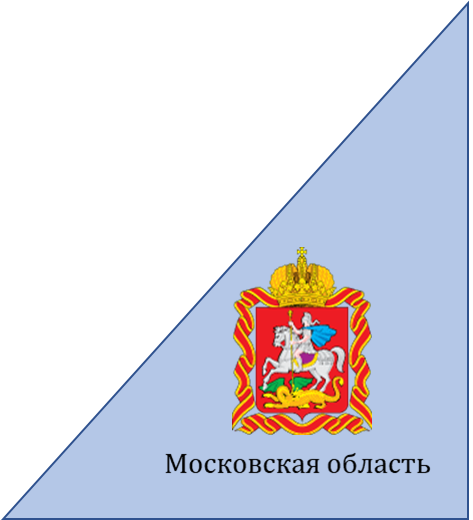 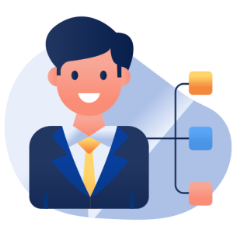 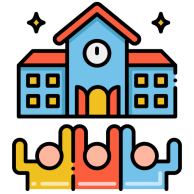 1. ГБПОУ МО  "Колледж "Коломна"
2. ГБПОУ МО "Красногорский колледж"
Где учиться!?
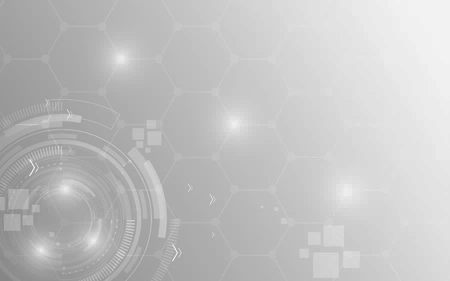 ТОП 10 ПРОФЕССИЙ,ВОСТРЕБОВАННЫХ У РЕГИОНАЛЬНЫХ РАБОТОДАТЕЛЕЙ
18559 Слесарь
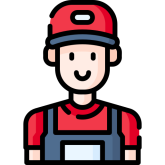 Слесарь -  специалист, который занимается обработкой металлов, созданием, сборкой, ремонтом и обслуживанием разнообразных механизмов и конструкций.
Профессиональные навыки:
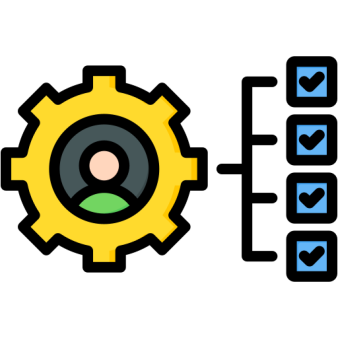 Ручная умелость, техническая сообразительность и точность в действиях.
Хорошо развитый глазомер, слух и образная память.
Точность движения кистей и пальцев рук.
Развитое наглядно-образное и предметно-действенное мышление.
Физическая выносливость.
Тонкая мышечная и слуховая чувствительность.
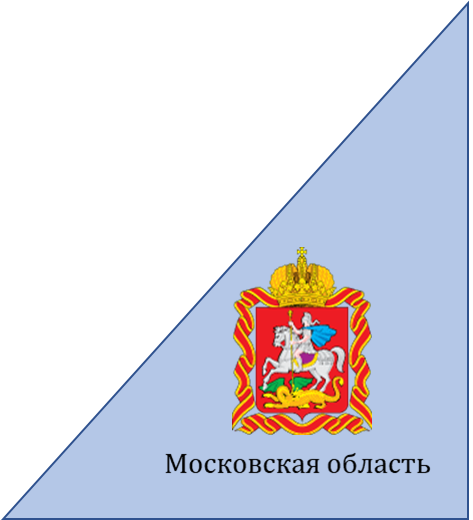 5. ГБПОУ МО "Подольский колледж имени А.В. Никулина"
6. ГБПОУ МО "Раменский дорожно-строительный техникум"
7. ГБПОУ МО "Чеховский техникум"
1. ГБПОУ МО "Дмитровский техникум"
2.  ГБПОУ МО  "Колледж "Коломна"
3. ГБПОУ МО "Коломенский аграрный колледж имени Н.Т. Козлова"
4. ГБПОУ МО "Орехово-Зуевский техникум"
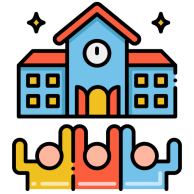 Где учиться!?
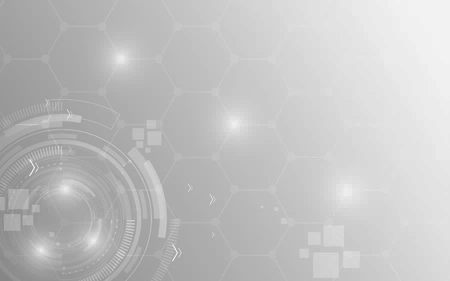 ТОП 10 ПРОФЕССИЙ,ВОСТРЕБОВАННЫХ У РЕГИОНАЛЬНЫХ РАБОТОДАТЕЛЕЙ
17531 Рабочий зеленого хозяйства
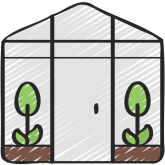 Рабочий зеленого хозяйства  - специалист, занимающийся созданием, уходом и поддержанием зелёных насаждений в городских и пригородных зонах, парках, на территории частных и общественных учреждений и предприятий.
Профессиональные навыки:
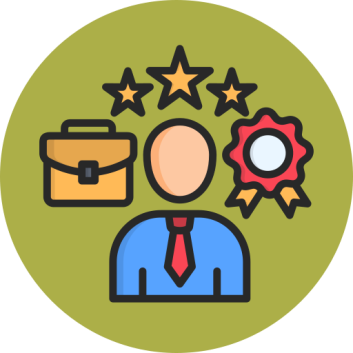 Обрезка и формирование деревьев и кустарников. 
Управление зелёными насаждениями.               
Обслуживание водных объектов.
Уход за растениями.                          
Обработка газонов.
Обслуживание цветочных клумб.
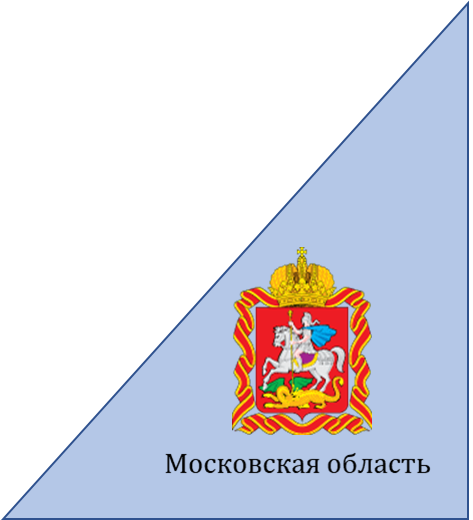 5. ГБПОУ МО "Павлово-Посадский техникум"
6. ГАПОУ МО “Профессиональный колледж “Московия”
7. ГБПОУ МО "Раменский дорожно-строительный техникум"
8. ГКПОУ МО "Сергиево-Посадский социально-экономический техникум"
1. ГБПОУ МО "Воскресенский колледж"
2. ГБПОУ МО  "Люберецкий техникум имени Героя Советского Союза, лётчика-космонавта Ю.А. Гагарина"
3. ГБПОУ МО "Наро-Фоминский техникум"
4. ГБПОУ МО "Ногинский колледж"
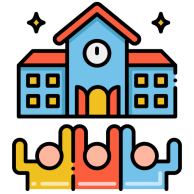 Где учиться!?
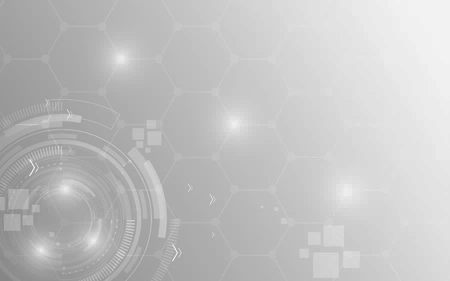 ТОП 10 ПРОФЕССИЙ,ВОСТРЕБОВАННЫХ У РЕГИОНАЛЬНЫХ РАБОТОДАТЕЛЕЙ
18103 Садовник
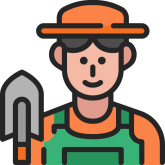 Садовник - специалист, который профессионально занимается посадкой растений и уходом за ними. Он может работать в парке, саду, питомнике или на частном участке.
Профессиональные навыки:
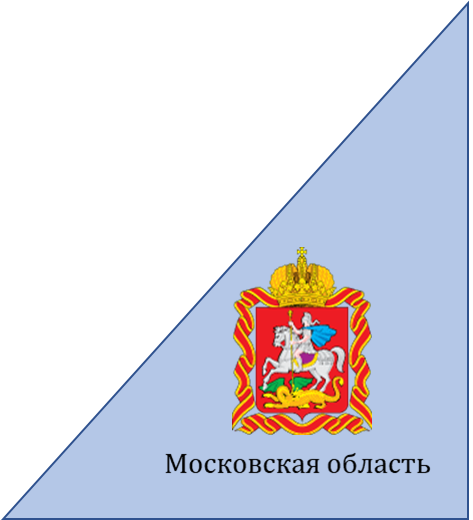 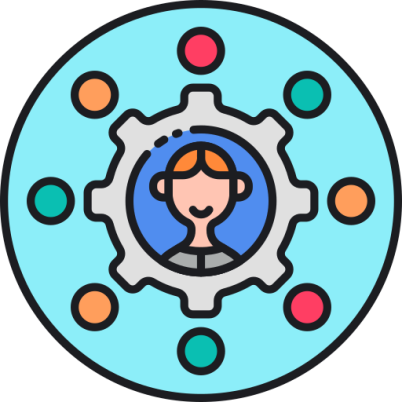 Уход и обслуживание растений.
Управление почвой и удобрение.
Ландшафтный дизайн.
Системы орошения и дренажа. 
Управление садовым оборудованием и инструментами.
Консультации и обучение.
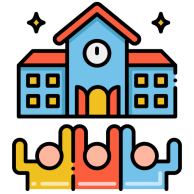 1. ГБПОУ МО "Луховицкий аграрно-промышленный техникум"
2. ГАПОУ МО "Межрегиональный центр компетенций – Техникум имени С.П. Королева"
3. ГБПОУ МО  "Щелковский колледж"
4. ГОУ ВО МО "Государственный гуманитарно-технологический университет"
Где учиться!?
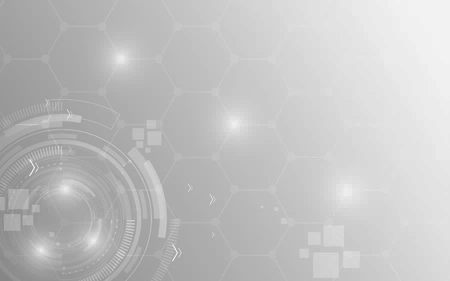 ТОП 10 ПРОФЕССИЙ,ВОСТРЕБОВАННЫХ У РЕГИОНАЛЬНЫХ РАБОТОДАТЕЛЕЙ
16670 Плотник
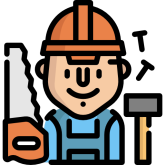 Плотник -  рабочий строительной отрасли, который работает по дереву. Основная его задача — производство различных объёмных конструкций по заранее заданной технологии, по чертежам и планам.
Профессиональные навыки:
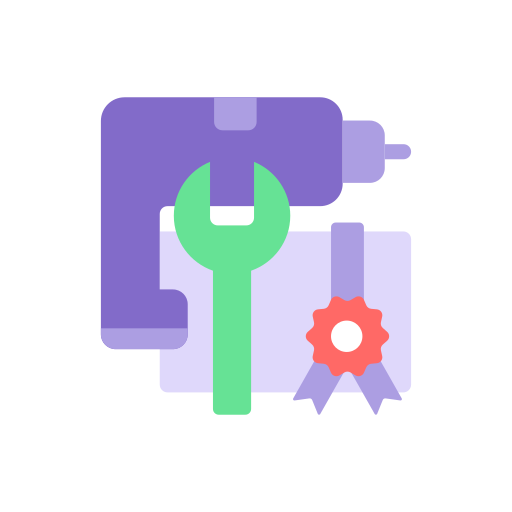 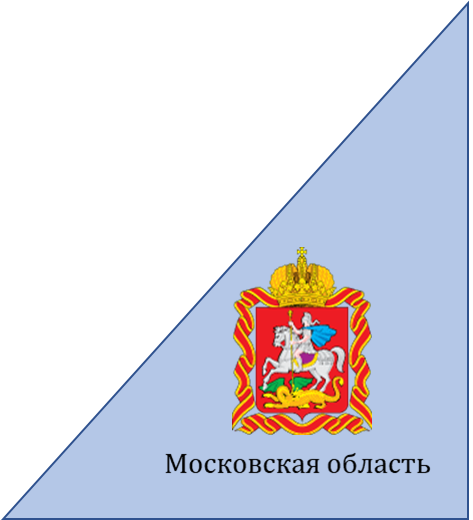 Пространственное воображение.
Хороший глазомер.
Выносливость.
Хорошая координация движений.
Способность к концентрации.
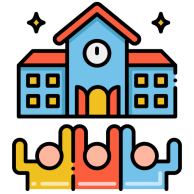 4. ГАПОУ МО "Подмосковный колледж "Энергия"                   
5. ГБПОУ МО "Сергиево-Посадский колледж"              
6.ГБПОУ МО "Чеховский техникум"
1.ГБПОУ МО  "Колледж "Коломна"       
2. ГБПОУ МО "Колледж "Подмосковье"                    
3. ГБПОУ МО "Можайский техникум"
Где учиться!?
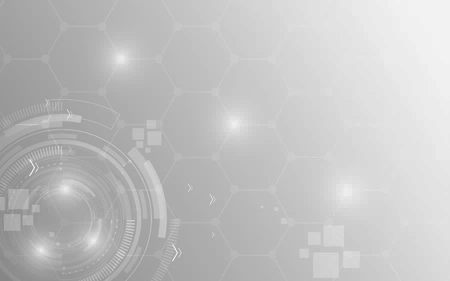 ПЕРЕЧЕНЬ РАБОТОДАТЕЛЕЙ ДЛЯ ВЫПУСКНИКОВ ПРОФЕССИОНАЛЬНОГО ОБУЧЕНИЯ
16675 Повар 




ООО «Лента» 
ООО «ЭКО-МЕНЮ» 
ООО «ГиперГлобус»  
ГБУЗ МО «Лобненская центральная городская больница» 
ООО Универсальные пищевые технологии     
ООО КОФЕПОД
13450 Маляр 






ООО «Программные технологии»  
Волоколамское ПАТП   
ООО «ДГХ» 
АО «Управляющая компания жилой дом»    
ООО «Сантехкомплект»
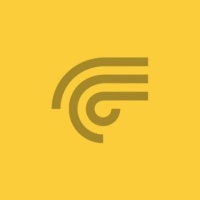 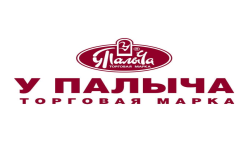 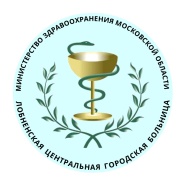 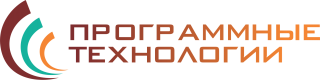 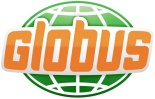 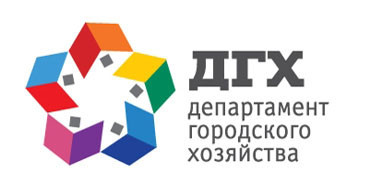 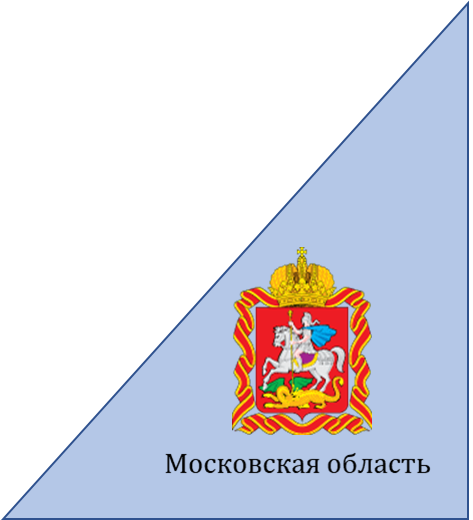 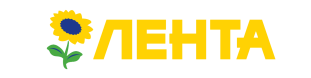 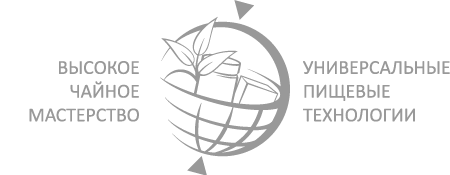 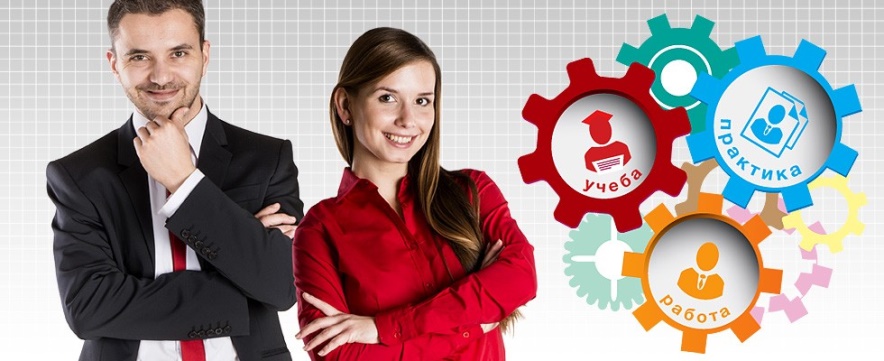 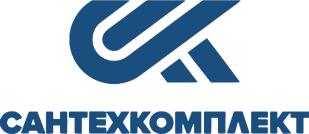 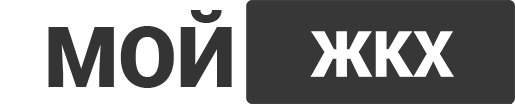 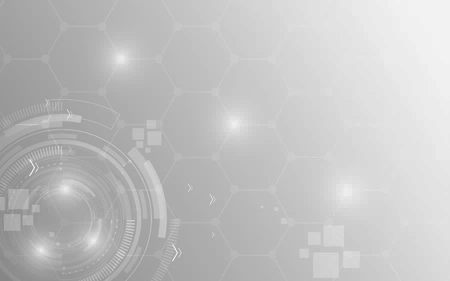 ПЕРЕЧЕНЬ РАБОТОДАТЕЛЕЙ ДЛЯ ВЫПУСКНИКОВ ПРОФЕССИОНАЛЬНОГО ОБУЧЕНИЯ
19601 Швея


 
ООО КОТТОН КЛАБ    
ООО «ТАМИ и КО»
ООО Фабрика нетканых материалов Весь мир  
ООО ПРЕМИУМ СТАНДАРТ
ООО НОВЫЕ ТЕХНОЛОГИИ
ООО «Дизайн — Пошив»
17531 Рабочий зеленого хозяйства





 
ООО «Восток-ДО»    
ООО «ДГХ» 
ООО «Агрокомплекс Иванисово» 
ООО «Агрокультура Групп»    
ООО Биотех-Зоо    
ООО РОТА-АГРО
ООО ЭТАЛОН ПРОФИЛЬ
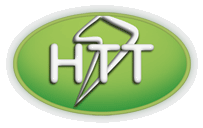 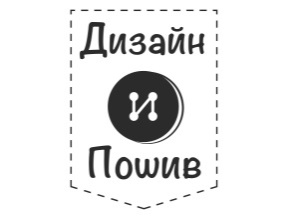 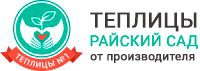 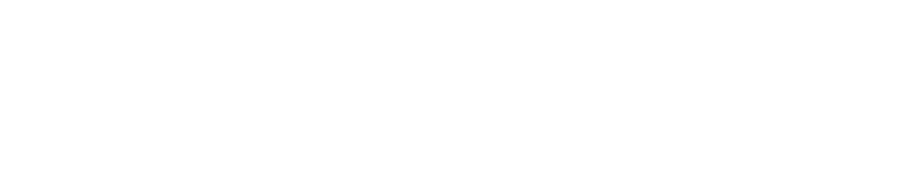 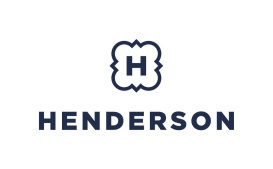 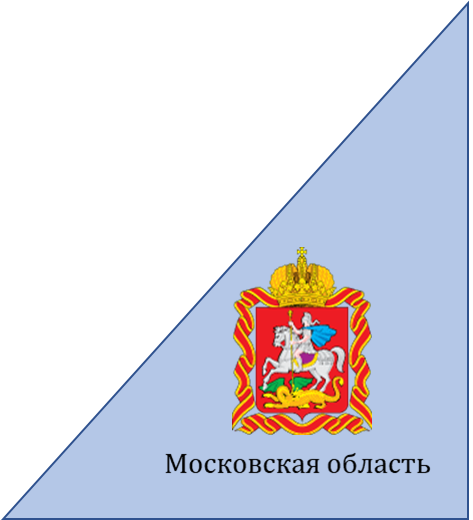 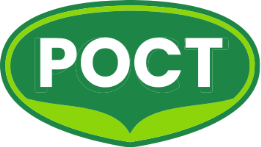 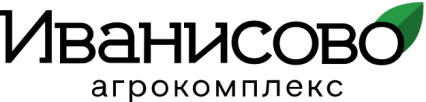 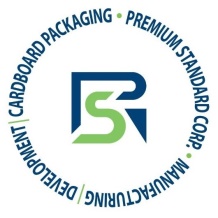 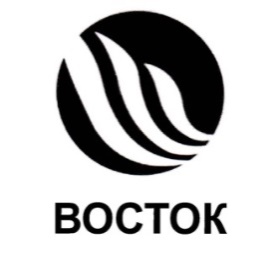 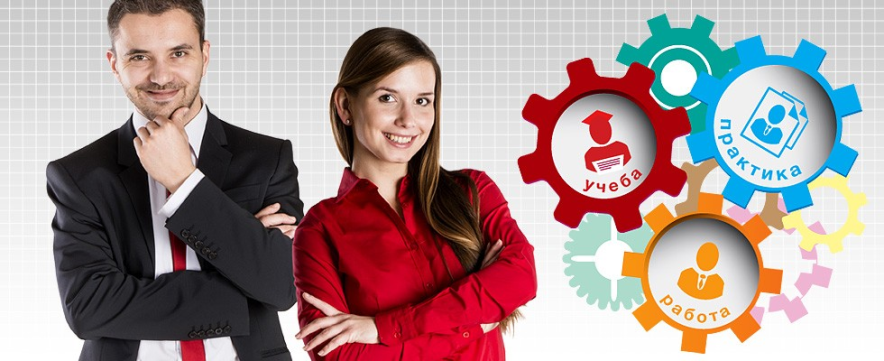 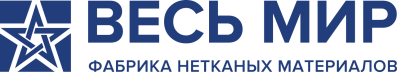 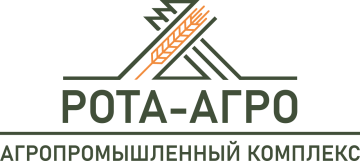 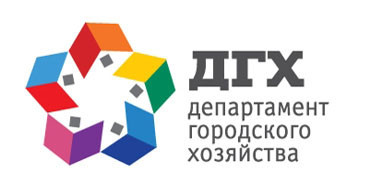 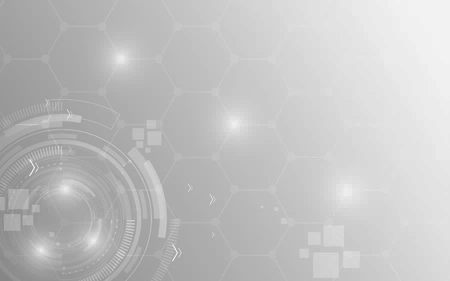 ПЕРЕЧЕНЬ РАБОТОДАТЕЛЕЙ ДЛЯ ВЫПУСКНИКОВ ПРОФЕССИОНАЛЬНОГО ОБУЧЕНИЯ
19726 Штукатур

 
ООО «Программные технологии»  
Волоколамское ПАТП   
ООО «ДГХ» 
АО «Управляющая компания жилой дом»    
ООО «Сантехкомплект»  
ООО КЛИМОВСКИЙ ТРУБНЫЙ ЗАВОД
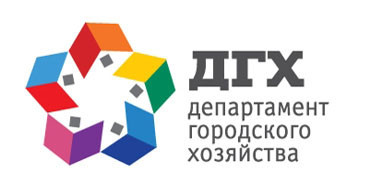 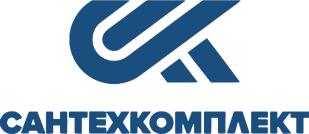 16199 Оператор ЭВМ и ВМ 



ООО «Программные технологии»  
ООО «БЕТАС» 
НАО «Авиа Групп» 
ООО «Вега» 
ООО СЦНТ «Новостом»  
ООО «БЕТАС»   
ООО Реклайм    
ООО Дёке Экстружн   
ООО АКУСТИК РУ
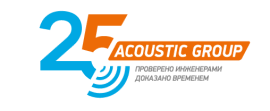 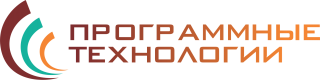 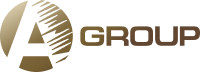 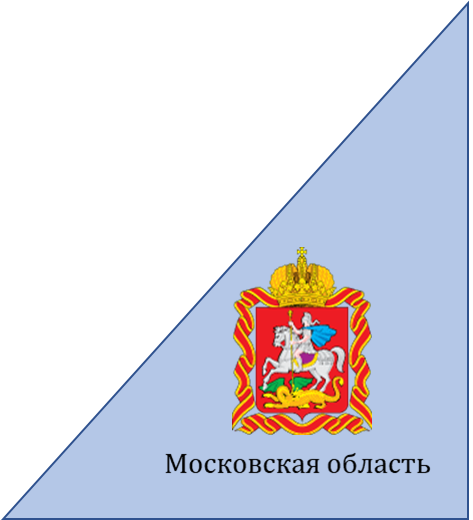 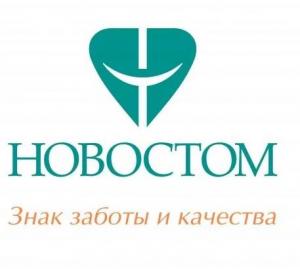 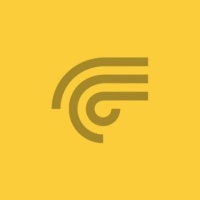 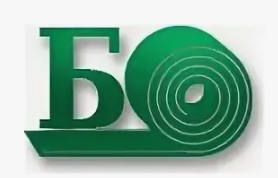 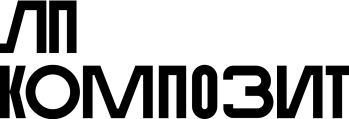 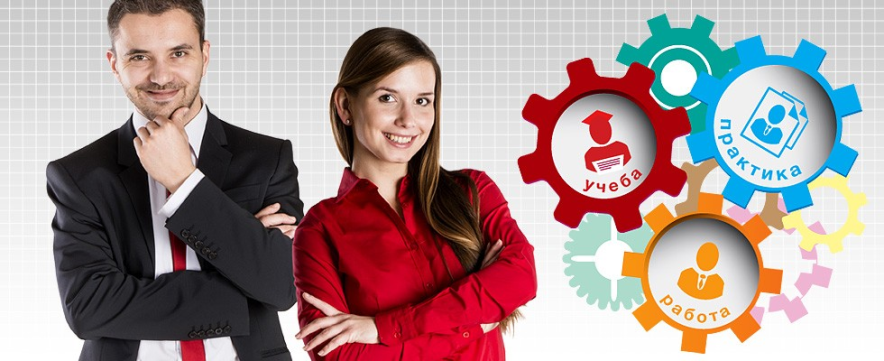 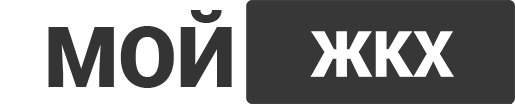 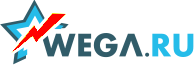 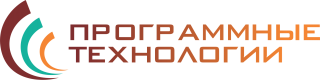 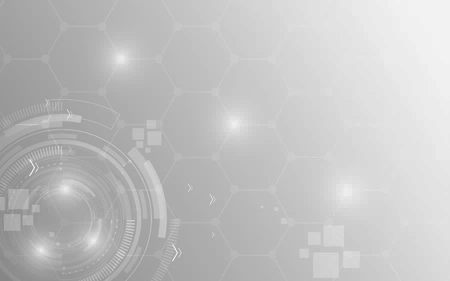 ПЕРЕЧЕНЬ РАБОТОДАТЕЛЕЙ ДЛЯ ВЫПУСКНИКОВ ПРОФЕССИОНАЛЬНОГО ОБУЧЕНИЯ
18559 Слесарь 



ООО СМАРТ ТЕХНО СЕРВИС    
ООО ПРЕМИУМ СТАНДАРТ
ООО ТК ЛИФТ
ООО Руберг 
АО ПРОМТЕХ-ДУБНА
12680 Каменщик 


ООО ПРОМЫШЛЕННЫЕ РЕШЕНИЯ 
АО ПРОМТЕХ-ДУБНА
ООО ЦСКТ
ООО РОТА-АГРО
ООО НТТ
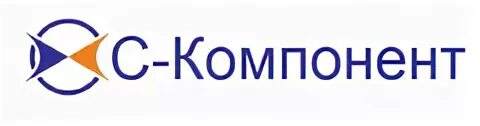 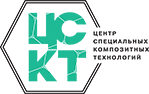 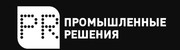 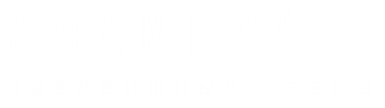 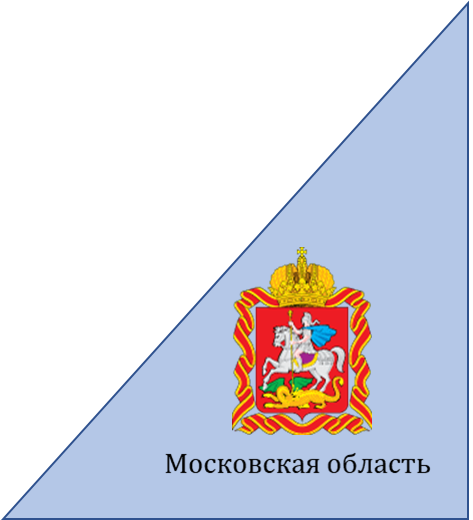 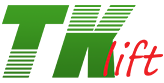 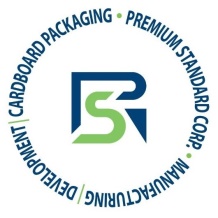 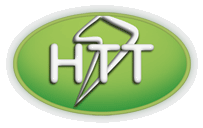 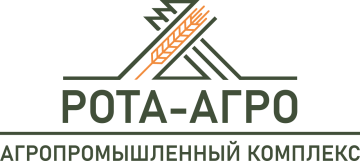 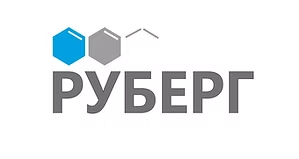 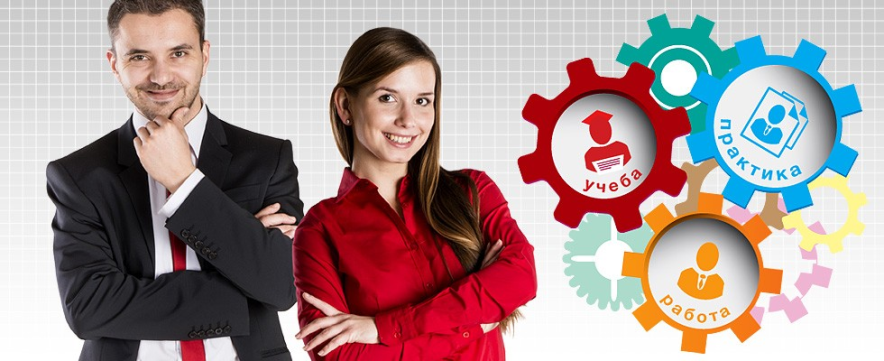 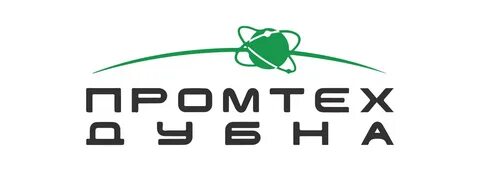 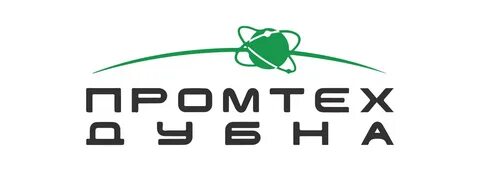 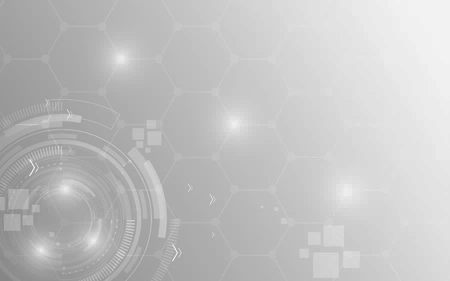 ПЕРЕЧЕНЬ РАБОТОДАТЕЛЕЙ ДЛЯ ВЫПУСКНИКОВ ПРОФЕССИОНАЛЬНОГО ОБУЧЕНИЯ
16670 Плотник 



ООО НОВЫЕ ТЕХНОЛОГИИ
ООО ПРОМЫШЛЕННЫЕ РЕШЕНИЯ 
АО ПРОМТЕХ-ДУБНА
ООО ЭТАЛОН ПРОФИЛЬ 
НПК ПОФ   
ООО СМАРТ ТЕХНО СЕРВИС
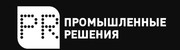 18103 Садовник 



ООО ЭТАЛОН ПРОФИЛЬ 
ООО РОТА-АГРО
ООО НТТ   
ООО «Восток-ДО»    
ООО «ДГХ» 
ООО «Агрокомплекс Иванисово» 
ООО «Агрокультура Групп»    
ООО Биотех-Зоо
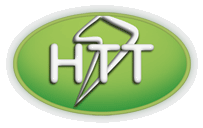 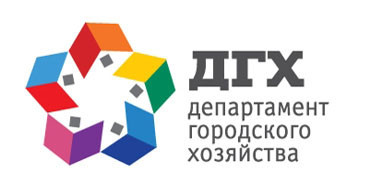 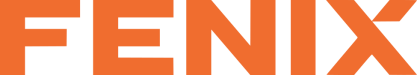 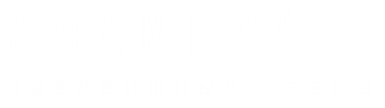 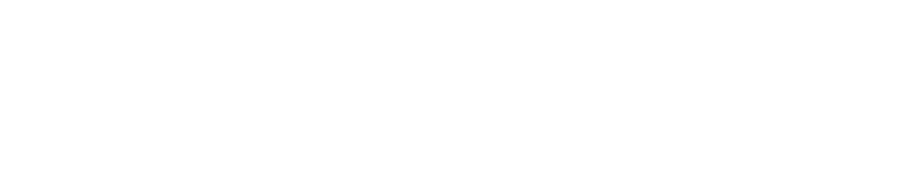 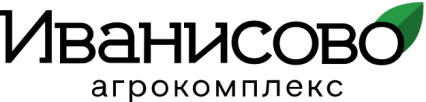 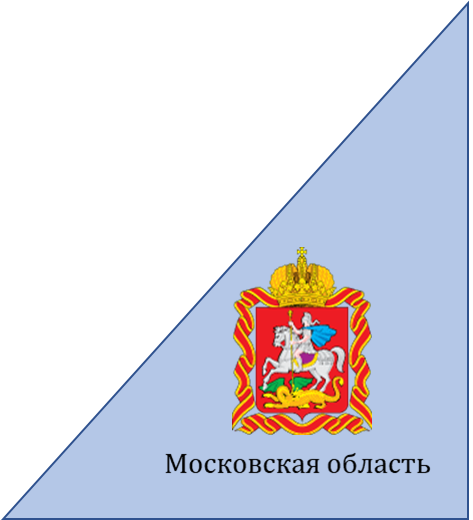 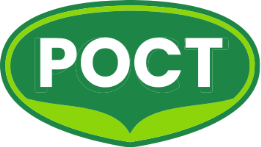 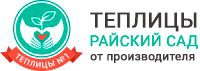 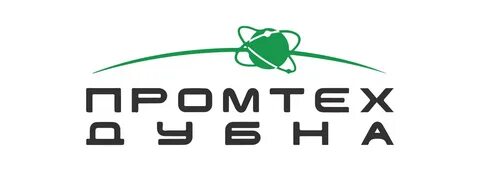 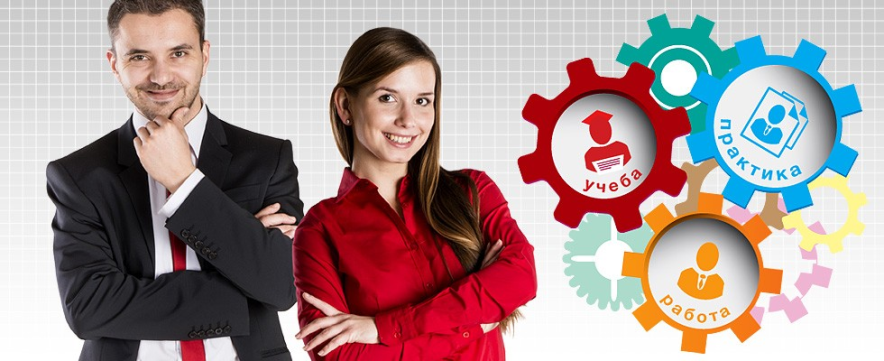 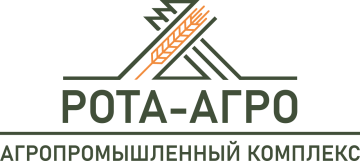 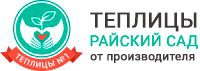 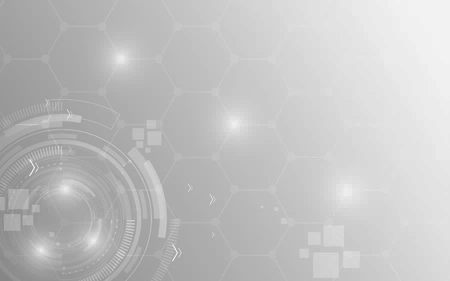 ПАРТНЕРЫ-РАБОТОДАТЕЛИ, ПРЕДЛАГАЮЩИЕ КАНДИДАТАМ С НАРУШЕНИЕМ ИНТЕЛЛЕКТА
СТАРТОВЫЕ ВАКАНСИИ
ООО «ЭКО-МЕНЮ» 
    : http://www.palich.ru/     : https://vk.com/palichmos  
    : 8 (800) 555-81-63
    : otzyv@palich.vip
ООО «Лента» 
    : https://lenta.com/kontakty/     : https://vk.com/lentacom
    :  8 (495) 777-41-11 
    :  info@lenta.com
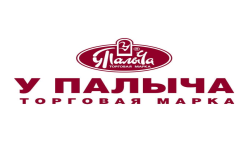 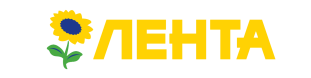 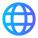 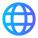 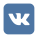 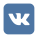 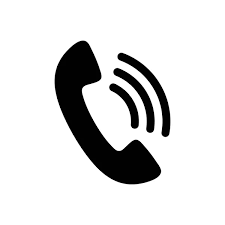 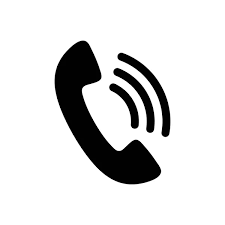 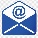 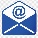 ООО «Мособлтранс-1» 
    : http://mot-1.ru/     : https://vk.com/collegemok
    : 8(495) 730-80-60
    : info@mot-1.ru
ООО «ГиперГлобус»  
    : https://rabota.globus.ru/career/     : https://vk.com/globusru
    : 8(800) 234-80-20
    : -
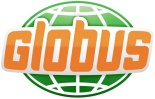 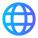 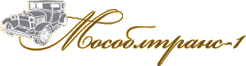 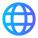 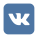 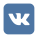 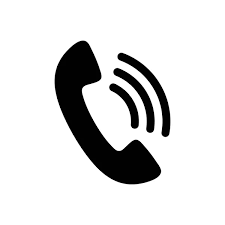 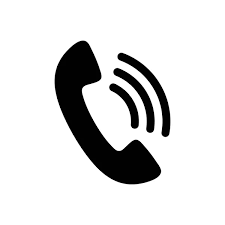 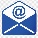 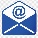 ООО «Предприятие НИКС»
    : https://job.nix.ru/     : https://vk.com/nixru
    : 8(495) 974-3333  
    : https://job.nix.ru/
ГАУЗ МО «Центральная городская клиническая больница г. Реутов»  
    : https://reutzdrav.ru/     : -
: 8(994)095-108-16
    : reutzdrav_mail@mosreg.ru
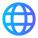 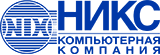 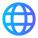 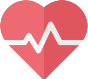 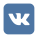 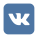 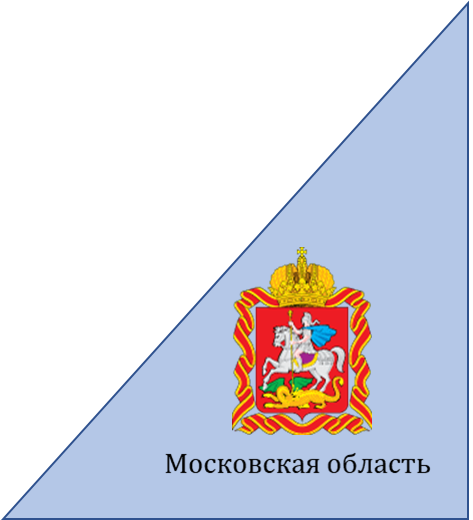 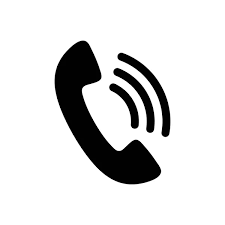 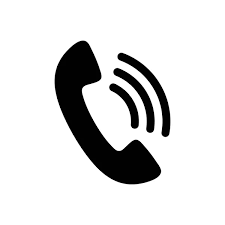 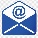 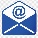 ООО «Программные технологии»  
    : http://1axbit.ru/contacts/     : -
    : 8 (499) 398-01-65
    : info@1axbit.ru
ГБУЗ МО «Лобненская центральная городская больница» 
    : https://lcgb.ru/     : https://vk.com/public217651566
    : 8 960 329-53-65
    : mz_lobn_cgb@mosreg.ru
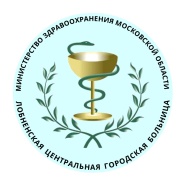 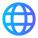 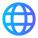 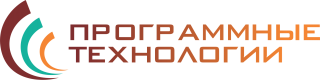 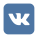 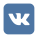 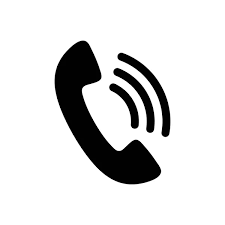 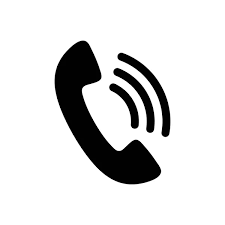 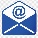 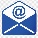 ФГБУ «ГВКГ им. академика Н.Н. Бурденко» Минобороны РФ филиал №3»  
    : https://xn--b1aqfv.xn--p1ai/kontakty/     : -
    : 8 (495) 009-03-12
    : info@vmk-1.ru
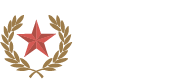 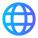 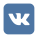 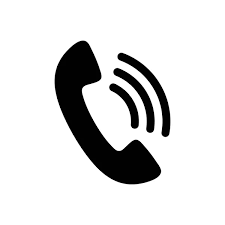 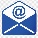 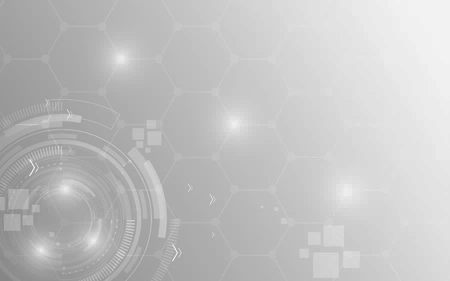 ПАРТНЕРЫ-РАБОТОДАТЕЛИ, ПРЕДЛАГАЮЩИЕ КАНДИДАТАМ С НАРУШЕНИЕМ ИНТЕЛЛЕКТА
СТАРТОВЫЕ ВАКАНСИИ
Волоколамское ПАТП   
    : https://mostransavto.ru/     : https://vk.com/ao_mostransavto 
    : 8 (800) 700-31-13
    : referent@mtamo.ru
ООО «МЦ «Доктор Боголюбов»  
    : https://bogolubov.center/contacts/     : https://vk.com/bogolubov_center
    :  +7(495)745-65-06
    : feedback@doktorbogolubov.ru
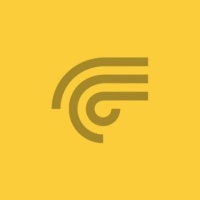 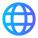 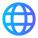 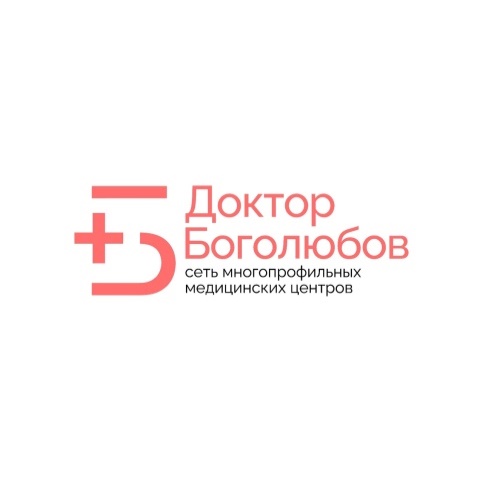 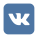 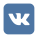 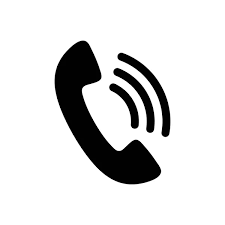 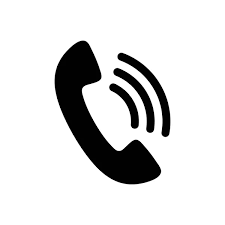 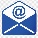 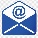 ООО СЦНТ «Новостом»  
    : https://www.novostom.ru/     : https://vk.com/novostom   
    : 8 (495) 445-02-03
    : info17@novostom.info
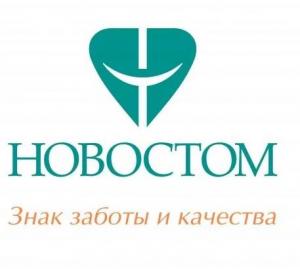 ООО «Восток-ДО»    
    : https://vostok-do.ru/     : -
    : 8 (495) 739-99-96
    : -
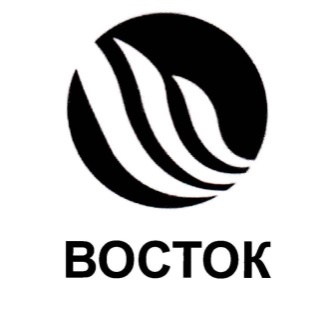 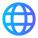 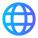 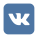 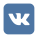 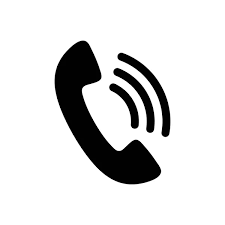 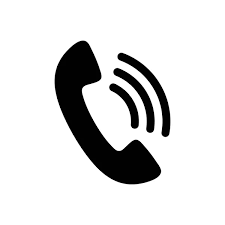 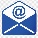 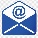 Архив Коломна
    : https://kolomnagrad.ru/kontakty-arhiv.html#     : -
    : 8 (498) 602-18-97, доб. 212  
    : cgamo@mosreg.ru
ООО «Измайлово-Сервис»   
    : http://izmaylovo-avto.ru/     : https://vk.com/izmaylovoavto    
    : 8(499)163-71-67
    : a123mn@yandex.ru
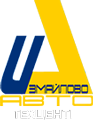 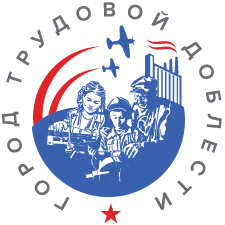 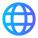 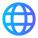 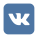 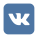 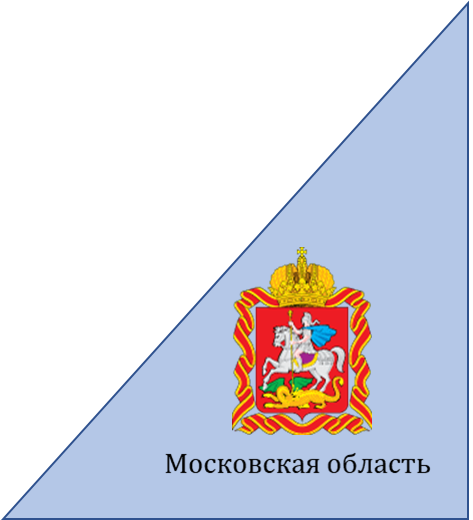 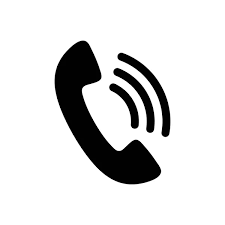 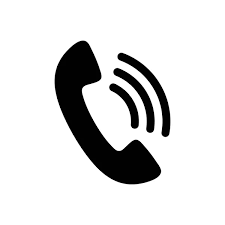 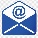 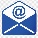 Архивное управление Раменского муниципального района   
    : https://www.ramenskoye.ru/     : https://vk.com/ramenskoyeregion
    : 8 (496) 473-91-01
    : ram_adm@mosreg.ru
АО «МОСТРАНСАВТО» Филиал МАП №11 г. Балашиха 
    : https://mostransavto.ru/     : https://vk.com/ao_mostransavto 
    : 8 (800) 700-31-13
    : referent@mtamo.ru
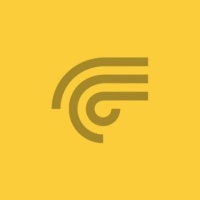 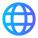 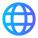 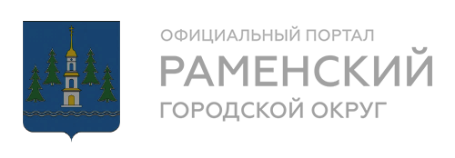 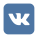 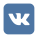 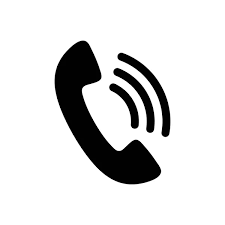 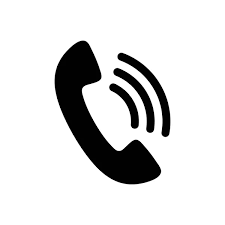 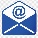 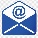 ООО «ПАТО «Лобня-транс»   
    : http://ptmo.msk.ru/index.html     : -
    : -
    : -ptmo@yandex.ru
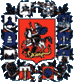 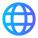 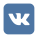 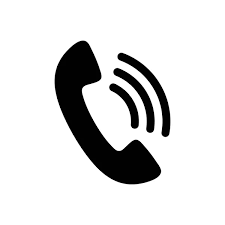 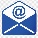 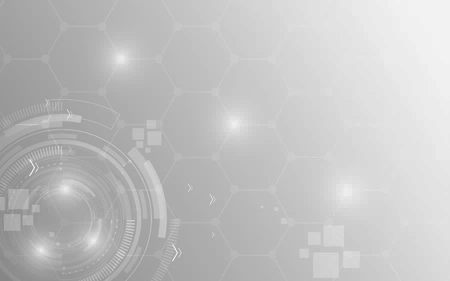 ПАРТНЕРЫ-РАБОТОДАТЕЛИ, ПРЕДЛАГАЮЩИЕ КАНДИДАТАМ С НАРУШЕНИЕМ ИНТЕЛЛЕКТА
СТАРТОВЫЕ ВАКАНСИИ
ООО «РусДент»     
    : http://www.rus-dent.com/     : -
    : 8 (495) 707-64-87
    : -
ООО «БЕТАС»   
    : https://abz-betas.ru/     : -
    :  8 (499) 390-76-60 
    : sale@abz-betas.ru
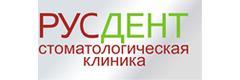 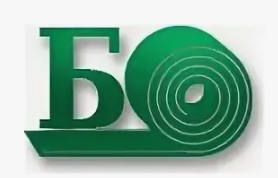 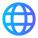 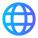 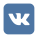 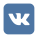 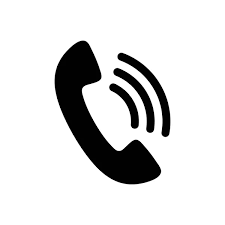 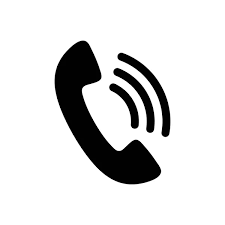 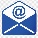 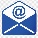 ООО «ТБ Тойо Транс»   
    : http://www.toyotrans.ru/rus/vacancy/     : -
    : 8(495) 651-92-31
    : o.lysenko@toyotrans.ru
ООО «ТАМИ и КО»
    : https://henderson.ru/company/vacancies/     : -
    : 8 (495) 744 03 00
    : pr@henderson.ru
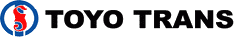 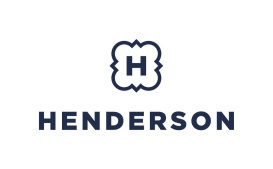 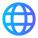 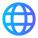 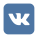 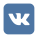 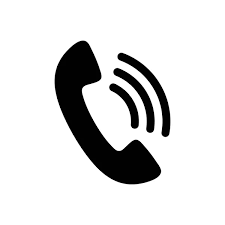 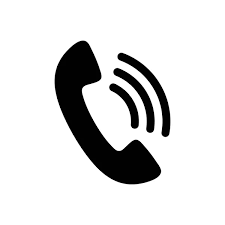 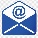 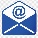 НАО «Авиа Групп» 
    : https://a-group.aero/      : -
    : 8 (495) 981-38-26
    : CLIENT@A-GROUP.AERO
ООО «Вега»    
    : http://www.wega.ru/     : -
    : 8 495 983-08-17
    : info@wega.ru
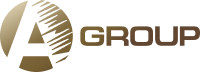 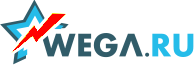 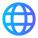 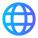 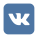 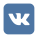 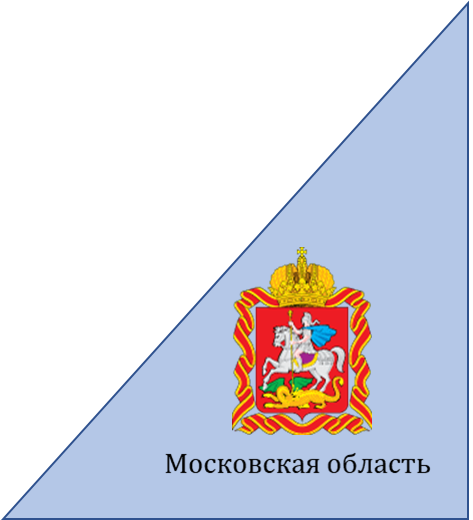 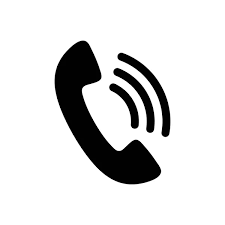 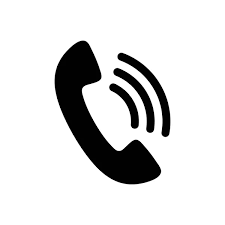 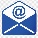 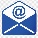 ООО «Дизайн — Пошив»
    : https://xn--80aeemecag0blk3i.xn--p1ai/     : https://vk.com/dipegorievsk
    : 8 (903) 760-74-19
    : tailon_61@mail.ru
ООО «ДГХ» 
    : http://lk.ooodgh.ru/contacts/        : -
    : 8 (496) 613-65-00
    : -
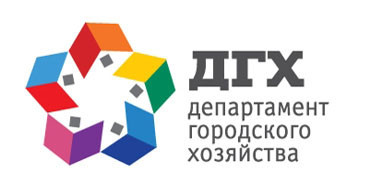 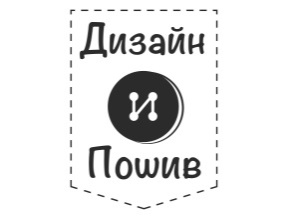 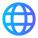 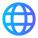 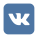 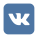 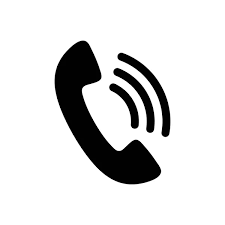 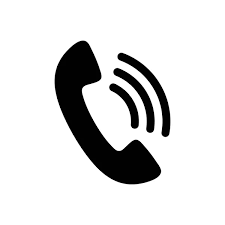 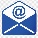 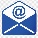 АО «Управляющая компания жилой дом»    
    : https://my-gkh.ru/getorganization/ao-uk-zhiloy-dom     : -
    : 8 496 432-33-96
    : gildom@yandex.ru
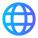 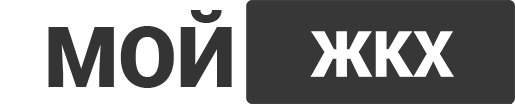 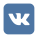 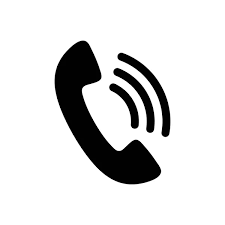 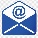 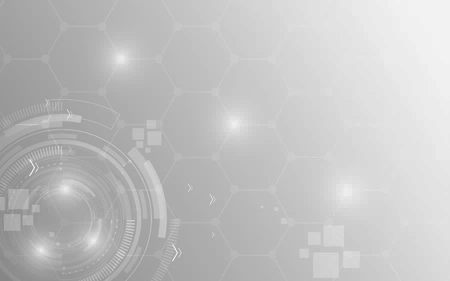 ПАРТНЕРЫ-РАБОТОДАТЕЛИ, ПРЕДЛАГАЮЩИЕ КАНДИДАТАМ С НАРУШЕНИЕМ ИНТЕЛЛЕКТА
СТАРТОВЫЕ ВАКАНСИИ
ООО Артпласт    
    : https://www.artplast.ru/kontakty/     : -
    : 8 (800) 770 09 29 
    : artplast@artplast.ru
ООО «Сантехкомплект»   
    : https://www.santech.ru/contacts/     : -
    :   8 (495) 645-00-00 
    : opt@santech.ru
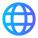 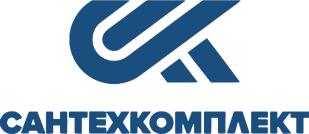 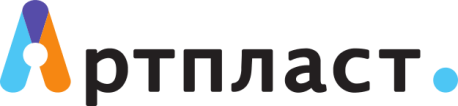 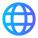 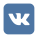 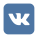 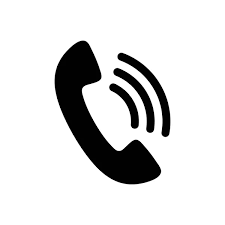 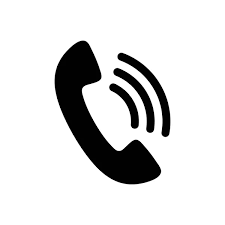 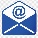 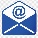 ООО «Агрокультура Групп»    
    : https://agrokulturagroup.ru/contacts/     : https://vk.com/rost.companygroup
    : 8 (499) 389-44-25
    : sales@rostgroup.ru
ООО Герофарм
    : https://geropharm.ru/contacts     : https://vk.com/geropharm_official
    :  8 (495) 995-09-17
    : inform@geropharm.com
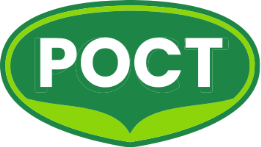 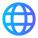 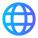 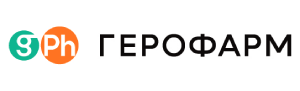 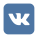 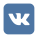 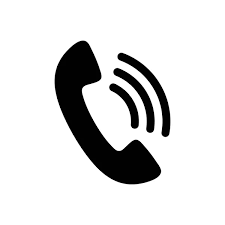 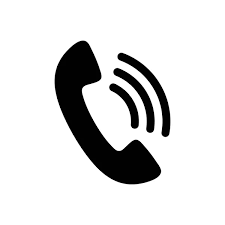 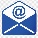 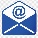 ООО «Агрокомплекс Иванисово» 
    : https://agpcomplex.com/contacts     : https://vk.com/agpcomplex
    : 8 496 577-45-03
    : office@central-market.site
ООО ПРОМАЛЬЯНС     
    : https://promalliance.pro/     : -
    : 8 495 927 30 33    : info@met-prom.com
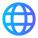 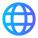 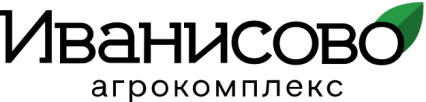 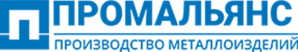 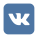 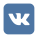 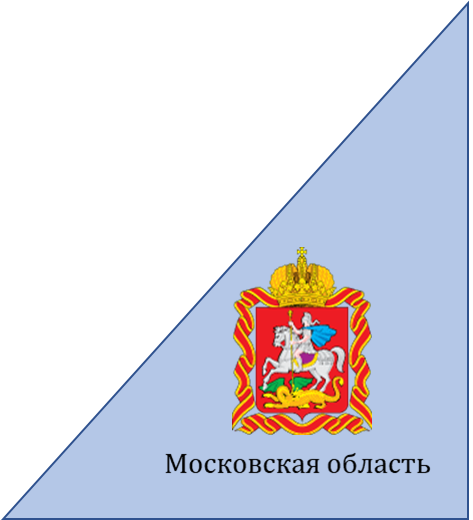 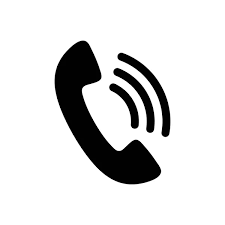 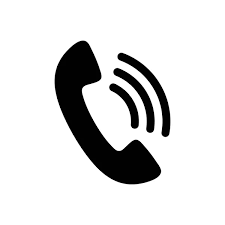 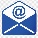 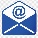 АО Турбокомплект
    : https://www.kamturbo.ru/     : -
    : 8(916)582-67-38
    : ok@kamturbo.ru
ООО СЕРПУХОВСКИЙ ЛИФТОСТРОИТЕЛЬНЫЙ ЗАВОД  
    : https://slz-lift.ru/     : https://vk.com/slzlift
    : 8  (495) 604-44-09
    : sales@slz-lift.ru
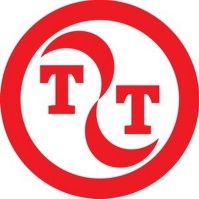 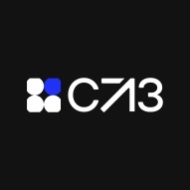 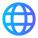 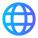 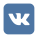 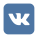 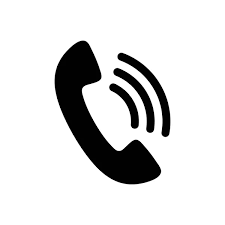 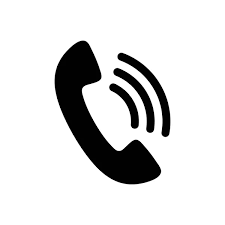 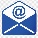 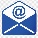 ООО Универсальные пищевые технологии     
    : https://unifoods.ru/     : -
    : 8(495)648-77-01
    : unifoods@unifoods.ru
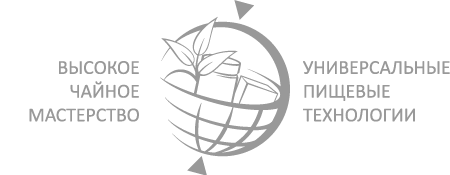 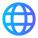 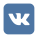 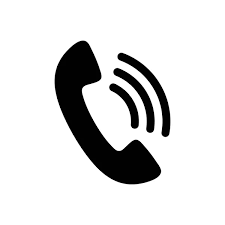 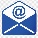 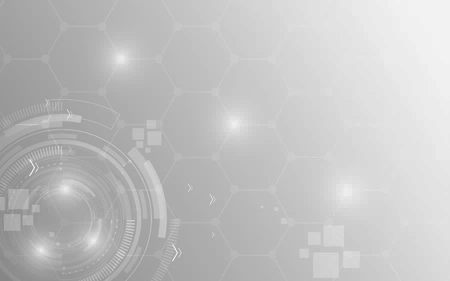 ПАРТНЕРЫ-РАБОТОДАТЕЛИ, ПРЕДЛАГАЮЩИЕ КАНДИДАТАМ С НАРУШЕНИЕМ ИНТЕЛЛЕКТА
СТАРТОВЫЕ ВАКАНСИИ
АО Технопарк Импульс    
    : https://www.impulse.su/people/     : https://vk.com/tehnopark_impulse
    : 8 (495) 367-22-59
    : mail@impulse.su
ООО ФАБРИКА ВЕНТИЛЯЦИИ ГАЛВЕНТ   
    : https://otvody.galvent.ru/?utm     : https://vk.com/galventventilyacia
    :   8(495)153-50-93    : vent@galvent.su
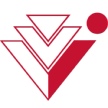 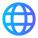 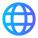 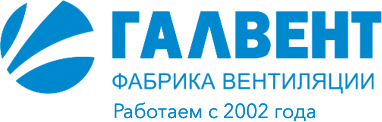 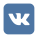 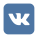 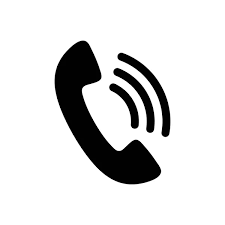 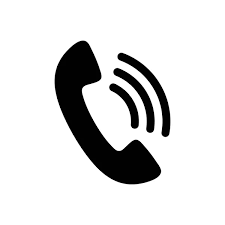 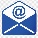 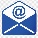 ПАО АВИАЦИОННАЯ КОРПОРАЦИЯ РУБИН  
    : https://acrubin.ru/     : https://vk.com/akrubin
    : 8 (495) 521-57-66
    :   kadr@akrubin.ru
ООО АКУСТИК РУ
    : www.acoustic.ru/productions/brands/self_made/     : https://vk.com/acousticru 
    :  +7 (495) 134-98-98
    :  support@acoustic.ru
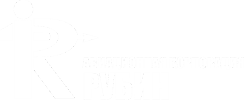 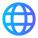 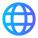 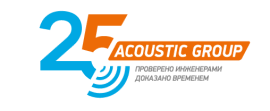 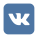 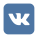 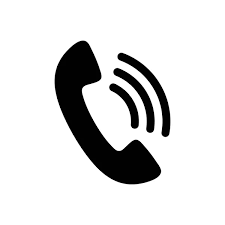 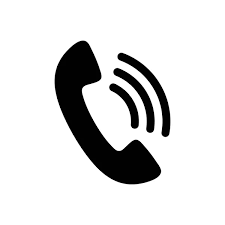 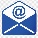 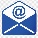 АО Георг Полимер
    : https://www.georgpolymer.ru/#_contacts     : https://vk.com/georgpolymer
    : 8 (495) 363-58-83
    : sales@georgpolymer.ru
ООО Биотех-Зоо    
    : https://biotech-zoo.ru/     : https://vk.com/biotech_c   
    : 8(901)367-63-27    : biotech-zoo.msk@yandex.ru
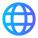 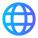 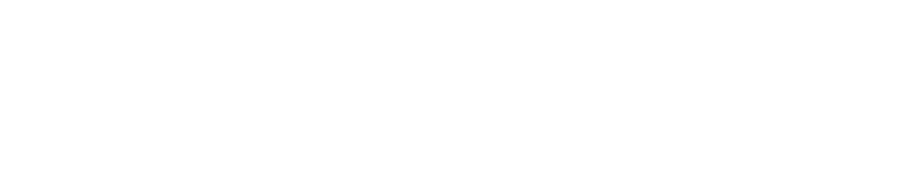 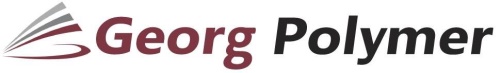 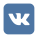 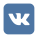 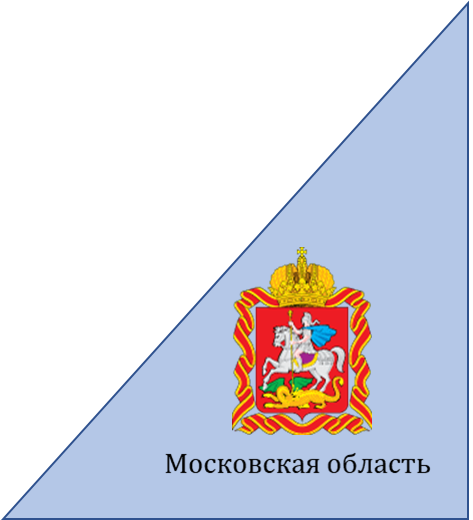 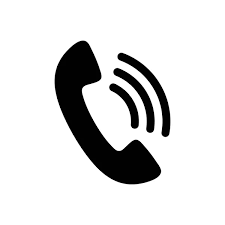 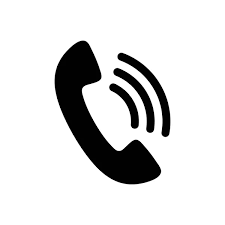 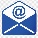 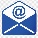 АО ОЛТЕКС С.А.
    : https://oltex-sa.ru/     : -
    : 8(49)5745-36-40 
    :   info@oltex-sa.ru
ООО ИПК РР ДЕВЕЛОПМЕНТ  
    : https://rrdblok.ru/     : -
    : +7 (499) 755-84-46
    : rr-d19@mail.ru
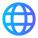 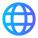 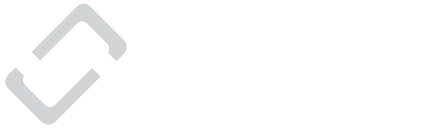 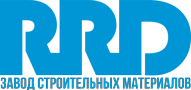 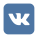 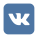 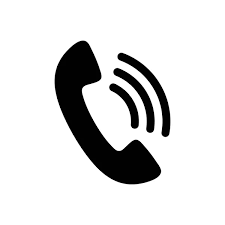 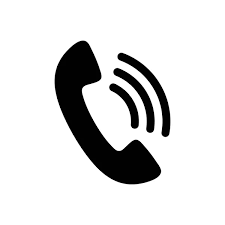 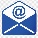 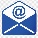 ООО КЛИМОВСКИЙ ТРУБНЫЙ ЗАВОД
    : https://www.polyplastic.ru/ktz     : https://vk.com/polyplastic
    : 8 (495) 745-68-57
    :  liman.o@polyplastic.ru
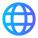 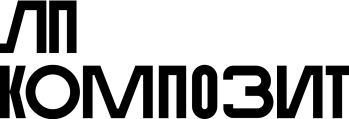 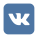 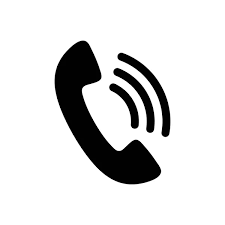 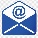 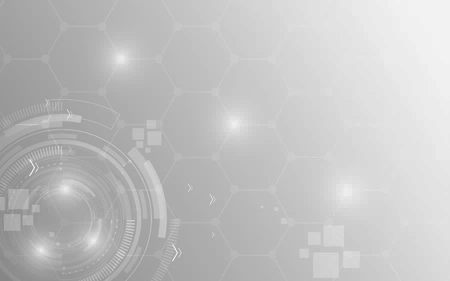 ПАРТНЕРЫ-РАБОТОДАТЕЛИ, ПРЕДЛАГАЮЩИЕ КАНДИДАТАМ С НАРУШЕНИЕМ ИНТЕЛЛЕКТА
СТАРТОВЫЕ ВАКАНСИИ
ООО СМАРТ ТЕХНО СЕРВИС    
    : https://smart-wall.ru/kontakty-smartwall/     : -
    : 8 (499) 755-88-45
    : Info@smart-wall.ru
ООО НТТ   
    : http://ooontt.ru/ru/#about     : -
    :   8(495) 2580990    : info@ooontt.ru
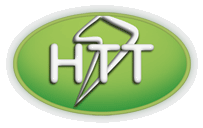 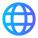 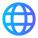 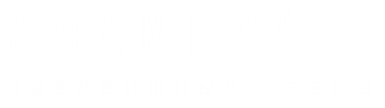 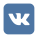 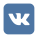 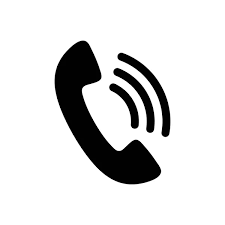 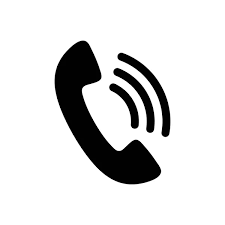 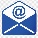 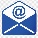 ООО Полипак  
    : https://polipak.ru/     : -
    : 8 (496) 212-55-55
    :   order@polipak.ru
ООО Технопарк Импульс
    : https://www.impulse.su/     : https://t.me/+KKuF-OxJttUwZDVi 
    :  8 (495) 367-22-59
    :   mail@impulse.su
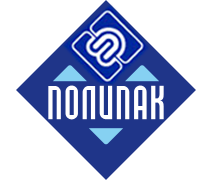 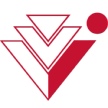 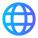 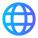 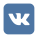 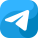 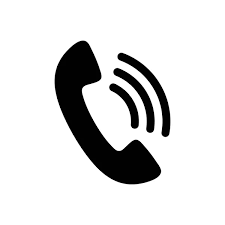 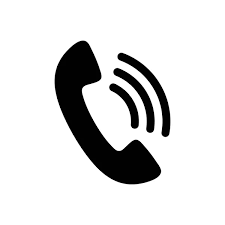 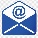 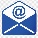 ООО ПРЕМИУМ СТАНДАРТ
    : https://pspress.ru/     : -
    : 8( 495)- 155 15 51, доб. 770 
    : sales@pspress.ru
ООО Фабрика нетканых материалов Весь мир  
    : https://wesmir.com/o-kompanii/     : https://vk.com/wesmir.fabrika 
    : 8 (495) 677-95-39    : kadry@wesmir.com
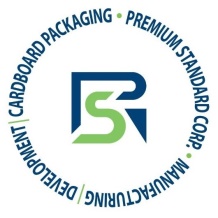 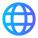 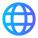 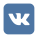 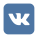 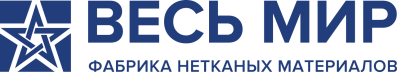 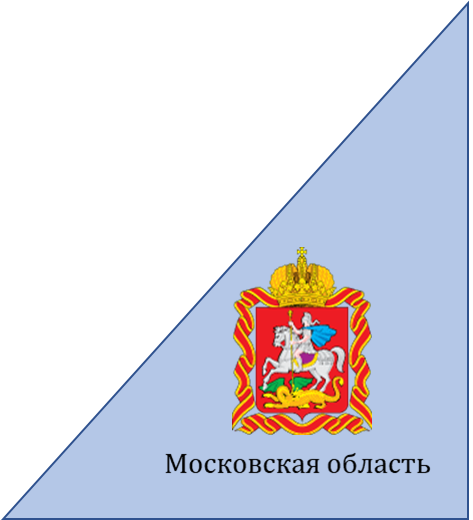 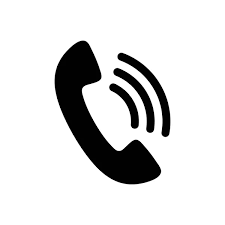 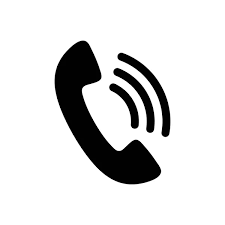 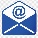 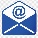 ООО РОТА-АГРО
    : https://rota-agro.ru/     : https://t.me/rotaagro
    : 8 (499) 601-20-76
    :   info@rota-agro.ru
ООО ФИТНИК 
    : https://fitnik.tech/about/     : https://vk.com/fitnik3d 
    : 8 (910) 451-42-63
    : nfo@fitnik.tech
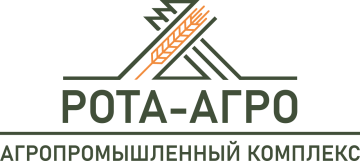 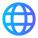 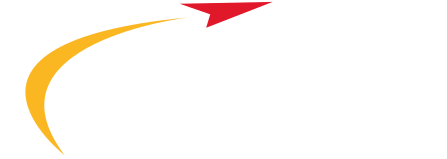 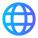 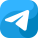 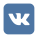 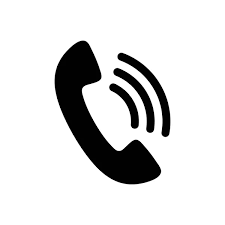 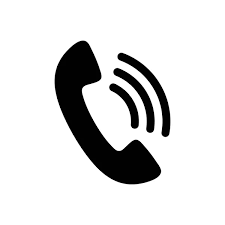 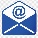 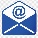 ООО Фортекс & Ко
    : https://fourtex.ru/     : -
    : 8 495 669 68 29
    :  https://fourtex.ru/
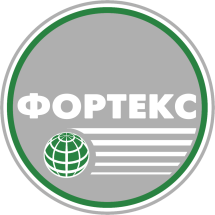 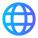 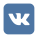 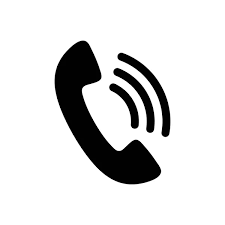 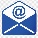 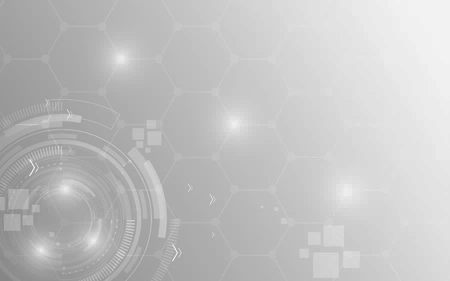 ПАРТНЕРЫ-РАБОТОДАТЕЛИ, ПРЕДЛАГАЮЩИЕ КАНДИДАТАМ С НАРУШЕНИЕМ ИНТЕЛЛЕКТА
СТАРТОВЫЕ ВАКАНСИИ
НПК ПОФ   
    : https://fenixpet.ru/about     : - https://t.me/nvremya 
    : 8 (936) 316-29-32
    : info@fenixpet.ru
ООО ЦСКТ
    : https://cspekt.ru/    : -
    :   8 (495) 108-69-36    : info@cspekt.ru
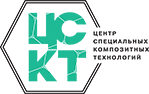 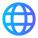 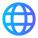 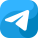 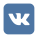 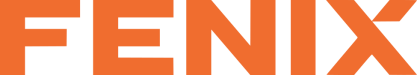 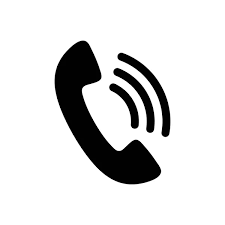 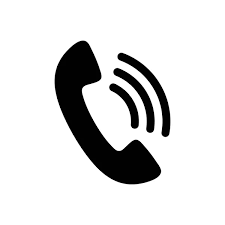 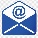 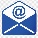 ООО ЭТАЛОН ПРОФИЛЬ 
    : https://sadray.ru/    : https://t.me/rayskiysad
    : 8 (985) 773-12-59
    :  info@sadray.ru
ООО ЕВРОМОЛ
    : https://evromol.com/     : -
    :  8 (495) 111-40-20
    :   info@evromol.com
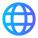 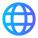 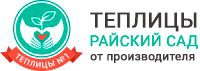 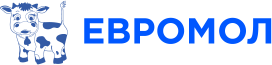 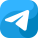 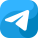 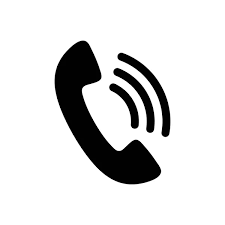 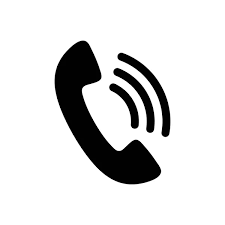 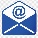 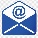 ООО ТК ЛИФТ
    : https://tk-lift.ru/     : https://vk.com/torgkoms?roistat_visit=1673
    : 8 (495) 877-40-42
    : zakaz@tk-lift.ru
ООО КППП РУСКОН  
    : https://ruskon.ru/contacts     : -
    : 8 (495)580-50-10     : info@ruskon.ru
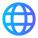 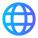 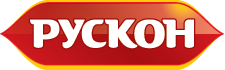 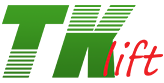 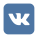 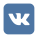 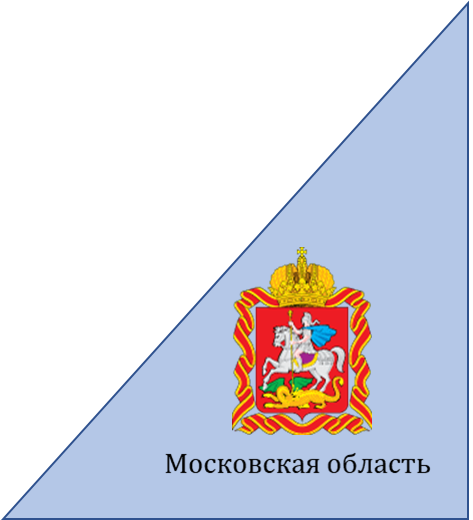 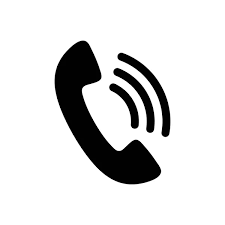 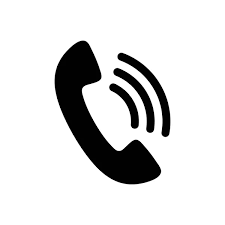 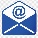 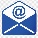 ООО ТРОЛЬ-АВТО
    : https://troll-auto.ru/      : -
    : 8 (968) 708-34-26
    : kerry@kerry.ru
ООО Руберг 
    : https://www.rubberfactory.ru/about-us     : -
    : 8  495 66 88 00 9
    : info@rubberfactory.ru
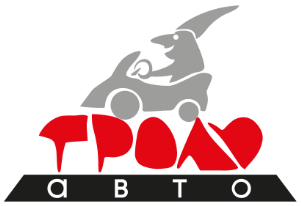 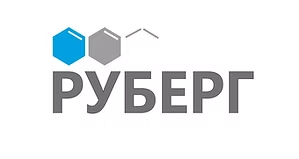 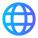 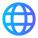 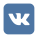 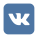 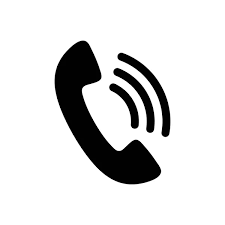 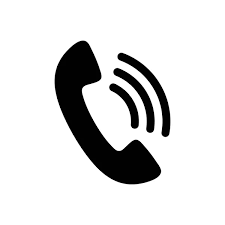 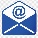 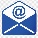 ООО Т.Б.Х.-РАМЕНСКОЕ
    : https://tbh.su/     : -
    :  8(495) 532-10-25
    :  info@tbh.su
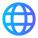 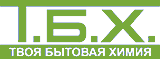 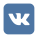 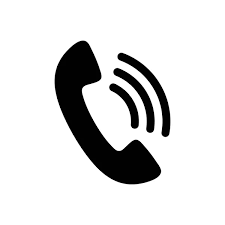 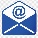 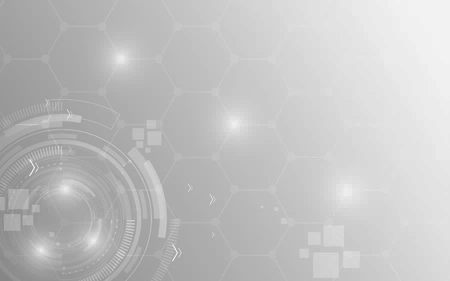 ИНКЛЮЗИВНЫЕ МАСТЕРСКИЕ
ОПИСАНИЕ
Получение навыков в различных ремеслах, изготовление декоративно-прикладной продукции и при ее реализации получение   небольшого вознаграждения. Центр берет на себя обязательство частичного трудоустройства молодых инвалидов.

: Московская область, Орехово-Зуевский район, с. Ильинский Погост. Доставка жителей Орехово-Зуевского района ежедневно до места учебы и обратно бесплатно транспортом Центра.
: https://kcsonoz.ru/ 
: +7 (4964) 17-90-07
: imperia.remesel
Производственно-интегрированные мастерские "Империя ремёсел"
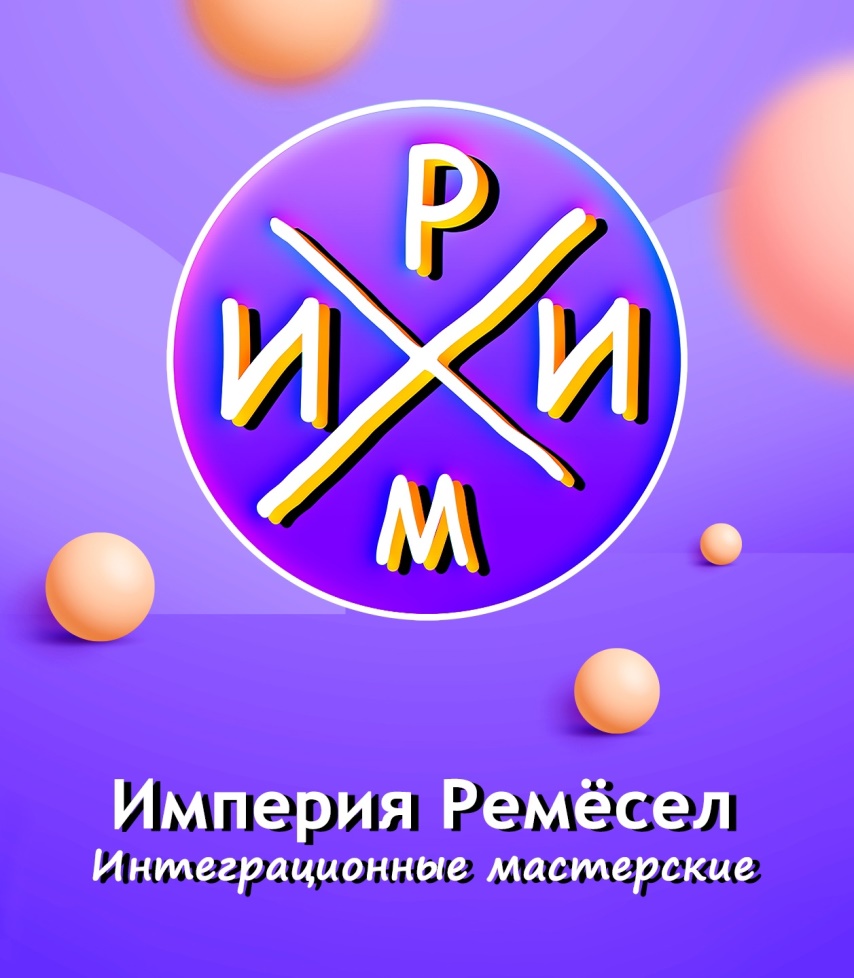 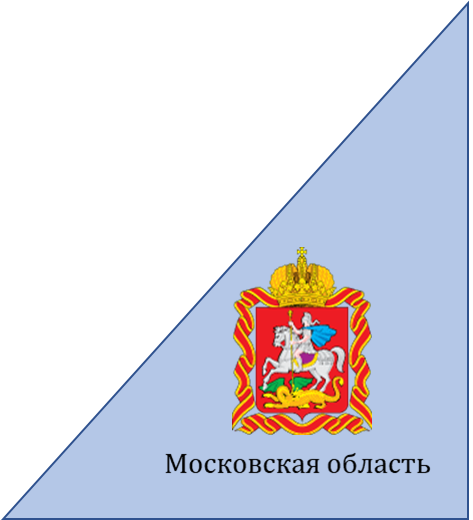 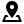 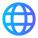 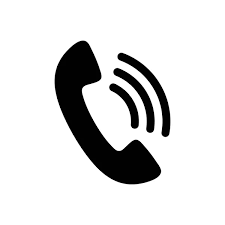 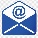 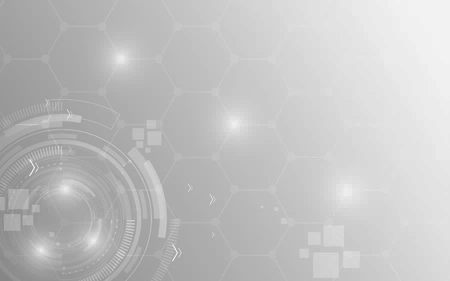 ИНКЛЮЗИВНЫЕ МАСТЕРСКИЕ
ОПИСАНИЕ
Предоставление комплекса реабилитационных услуг и мероприятий, согласно требованиям к объему и качеству предоставления социальной услуги в соответствии с государственным стандартом социального обслуживания.

: Московская область, г. Балашиха, ул. Свердлова, дом 9
: http://balcso.ru/  
: 8(495) 521-44-37
: igbuso.mkcson@mosreg.ru
Учебный центр профориентации и реабилитации молодых инвалидов и подростков с ОВЗ «Маяк»
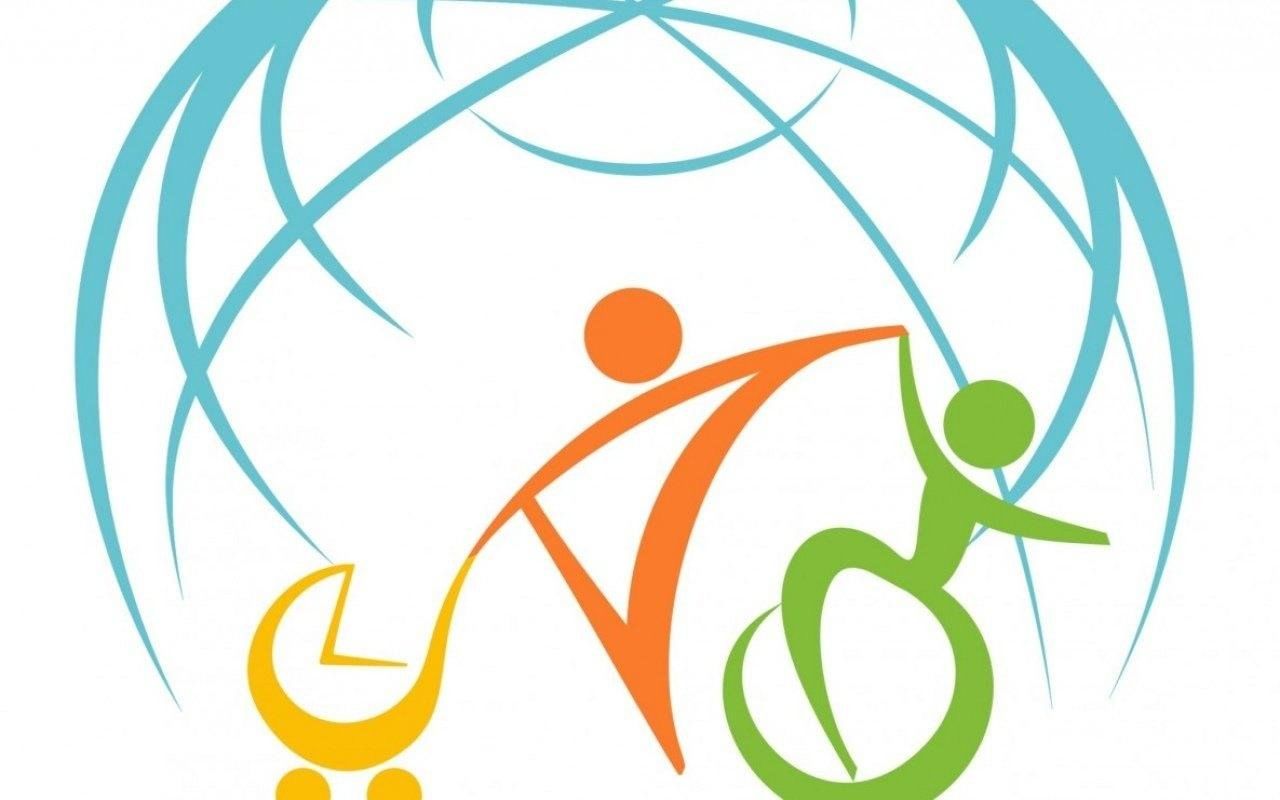 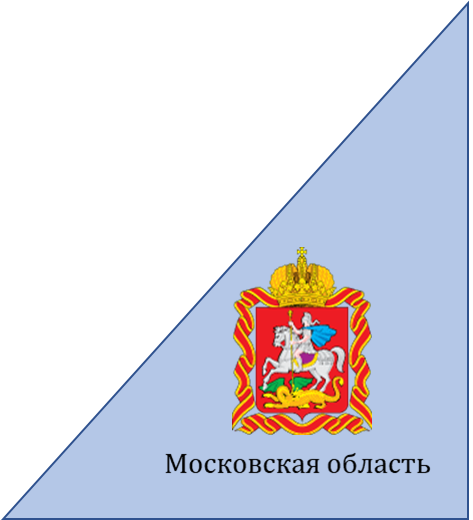 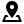 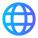 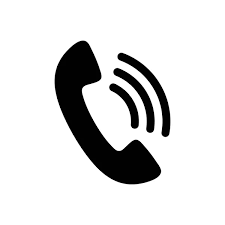 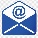 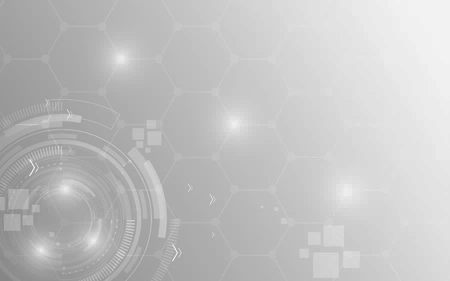 ИНКЛЮЗИВНЫЕ МАСТЕРСКИЕ
ОПИСАНИЕ
  В мастерской обучают: 
 -  бытовым навыкам - с помощью специалистов обучающиеся учатся элементам уборки, поддержанию порядка и чистоты, а также нормам и правилам при различных бытовых ситуациях.
- академическим навыкам - обучающиеся оттачивают навыки математики, а также развивают умение логически мыслить, улучшают внимательность. 
-   навыкам трудотерапии- один из основных, необходимых аспектов в обучении лиц с инвалидностью и ОВЗ.
: Московская область, г. Балашиха , 
пр-т Ленина, д.69
: https://bpoo.energypk.ru/ 
: 8(495) 521-63-77
: bpoo_mo@mail.ru
Мастерская чистоты от "А до Я"
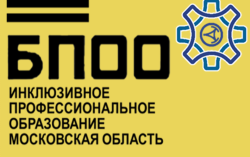 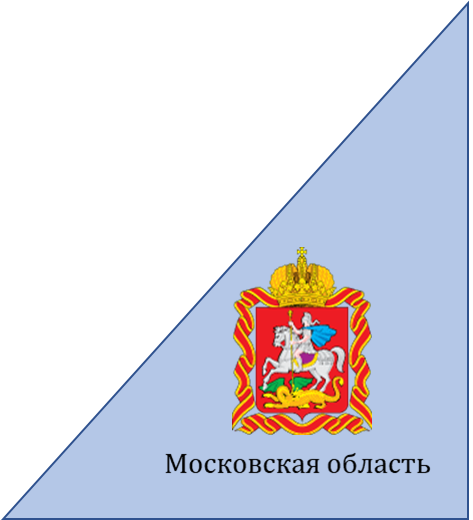 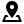 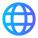 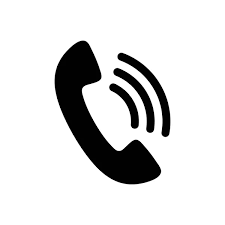 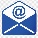 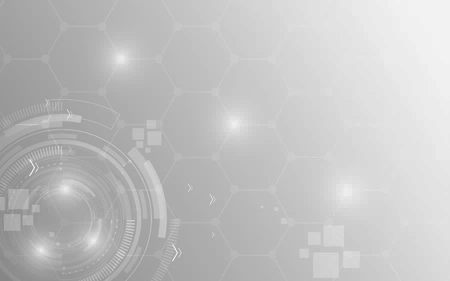 ИНКЛЮЗИВНЫЕ МАСТЕРСКИЕ
ОПИСАНИЕ
      В мастерской осуществляют                                                                                                                          пошив изделий: комплекты постельного болья, спортивные костюмы, термоодеяла, комплекты мужского белья. Занятия в мастерской дают возможность обучающимся познакомиться с шитьем как культурной ценностью. Это способствует формированию и закреплению практических трудовых навыков, развитию усидчивости, аккуратности, художественного вкуса. Шитье помогает воспитывать экологическую  сознательность у обучающих.
: Московская область, г. Дмитров.  
ул. Инженерная д.2а
: https://dmitrovt.ru/   
: 8(495)993-93-25
:mo_dmittechn@mosreg.ru
Мастерская "Волшебный стежок"
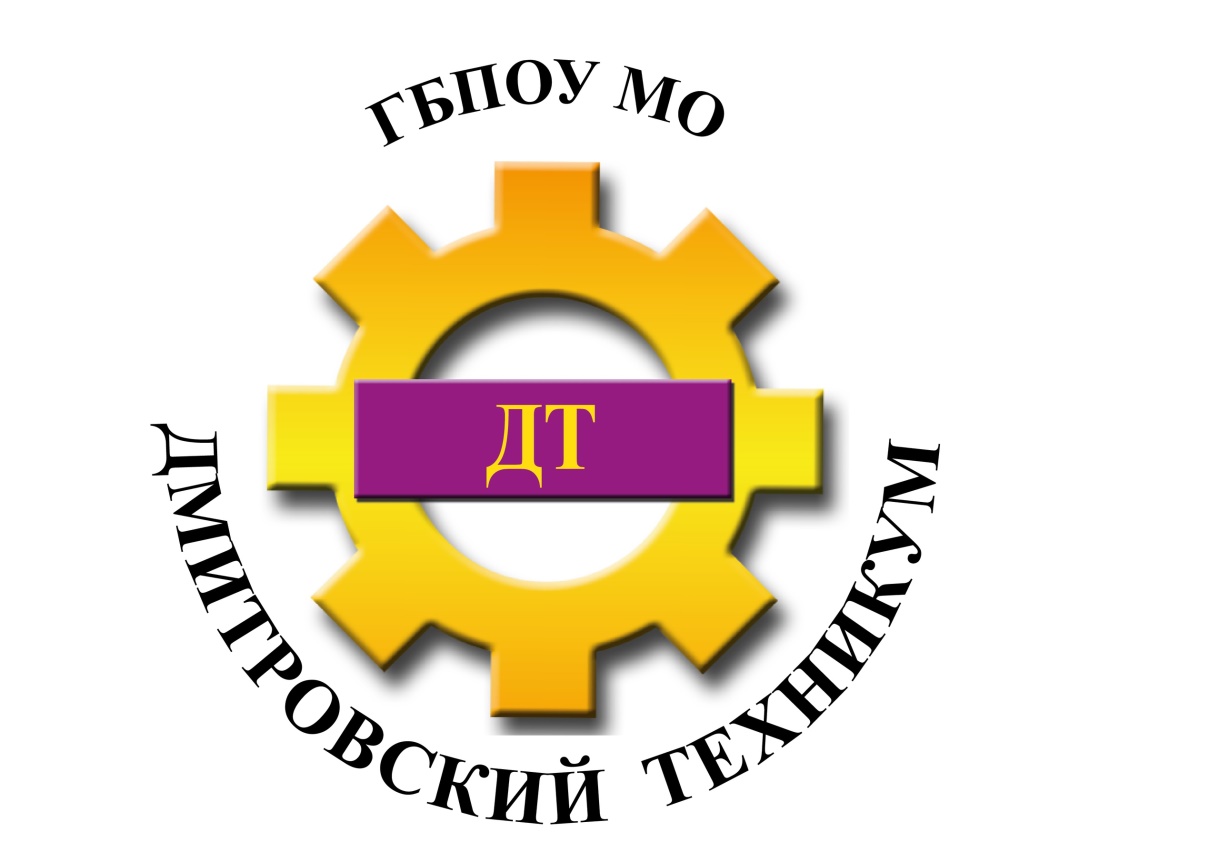 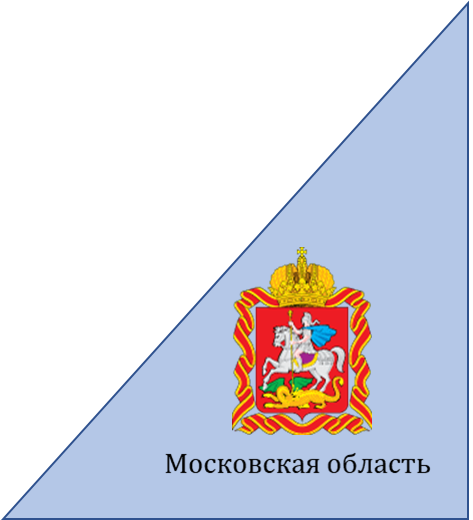 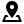 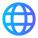 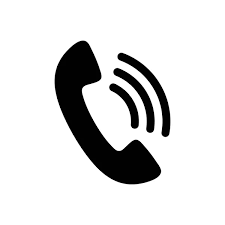 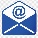 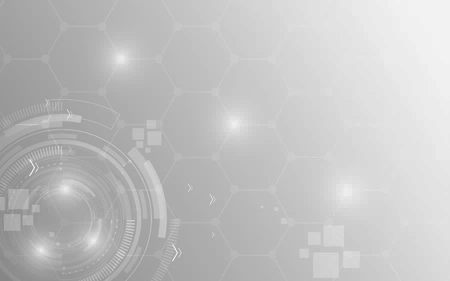 ИНКЛЮЗИВНЫЕ МАСТЕРСКИЕ
ОПИСАНИЕ
   Занятия  по декоративно – прикладному творчеству широко и многосторонне раскрывают художественный образ вещи, слова, основы художественного изображения, связь художественной культуры с общечеловеческими ценностями. Одновременно осуществляется развитие творческого опыта обучающихся  в процессе собственной творческой активности. 
: Московская область, Сергиево-Посадский городской округ, город Хотьково, улица Станционная 1-я, дом 1
: https://xn--h1adoai.xn--p1ai/    
: 8(496) 549-25-30
: mo_spset@mosreg.ru
Творческое пространство «Арт-лаборатория»
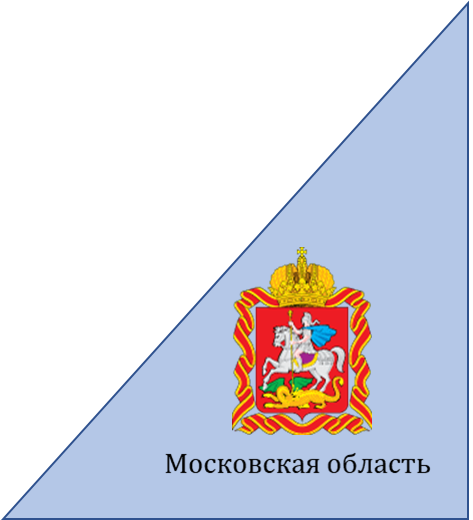 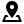 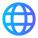 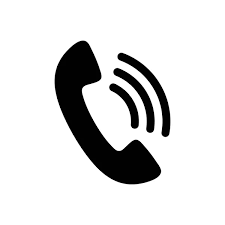 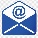 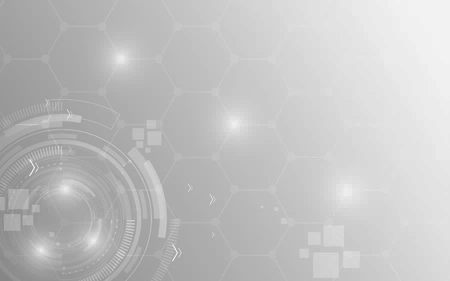 ИНКЛЮЗИВНЫЕ МАСТЕРСКИЕ
ОПИСАНИЕ
Получение навыков в различных ремеслах, изготовление декоративно-прикладной продукции и швейной продукции. Центр берет на себя обязательство частичного трудоустройства молодых инвалидов.
: Московская область.г. Сергиев- Посад,  пр. Красной Армии, д. 94/2
: https://optimist-sp.ru/ 
: 8(496)540-46-07
: kcsor.optimist@mosreg.ru
Мастерская  "Комплексный центр социального обслуживания и реабилитации «Сергиево - Посадский»
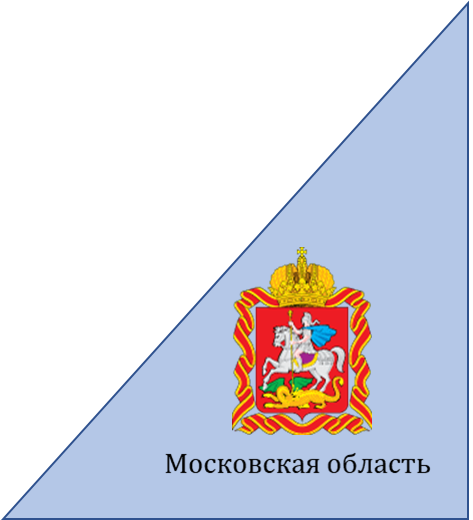 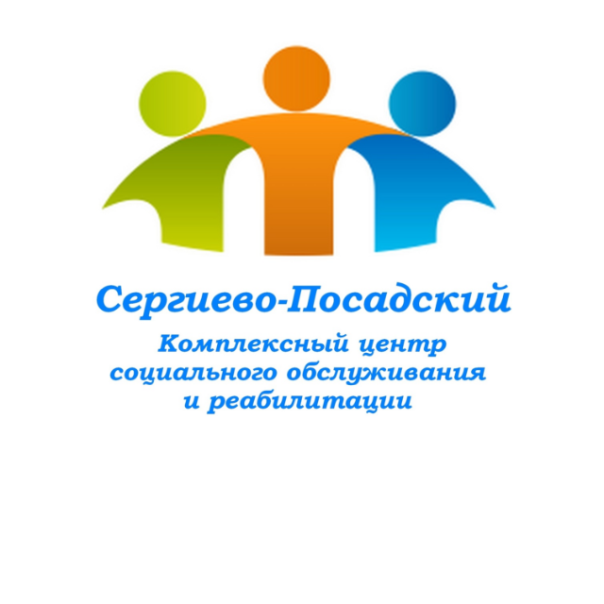 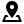 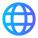 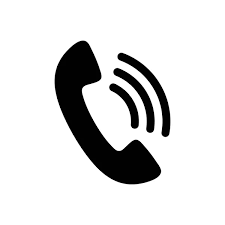 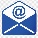 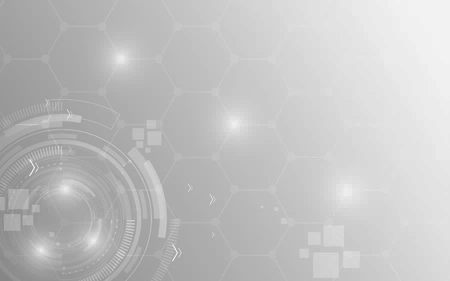 ИНКЛЮЗИВНЫЕ МАСТЕРСКИЕ
ОПИСАНИЕ
         Обучающиеся имеют возможность освоить  навыки  швейного мастерства.  Мастерская способствует развитию способности обучающихся к самостоятельному усвоению новых знаний и умений, включая организацию этого процесса, умению ставить  цели, искать и использовать необходимые средства и способы их достижения, контролировать и оценивать процесс и результаты деятельности, т.е. активному присвоению нового социального опыта.
: Московская обл., г. Сергиев Посад, ул. Вознесенская ул., 55
:yandex.ru/profile/229805897400 
: 8(905) 551-92-12
: ano.preodolenie@mail.ru
Инклюзивная мастерская  "Преодоление"
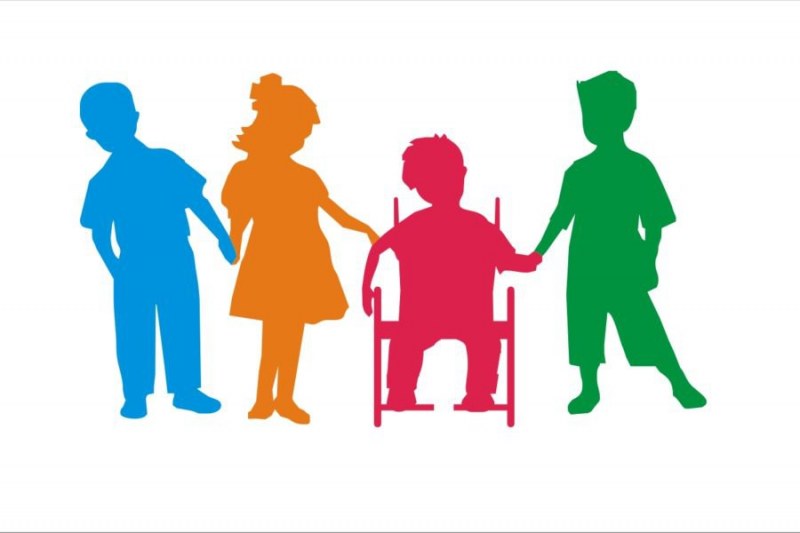 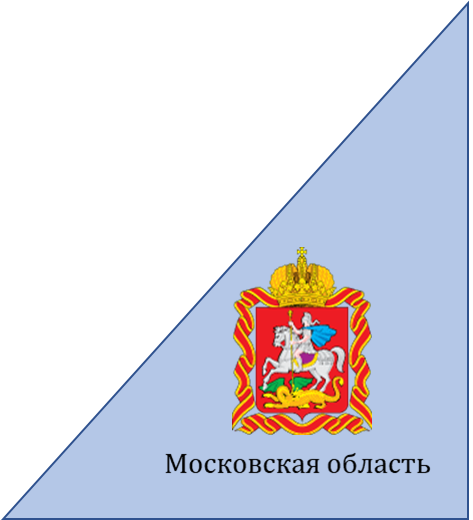 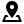 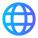 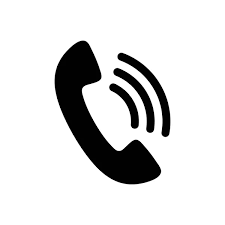 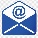 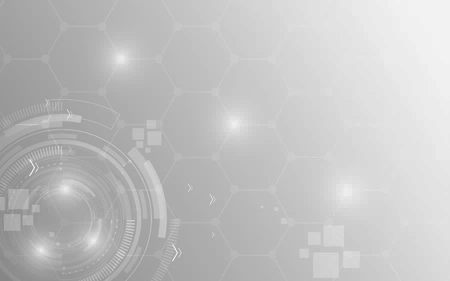 ИНКЛЮЗИВНЫЕ МАСТЕРСКИЕ
ОПИСАНИЕ
   Отличительными  особенностями мастерской  «Гламур"» является то, что  используются  разделы: фелтинг, техника изготовления игрушек из капрона и носков и ваты. Доступ к интернет - ресурсам дает большие возможности заниматься прикладным творчеством. Обучающихся  всегда привлекает все новое, необычное в исполнении, поэтому интернет с его множеством идей – это просто находка.  В  мастерской  учащиеся знакомятся с выполнением простых поделок, но потом появляется интерес и желание выполнить более сложную работу.
: Московская область, г. Егорьевск, проспект Ленина д.3
: https://xn----ctbchbcvnduig0aqru4a2j.xn--p1ai/    
: 8(496) 403-2214
: mo_gapouegor@mosreg.ru
Инклюзивная мастерская "Гламур"
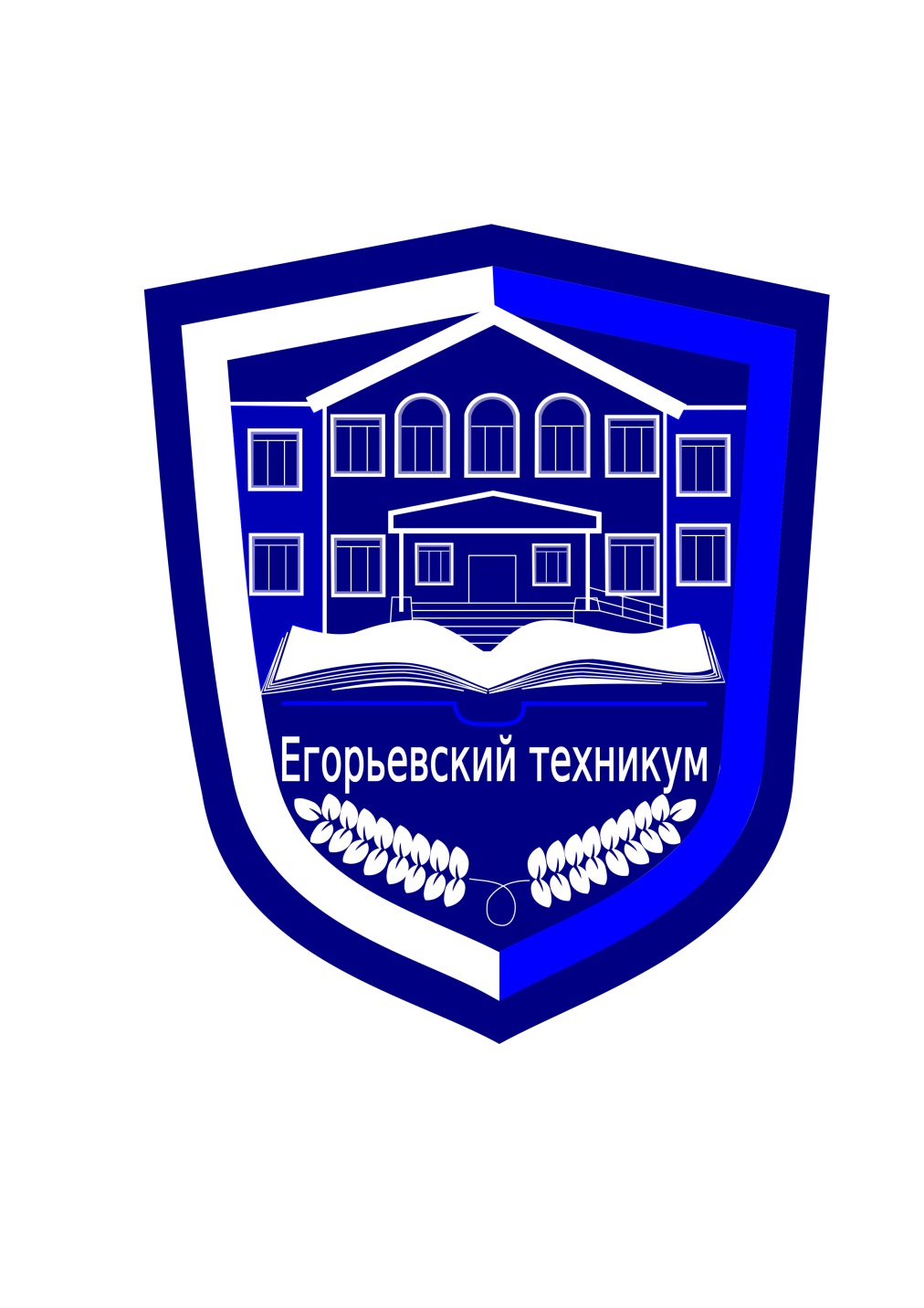 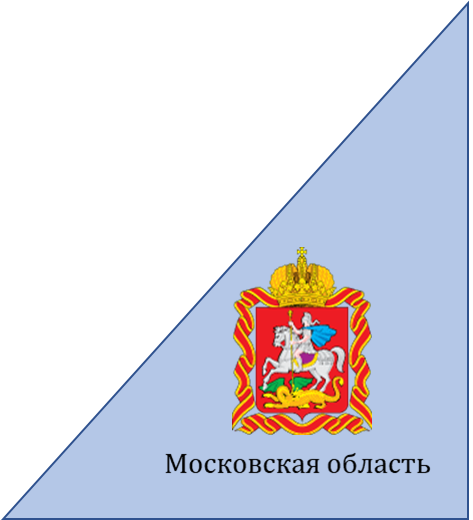 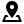 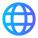 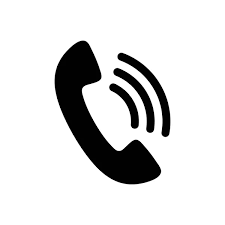 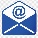 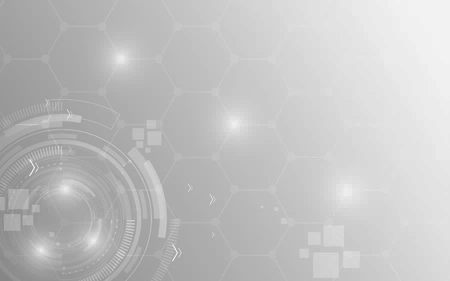 ИНКЛЮЗИВНЫЕ МАСТЕРСКИЕ
ОПИСАНИЕ
Занятия проводятся для обучающихся по профессии «Мастер по ремонту и обслуживанию автомобилей»  в общей мастерской на выделенных местах для слабослышащих. Происходит углубленное знакомство с устройством и ремонтом автомобиля. 
: Московская обл, г. Химки, Березовая аллея, д.1
:https://klincollege.ru/sveden/dostupnia-sreda-poo/  
: 8-916-845-50-41
: vik-ka.77@yandex.ru
Мастерская «Автолекарь»
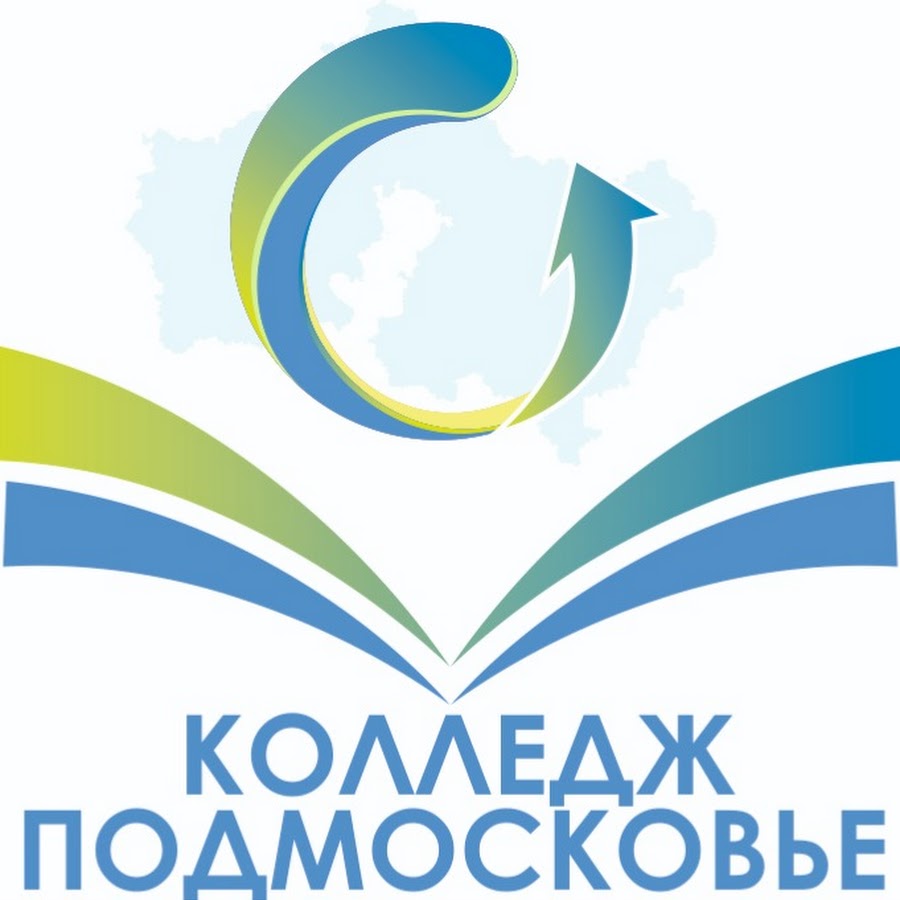 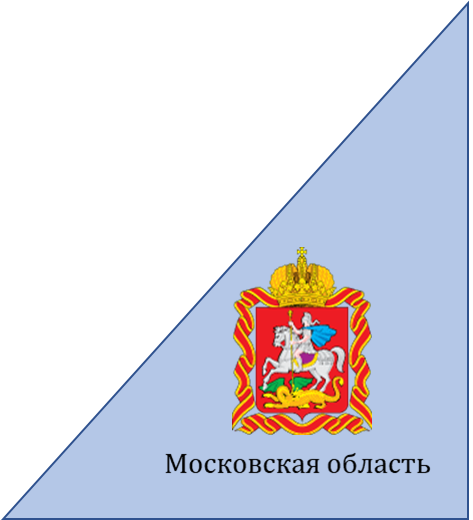 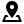 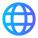 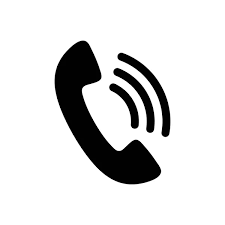 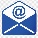 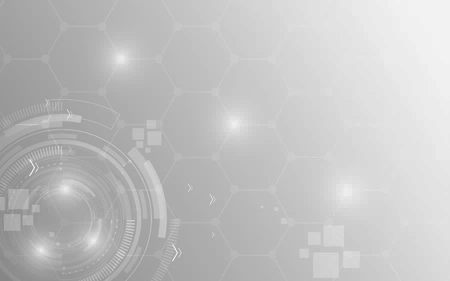 ИНКЛЮЗИВНЫЕ МАСТЕРСКИЕ
ОПИСАНИЕ
Ведется  обучение студентов проводить творческие занятия с детьми с ОВЗ (рисование, лепка, аппликация и т.п.) Проводятся  творческие мастер-классы прикладной направленности по запросам организаций, работающих с детьми с ОВЗ и инвалидностью.

: Московская область, г. Коломна, ул. Зеленая, д. 30
: https://vk.com/shvsigcgy2024
: 89175373525
: mgosgi-ped@mail.ru
Лаборатория творческого развития
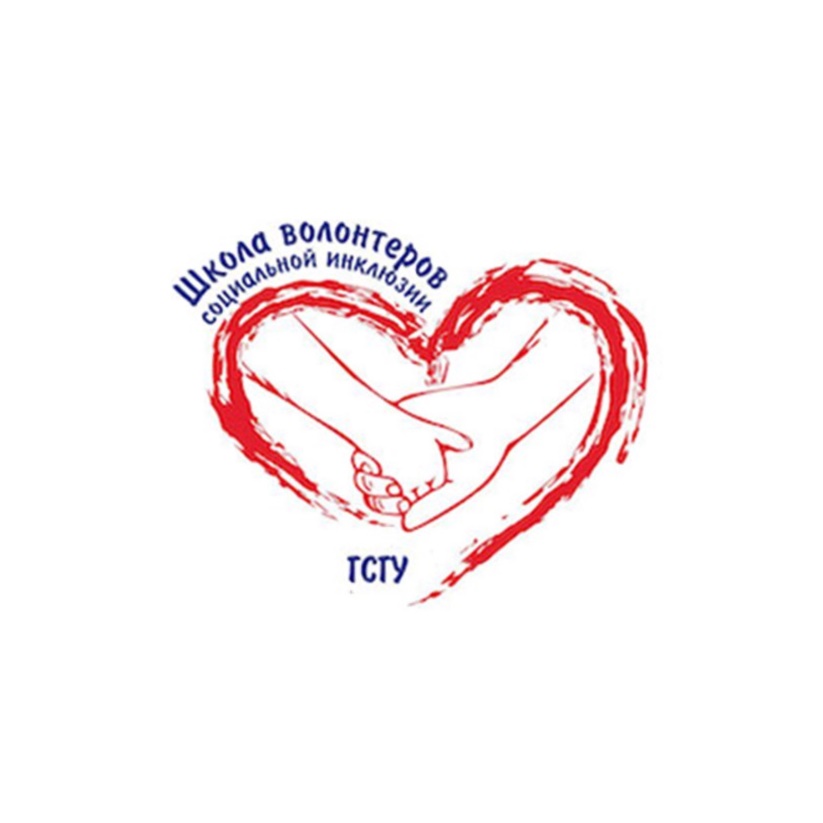 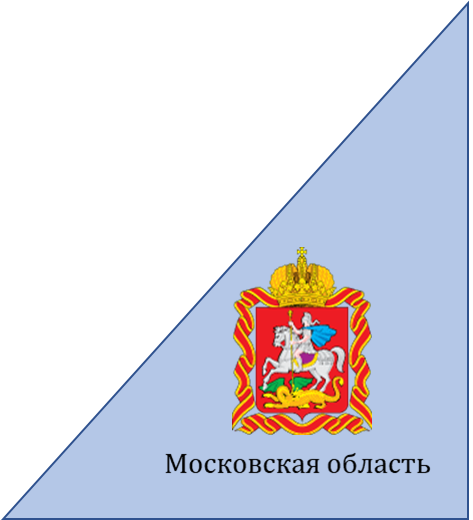 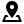 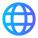 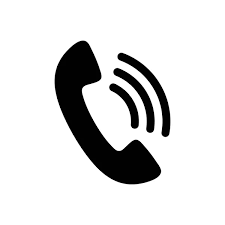 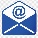 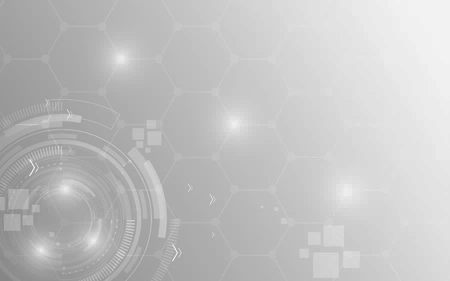 ИНКЛЮЗИВНЫЕ МАСТЕРСКИЕ
ОПИСАНИЕ
Студенты педагогических профилей (в том числе с ОВЗ) знакомятся с приемами создания мультфильмов  в разных техниках. Создают свои творческие продукты. Изучают методические основы работы по обучению детей с ОВЗ дошкольного и младшего школьного возраста технике прикладной анимации.

: Московская область, г. Коломна, ул. Зеленая, д. 30
: https://vk.com/shvsigcgy2024  
: 89175373525
: mgosgi-ped@mail.ru
Мульт-студия "Веселая переменка"
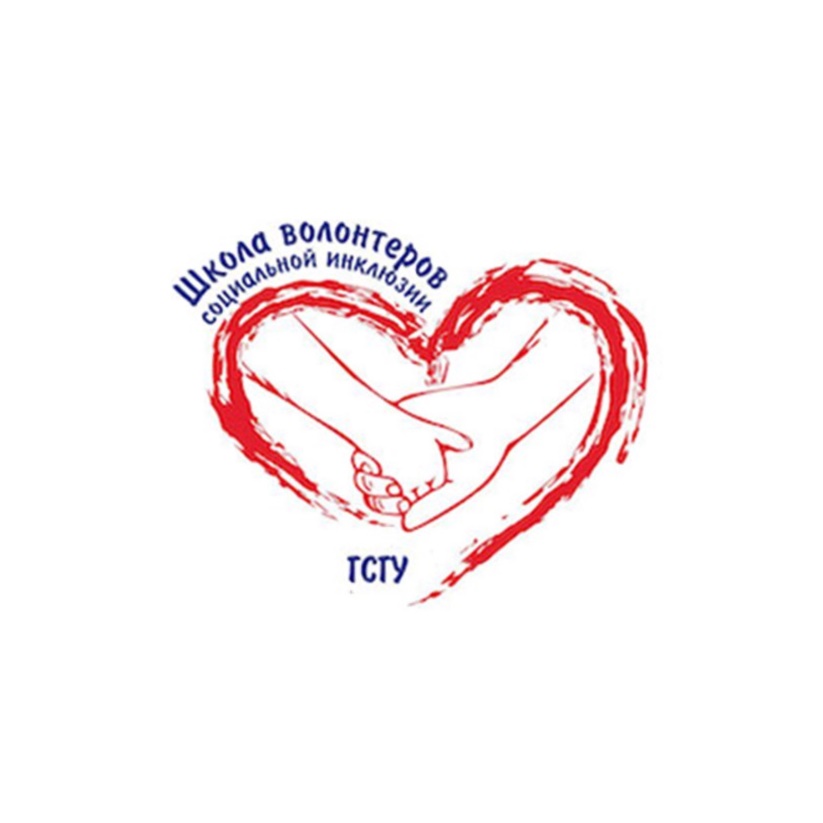 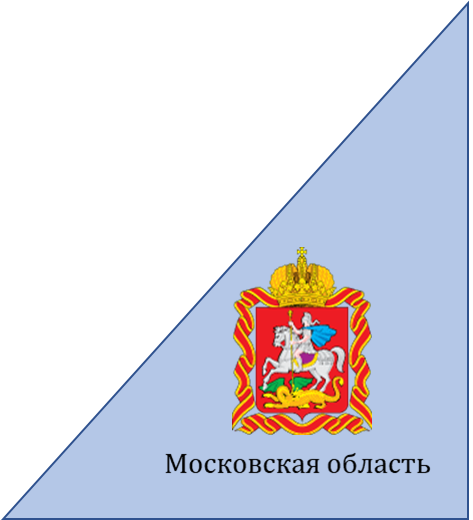 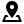 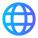 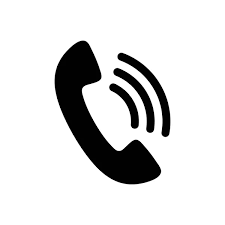 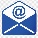 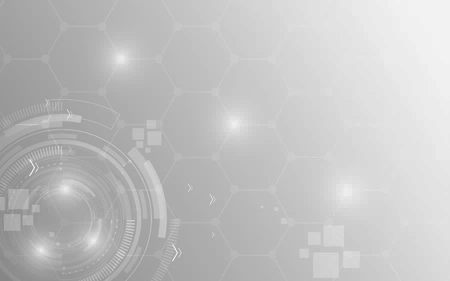 ИНКЛЮЗИВНЫЕ МАСТЕРСКИЕ
ОПИСАНИЕ
Организация подготовки (теоретической и практической) представителей аудитории  студенчества  Московской области для участия в добровольческой деятельности с людьми с инвалидностью и ограниченными возможностями здоровья.



: Московская область, г. Коломна, ул. Зеленая, д. 30
: https://vk.com/shvsigcgy2024  
: 89175373525
: mgosgi-ped@mail.ru
Школа волонтеров социальной инклюзии
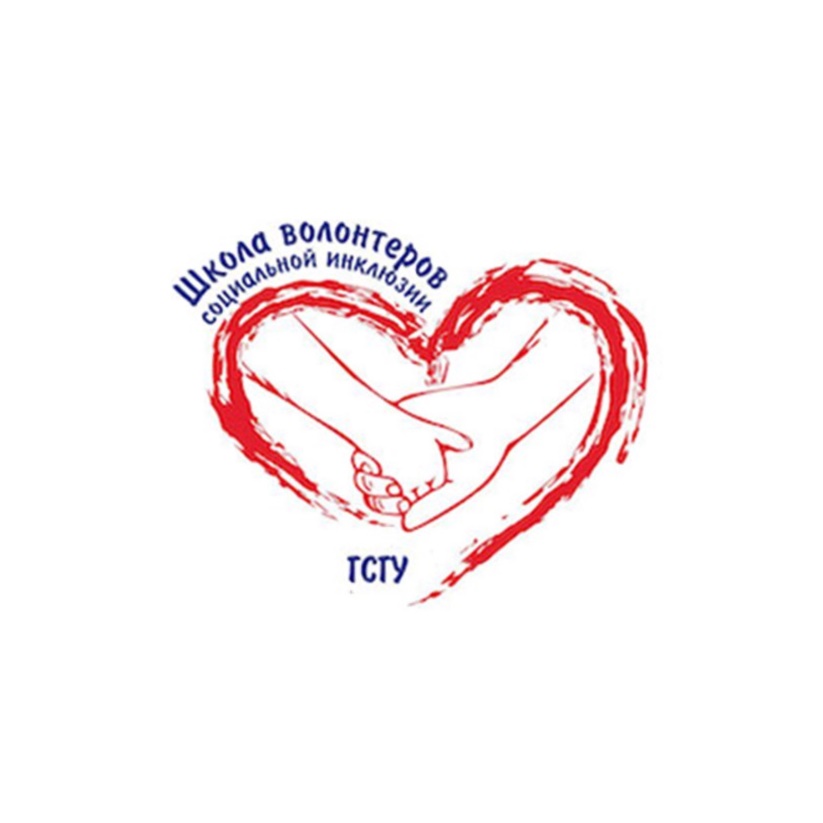 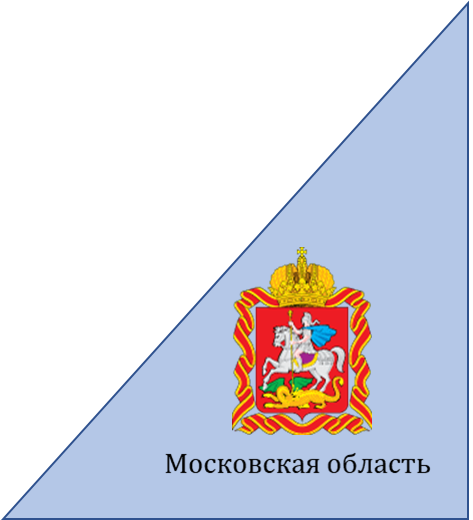 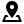 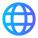 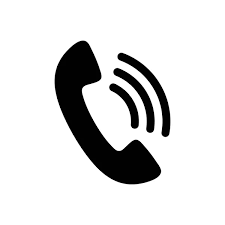 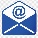 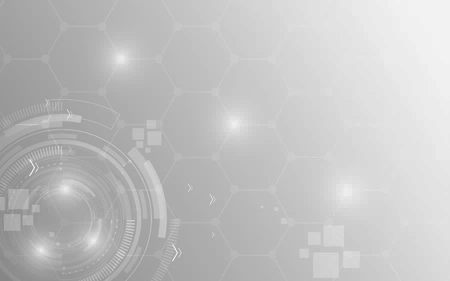 ИНКЛЮЗИВНЫЕ МАСТЕРСКИЕ
ОПИСАНИЕ
В мастерской обучают первоначальным умениям штукатурного дела с использованием различного ручного инструмента.                                         Теоретические  навыки применяются  на учебной практике.  Отрабатываются  полученные умения и навыки на ремонте жилых комнат.


: Московская обл., Красная Пойма, Лесная ул., 6А.
: https://apt-mo.ru/   
: 8(496)635-71-40 
: mo_agrartechn@mosreg.ru
Мастерская "Штукатур"
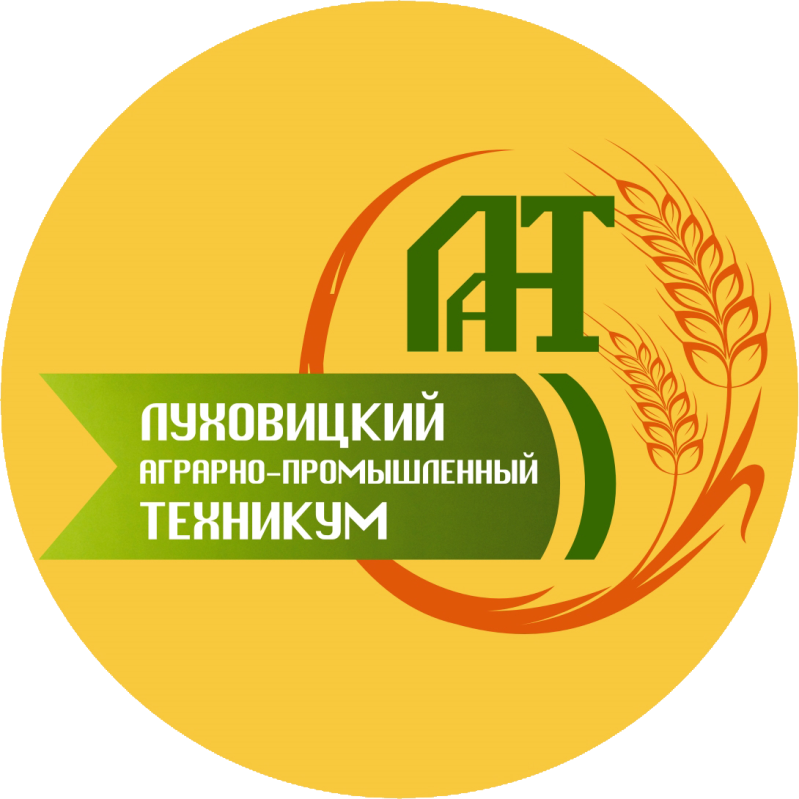 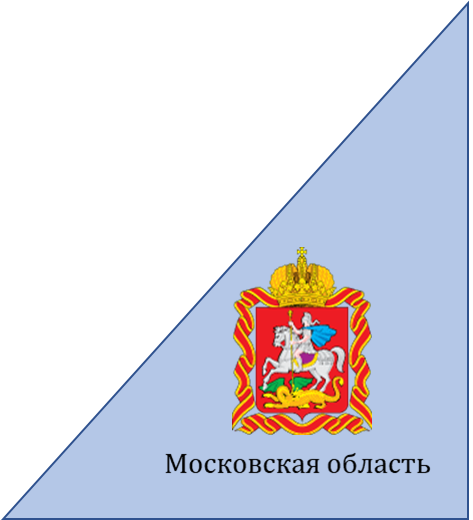 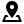 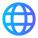 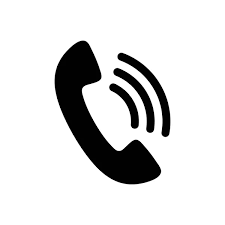 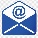 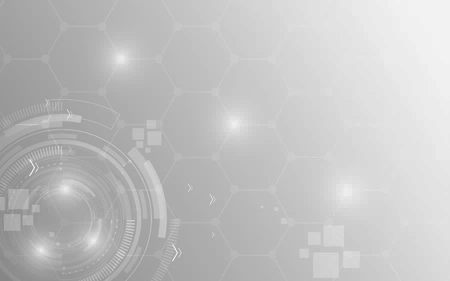 ИНКЛЮЗИВНЫЕ МАСТЕРСКИЕ
ОПИСАНИЕ
  В мастерский обучающиеся развивают творческие способности, воображение, фантазию, художественный вкус;        образное,пространственное        мышление, чувство гармонии и стиля; развивать стремление к пониманию содержательной стороны и ценности природы искусства.

:  Московская область г. Балашиха, ул. Крупешина д.5.
: https://nogkolledzh.ru      
: 89266569247
: viktoriy20.05@mail.ru
Творческая мастерская
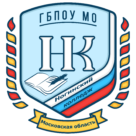 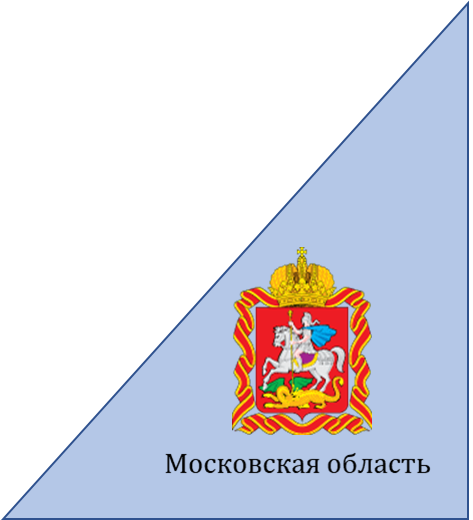 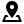 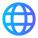 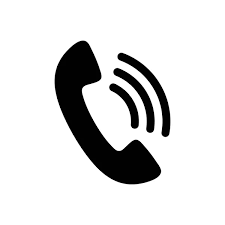 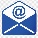 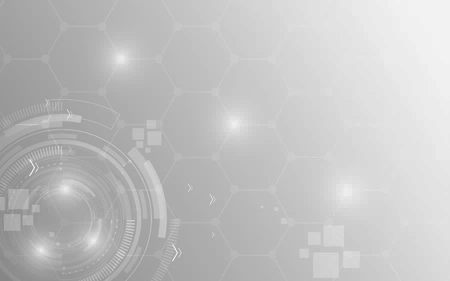 ИНКЛЮЗИВНЫЕ МАСТЕРСКИЕ
ОПИСАНИЕ
  В рамках проекта по подготовке к трудоустройству и дневной занятости для взрослых с ментальными нарушениями обучающиеся достигают качественных результатов на занятиях в ремесленных мастерских. Они осваивают три направления: декорирование изделий из дерева, работа с тканью в ткацкой мастерской и прикладные техники в изобразительном искусстве (рисование).

 :  Московская область г. Ногинск, ул. 28 июня д. 5 
: https://edinenie.pro/        
: 89266363109
: ani-maisa@mail.ru
Инклюзивная мастерская "Сундук"
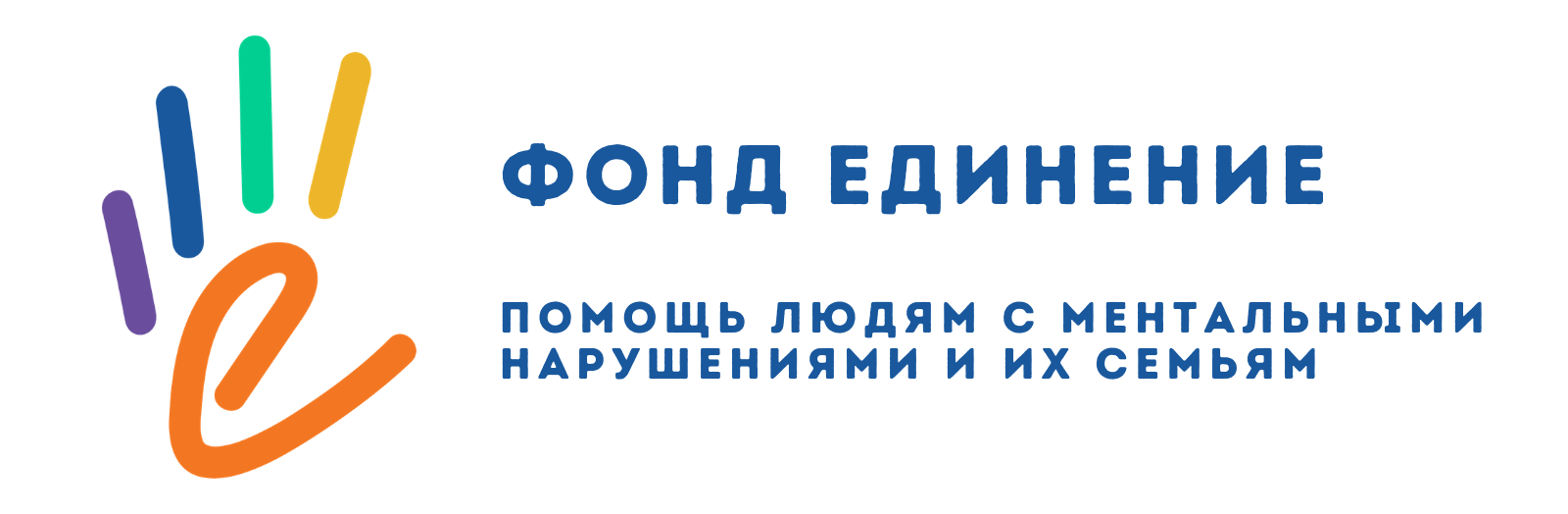 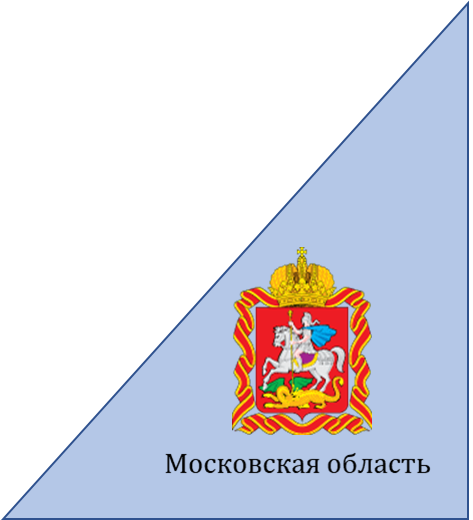 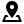 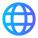 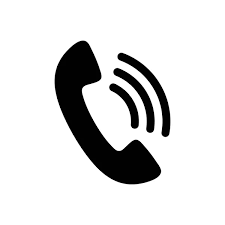 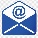